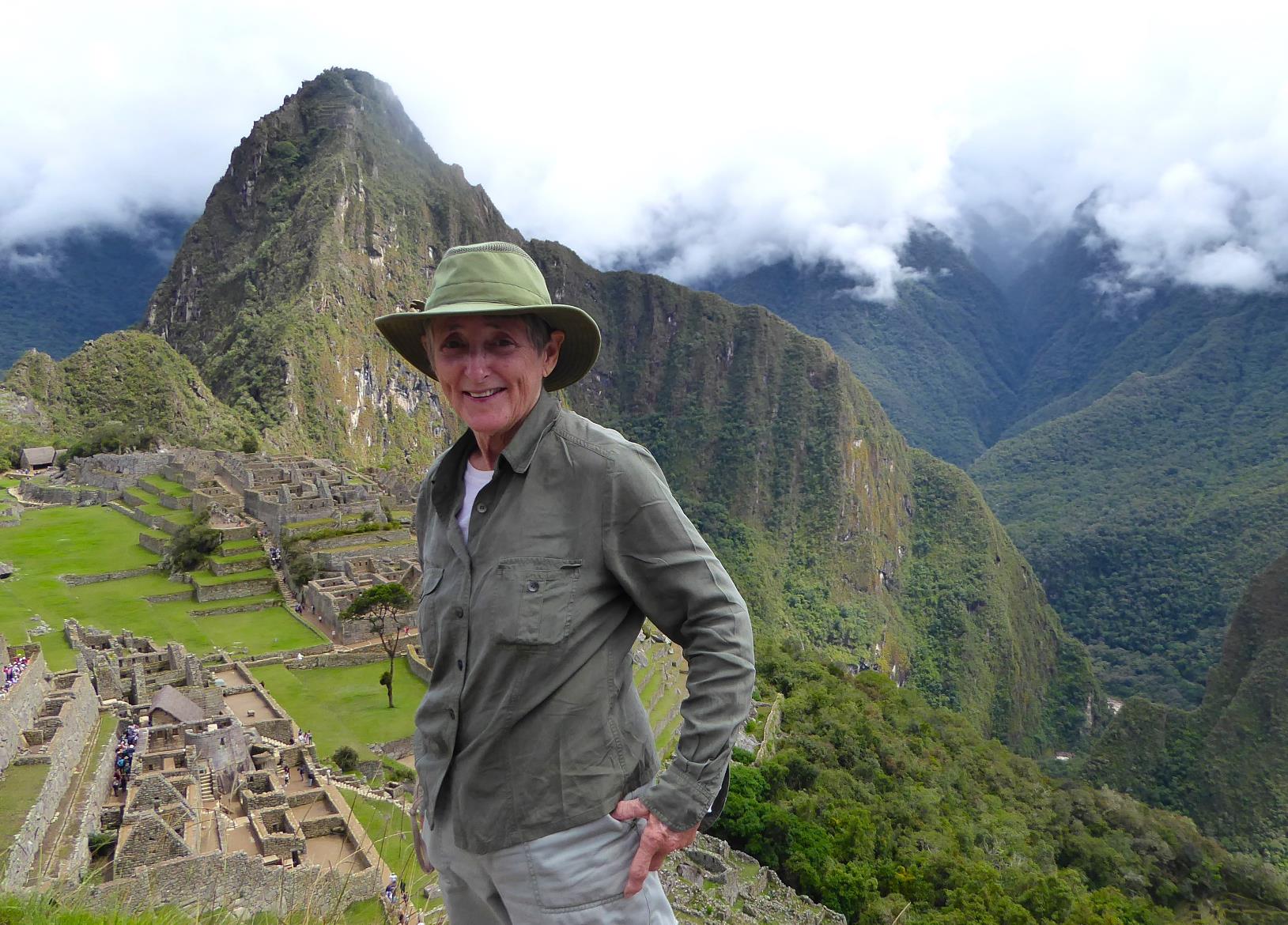 Jane Weber: author,conservationist, gardener, environmentalist,tea grower, traveler, writer…

352 249 6899jweber12385@gmail.comFacebook.com/janeweber.3939
Jane Weber is semi-retired but ever a writer,environmentalist, gardener, casual birder and traveler.
Once called an “Adventure Addict” by Sailing Magazine,this great Grandmother has traveled solo, long-term inmore than 100 sovereign nations and thousands of destinations worldwide.
She has driven, ridden, biked, hiked, flown and/or sailed hundreds ofthousands of miles in all 50 USA states, 10 Canadian provinces, 2 territories,and more, in all 4 countries and territories in North AmericaNow based in Central Florida,Weber posts her adventures and misadventures on Facebook while traveling.
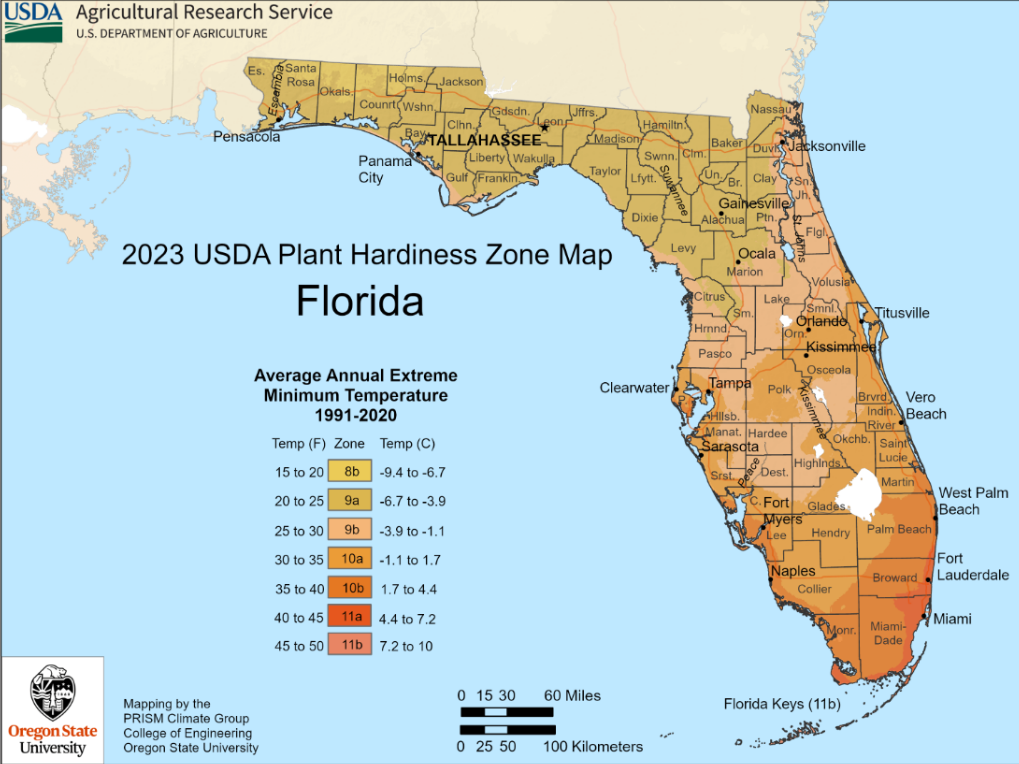 USDA Plant Hardiness Zone Interactive Map - with zip code search
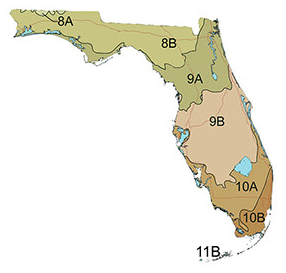 Plant Hardiness Zones© 2023University of Florida, IFASLast Modified:12 Jan 2023 09:45:05 EST
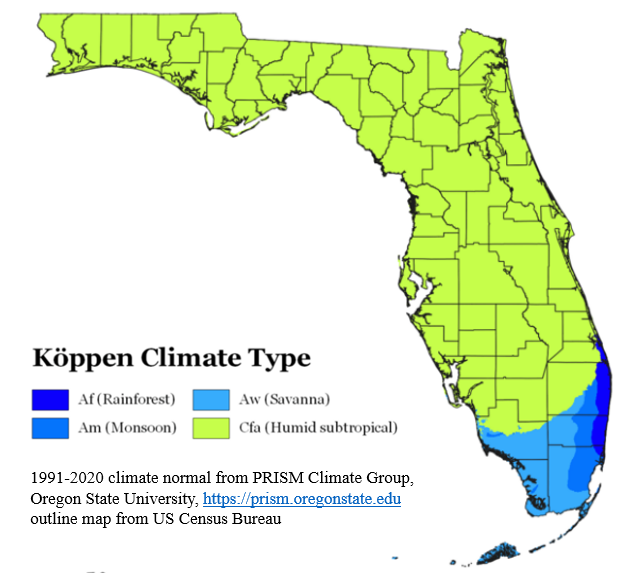 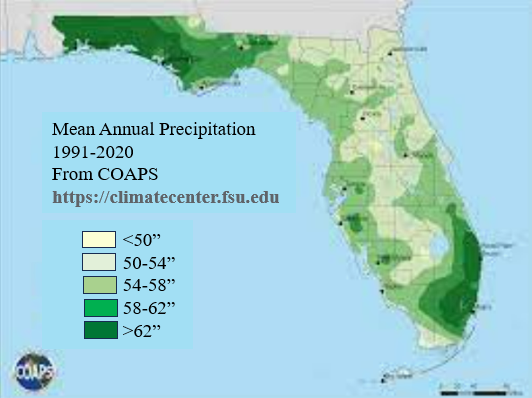 Coastal Citrus County averages 54-58” of rain.
Eastern inland Citrus County averages 50-54”

The summer rainy season starts in June and ends about October
The driest months are April through May until the rainy season begins
No part of the continental USA is within tropical latitudes
Most of Florida has a humid subtropical climate.
Tropical plants cannot survive frosts and freezing
2003		       2005			2019		         2020		        2021
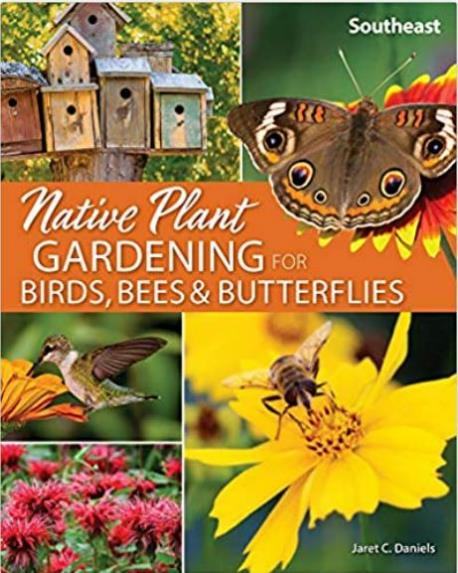 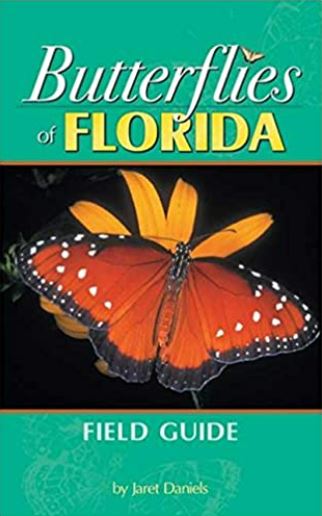 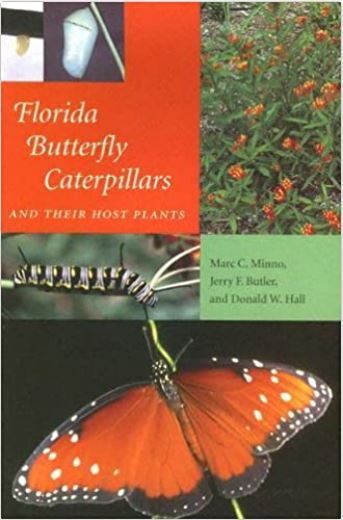 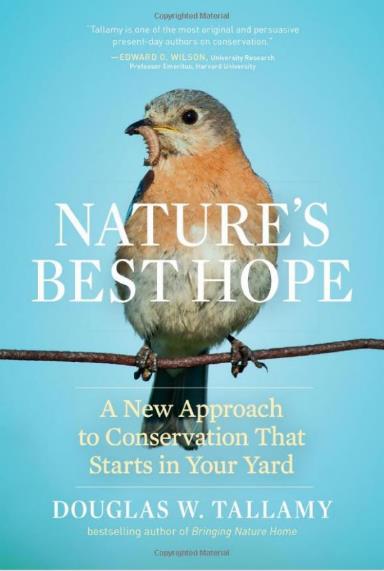 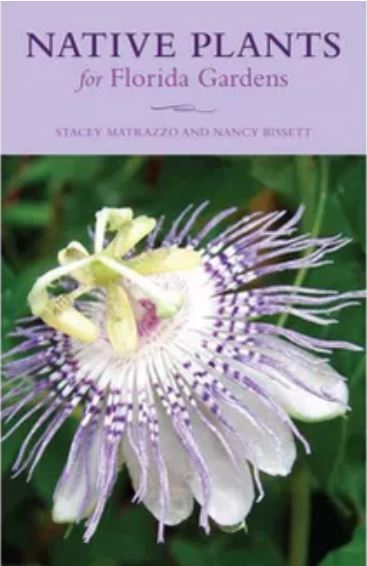 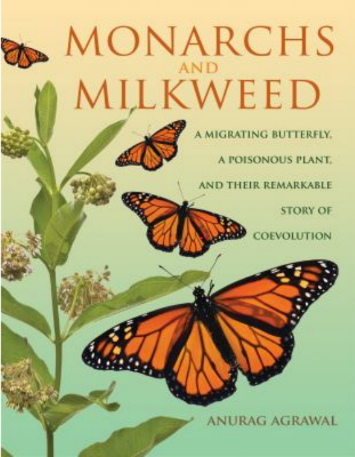 Older books are a wealth of information but are accurate only up to the date of publication.
Check online, from a reliable source, for up-to-date scientific names, new scientific research... Reliable, up-to-date sites include Encyclopedia Britannica, Alabama.butterflyatlas.usf.edu,Cornell.edu. UF, Butterfliesandmoths.org, iNaturalist, Wikipedia and other updated sources.
2017
Always research on reliable updated sites like:
Britannica.com	2023 11 24
Gymnosperm, any vascular plant that reproduces by means of an exposed seed,
—unlike angiosperms, or flowering plants, whose seeds are enclosed by mature ovaries or fruits.
The seeds of many gymnosperms (literally, “naked seeds”) are borne in female cones and are not visible until maturity.
Taxonomists recognize four distinct divisions of extant (nonextinct, living) gymnospermous plants
— Pinophyta, Cycadophyta, Ginkgophyta, and Gnetophyta —
with 88 genera and more than 1,000 species distributed throughout the world.
Gymnosperms were dominant in the Mesozoic Era (about 252.2 million to 66 million years ago),
during which time some of the modern families originated (Pinaceae, Araucariaceae, Cupressaceae).

Wikipedia	 2023 08
“Ferns first appear in the fossil record about 360 million years ago in the
late Devonian period (419.2 to 358.9 million years ago) (MYA)
but Polypodiales, the group that makes up 80% of living fern diversity,
did not appear and diversify until the Cretaceous (145 – 66 MYA)
contemporaneous with the rise of flowering plants that came to dominate the world's flora.”

nps.gov 2023 04 27 National Park Service (NPS)	Cretaceous Period 145 - 66 MYA Angiosperms (flowering plants) appeared in the fossil record more than 100 MYA during the Cretaceous.
Once they appeared, they quickly became the dominant type of plant life on land and remain so today.
The earliest angiosperms evolved from a specialized group of seed ferns.
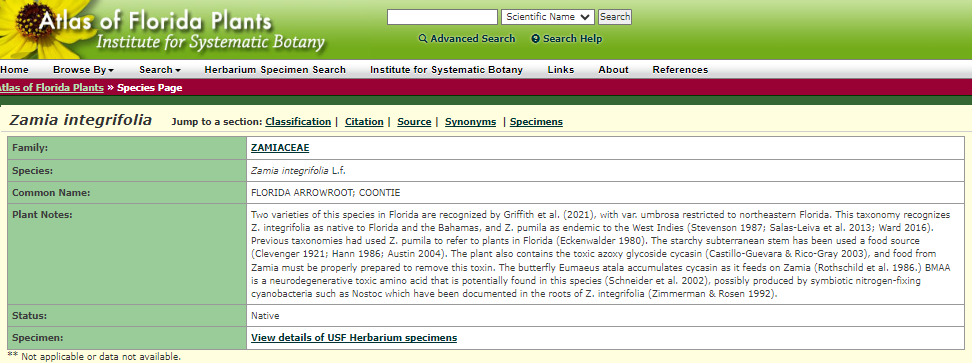 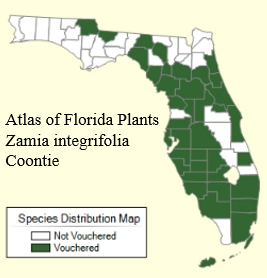 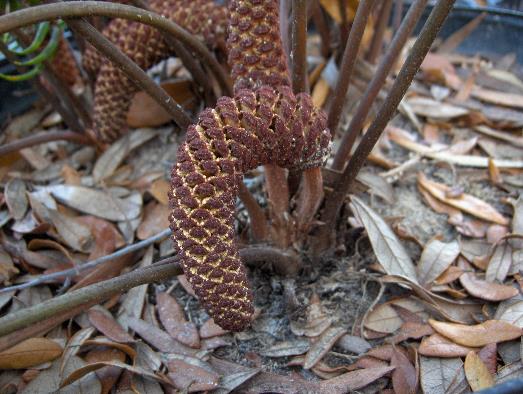 Two varieties of this species in Florida - Griffith et al. (2021),with Z. integrifolia var. umbrosa restricted to northeast Florida.This taxonomy recognizes Zamia integrifoliaas native to Florida and the Bahamas,and Z. pumila as endemic to the West Indies
Atlas of Florida PlantsZamia integrifolia, Coontie
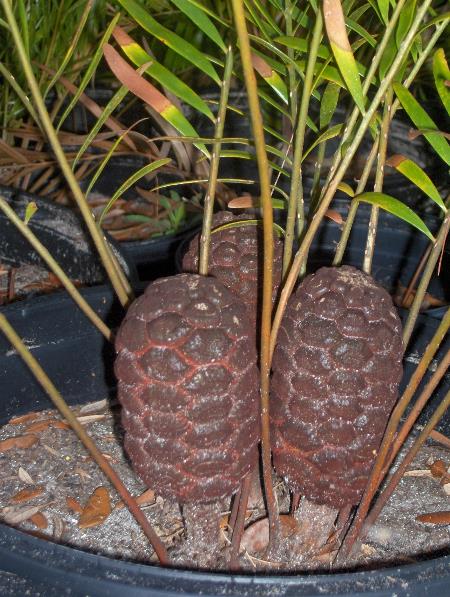 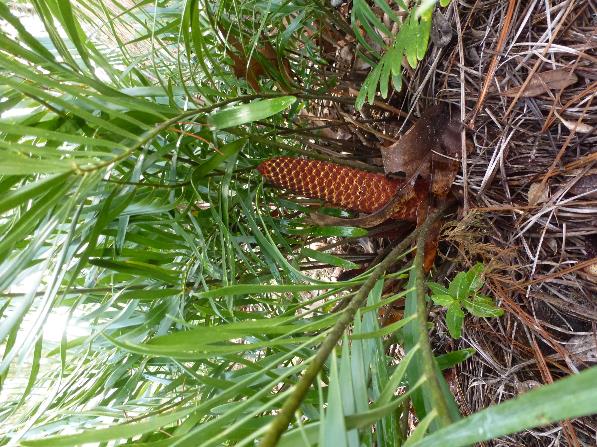 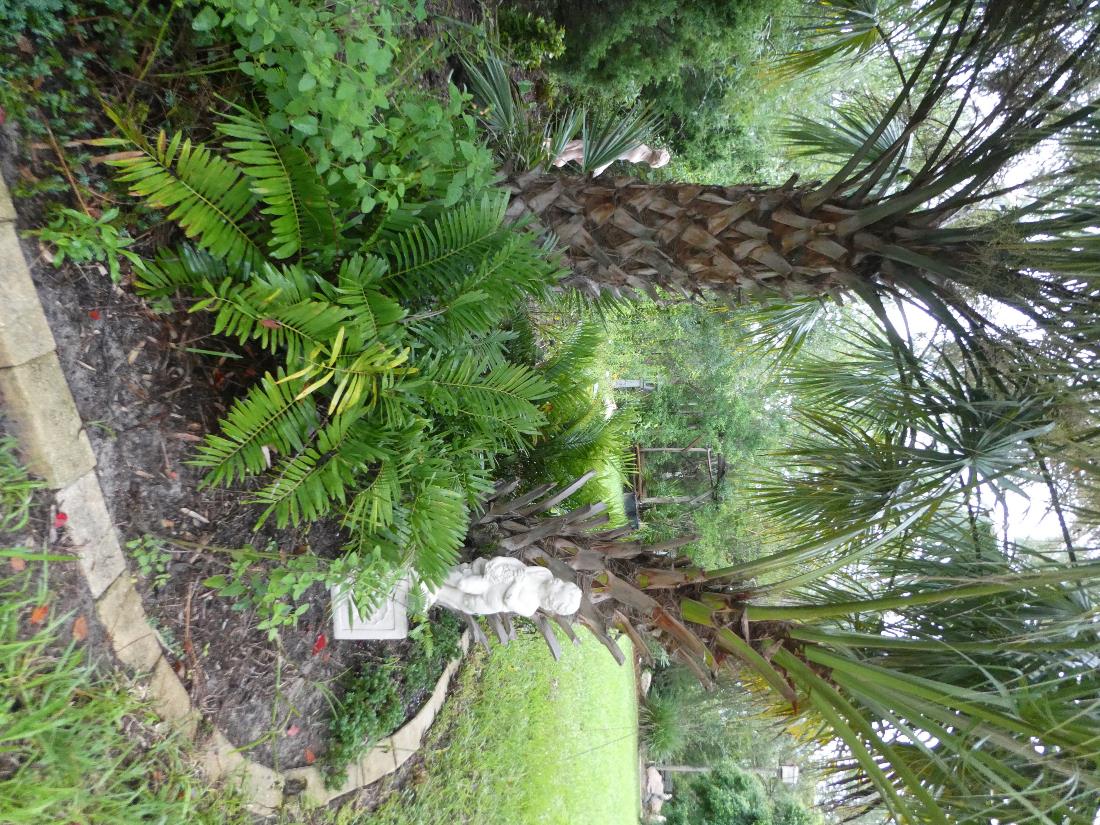 Zamia integrifolia, Coontie is a cycad gymnosperm NOT A PALM
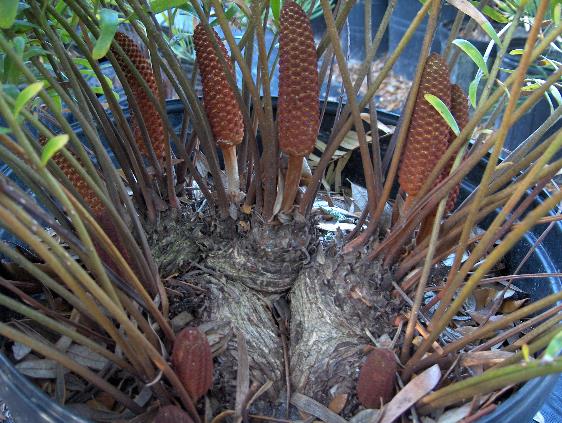 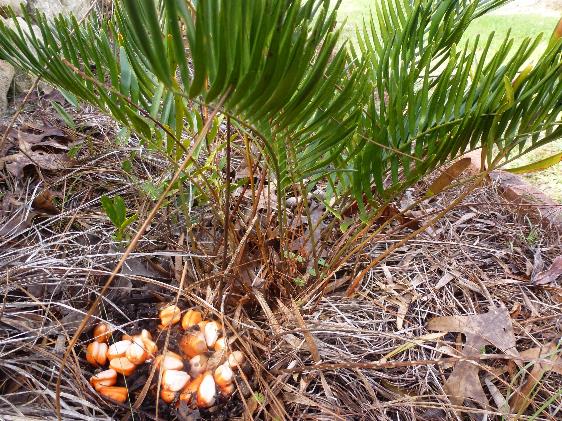 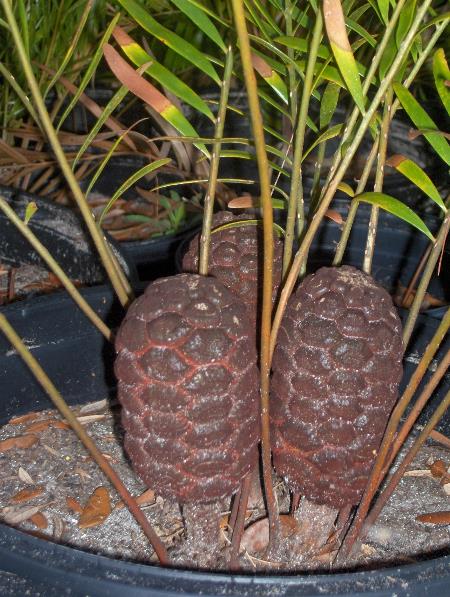 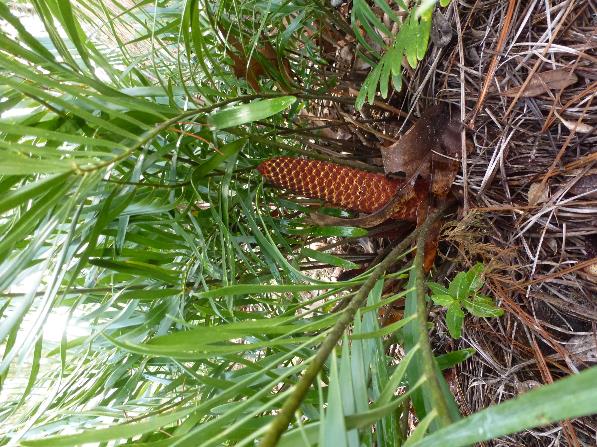 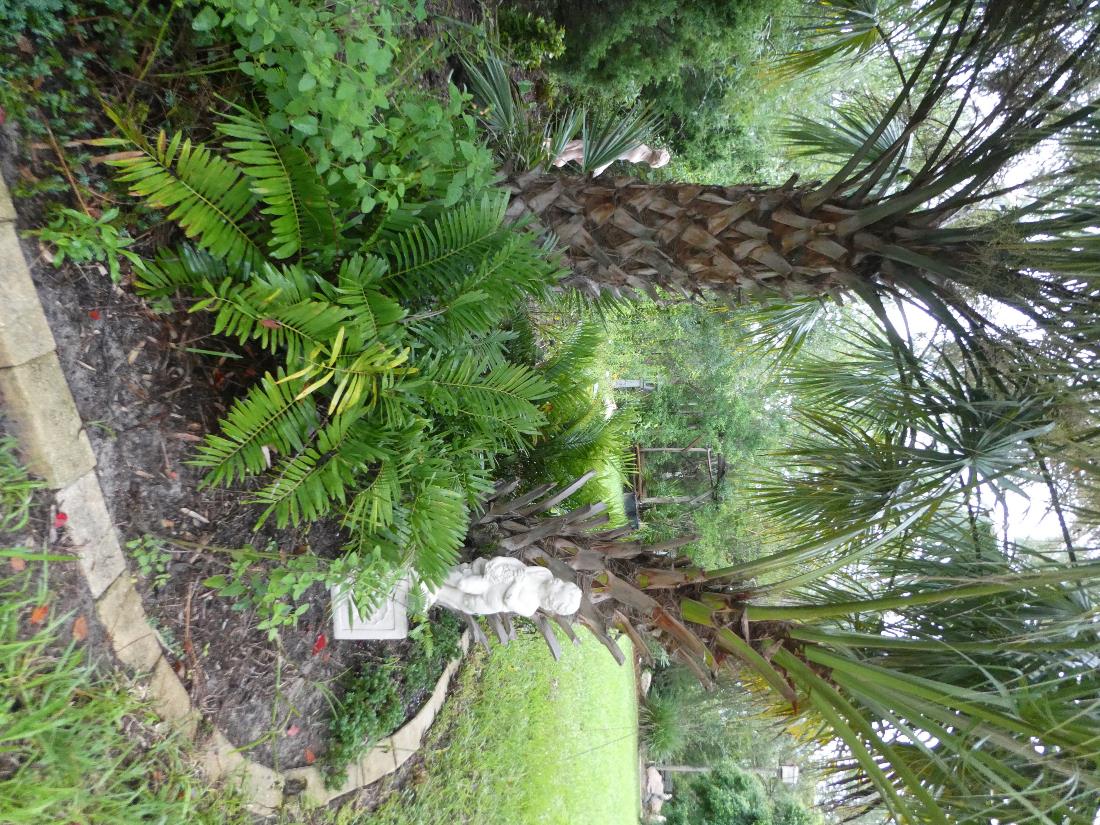 Zamia integrifolia, Coontie is a cycad gymnosperm NOT A PALM
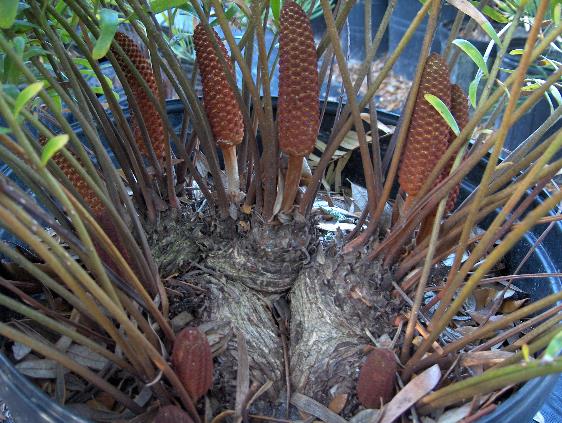 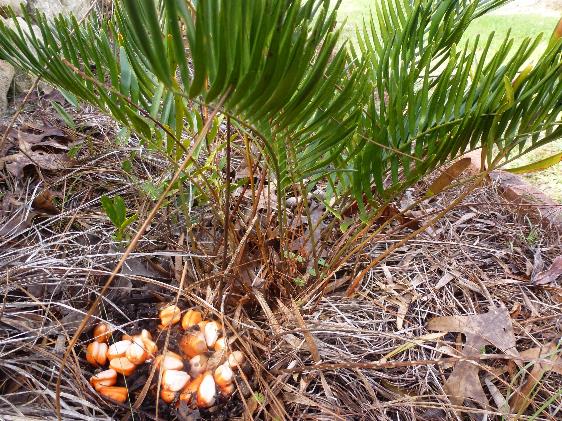 Wikipedia:
“Like other cycads, Zamia integrifolia is poisonous, producing a (neuro)toxin that affects the gastrointestinal tract and nervous system. The toxin can however be removed by careful leaching, and the roots and half-buried stems of this cycad were used by Native American people (notably the Tequesta and Mayaimi Indians, the Seminole Indians and the Maroons) to produce this starch. The root is typically prepared by grinding (macerating) it using a wooden mortar and pestle. The pulp is then saturated in water and drained. The drained fluid is allowed to dry, and the resulting yellowish powder is used in the preparation of various foods.

In commercial production, multiple macerations achieved a whiter color.

Commercial production of the starch (using roots gathered from wild plants) occurred in South Florida, from the 1830s until the 1920s.

(Zamia integrifolia Coontie) starch was sold as Florida arrowroot until the Food and Drug Administration banned the practice in 1925.The last commercial "coontie starch" factory in Florida was destroyed by the 1926 Miami Hurricane.”
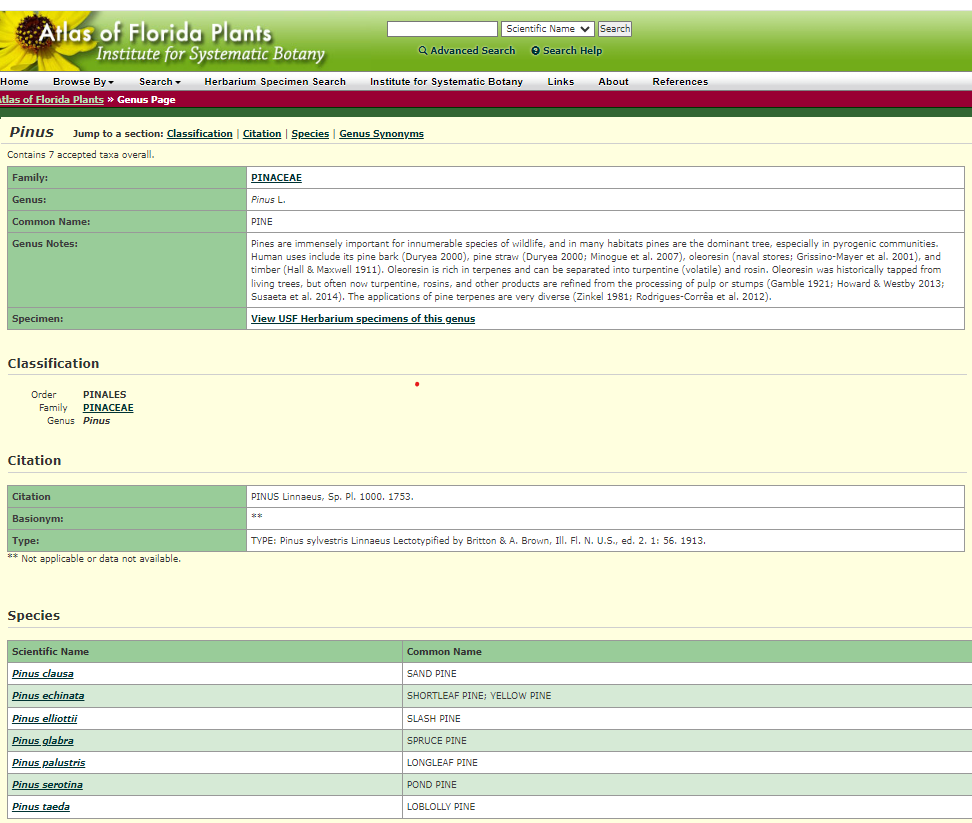 Florida has 7 species of native pine trees
Check their range at the online plant atlasAtlas of Florida Plants

University of South Floridafamily of PlantAtlas.org websites
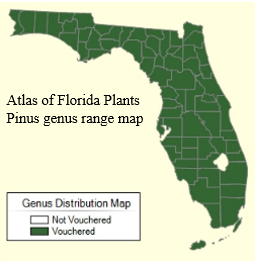 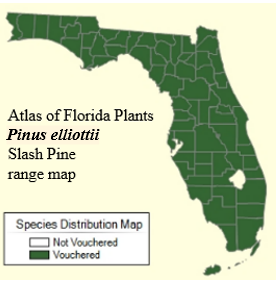 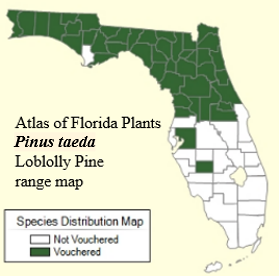 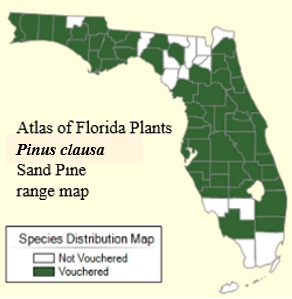 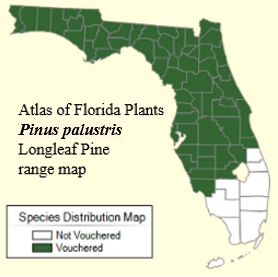 4 species of native pines commonlygrow in Citrus County.Long leaf pine (Pinus palustris)stays in itsjuvenile grass stage for at least 8 years.

It needs periodic fires to help clear outfaster growing Slash Pines (Pinus elliottii)
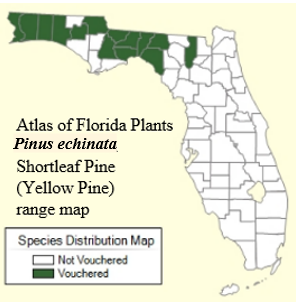 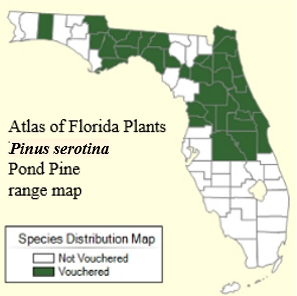 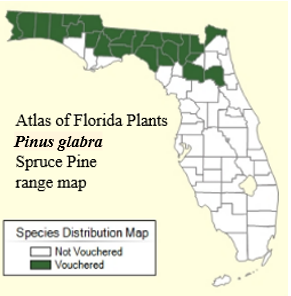 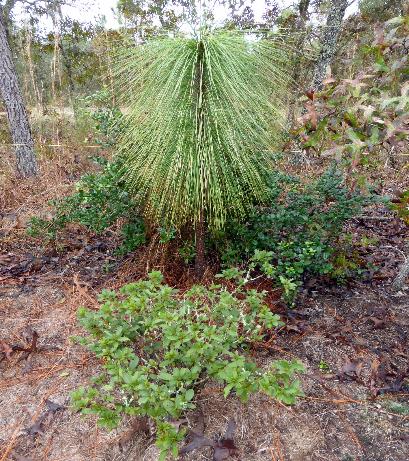 For more information, contact: Richard Wunderlin or Bruce Hansen, Alan Franck, or Karla Alvarado
© 2024 Institute for Systematic Botany | Data last modified: 1/25/2024	Web Development: USF Water Institute
A member of the University of South Florida family of PlantAtlas.org websites
Gymnosperms evolved before angiosperm flowering plants.Araucaria, cycad, cypress, fir, ginkgo, juniper, larch, pine, spruce, torreya, etc. are gymnosperms with naked seeds in cones.Florida has 7 species of native perennial evergreen pine trees(Sand, Slash, Longleaf, Loblolly, Pond, Spruce & Shortleaf/Yellow);2 species of cypress (Pond and Bald); one cycad (Coontie) and one critically endangered Torreya taxifolia.
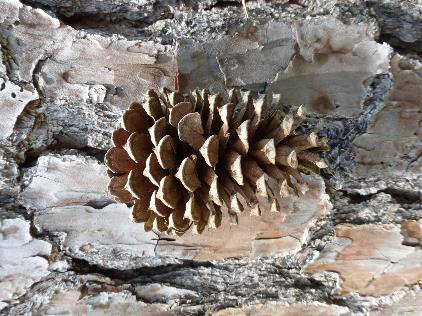 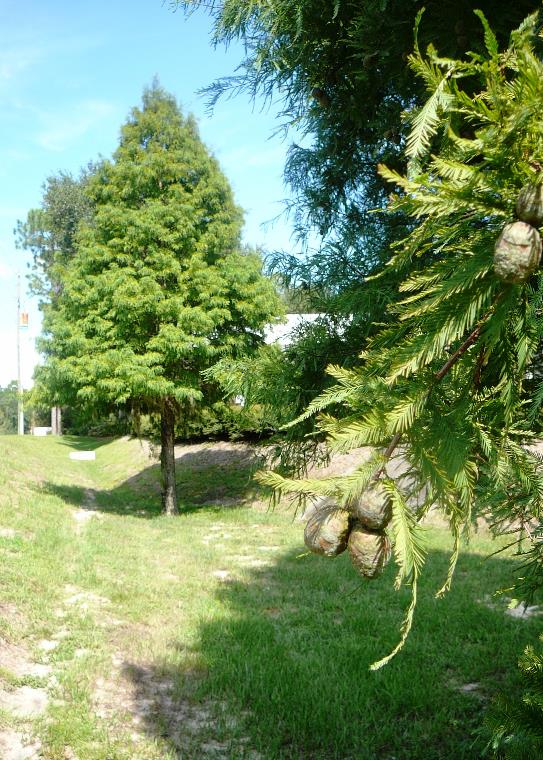 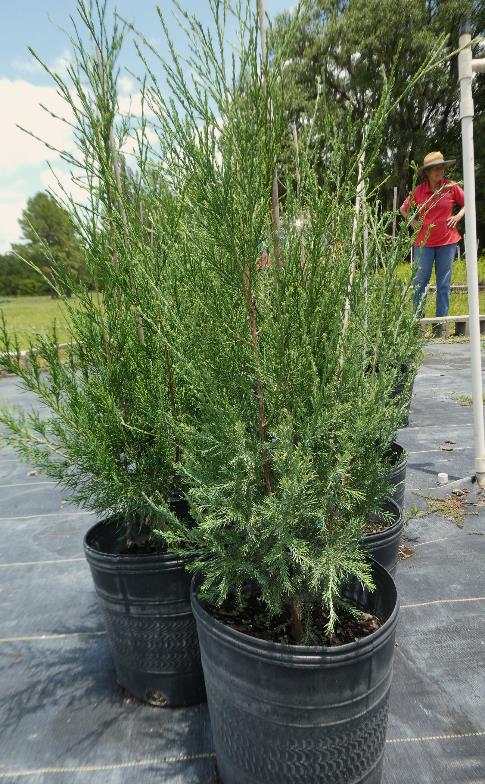 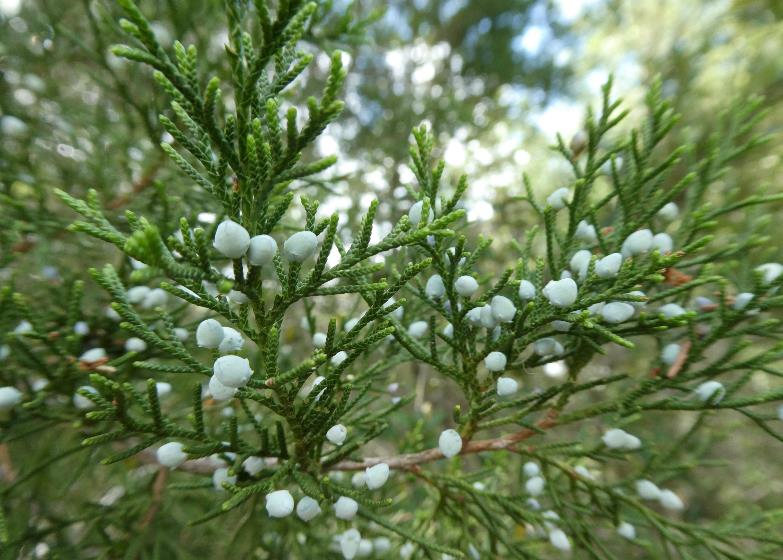 Pinus taeda
Loblolly cone, female
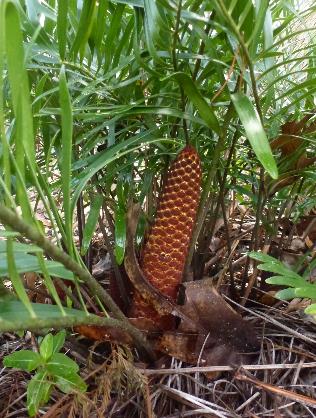 Taxodium distichumBald Cypress 
lives up to 600 years
Juniperus virginiana
Juniper Redcedar
Juniperus virginiana
Juniper cones, female
Zamia integrifolia
Coontie cone, male
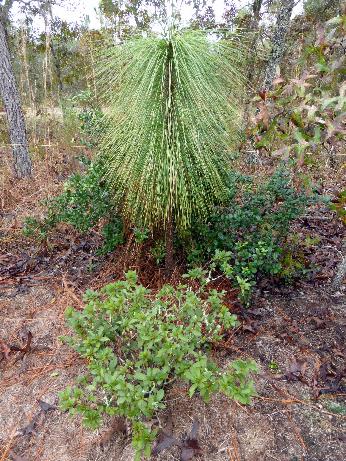 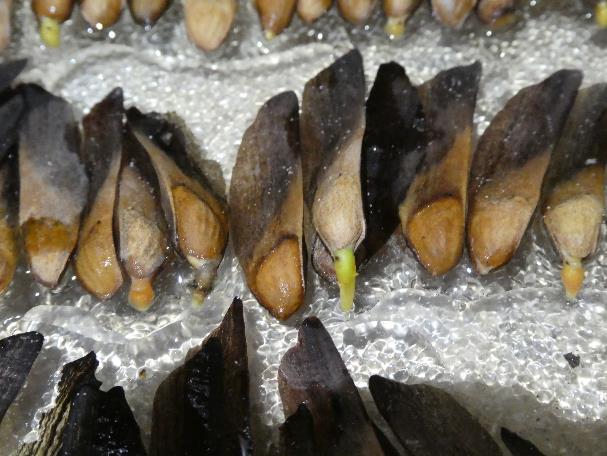 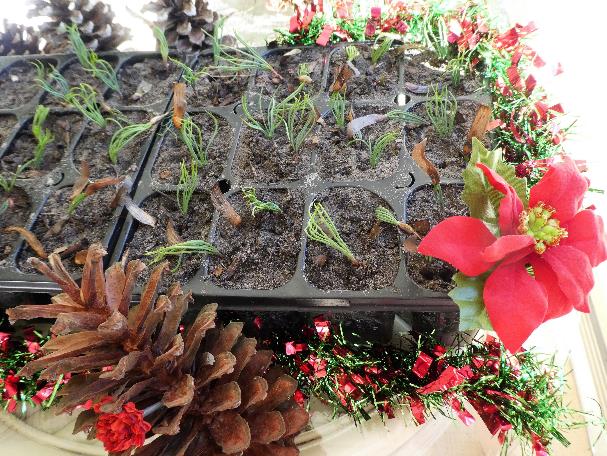 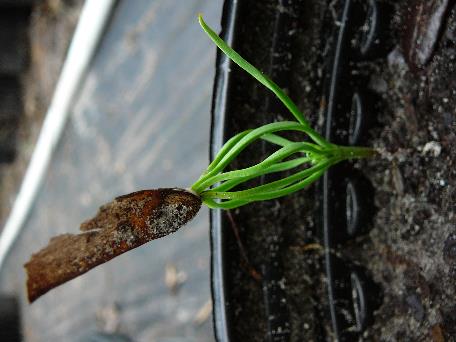 Pinus palustris Longleaf 
Out of the grass stage
About 9-10 years old
Pinus palustris Longleaf Pine
Pinus palustris Longleaf Pine seeds
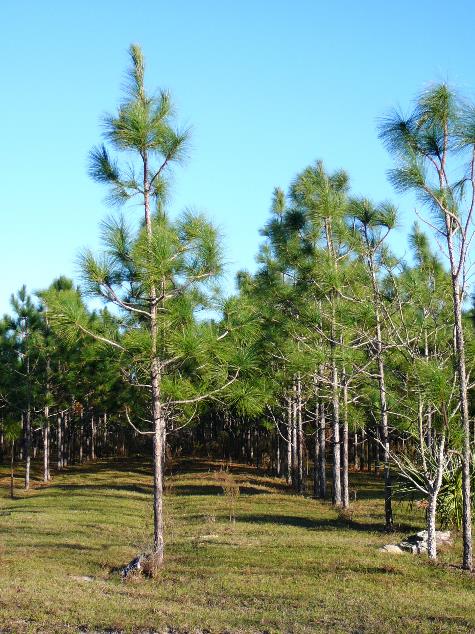 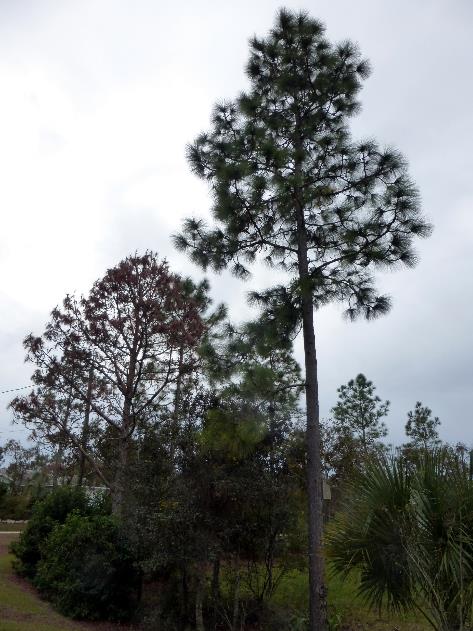 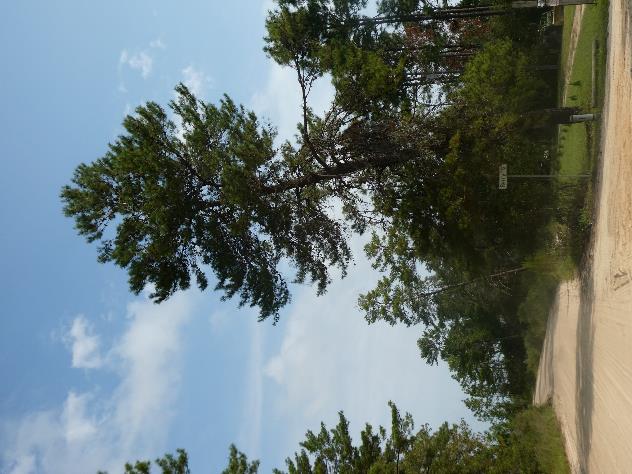 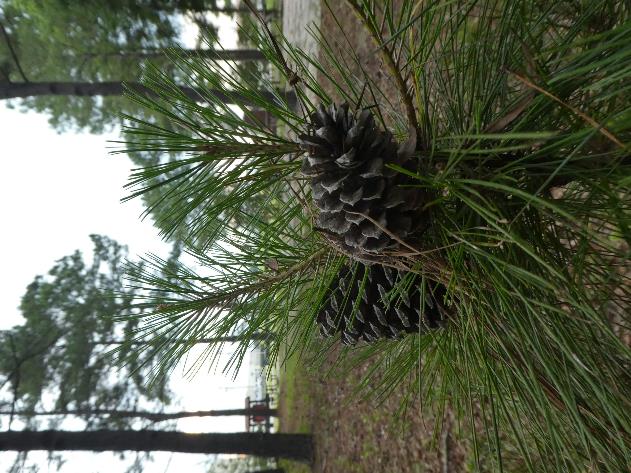 Pinus palustris Longleaf Pine
Pinus taeda Loblolly Pine
Pinus clausa Sand Pine
Pinus elliottii Slash Pine
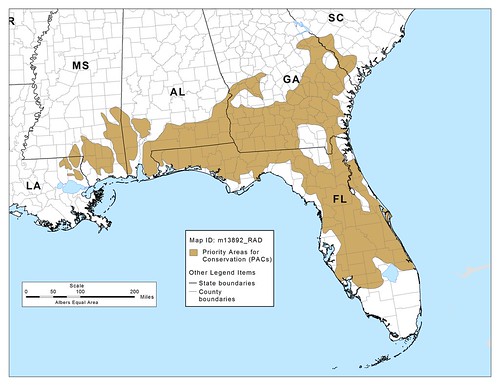 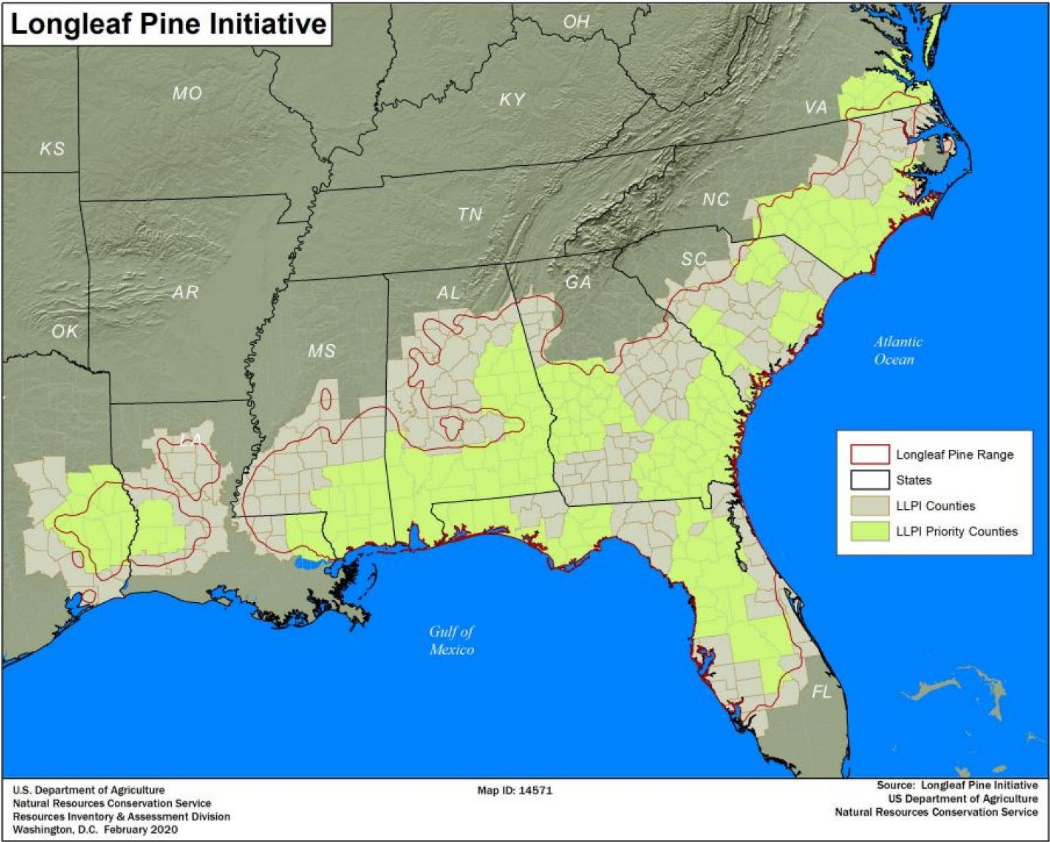 Gopher tortoise (Gopherus polyphemus)
Needs dry upland sandy longleaf pine habitat and a warm subtropical climate.
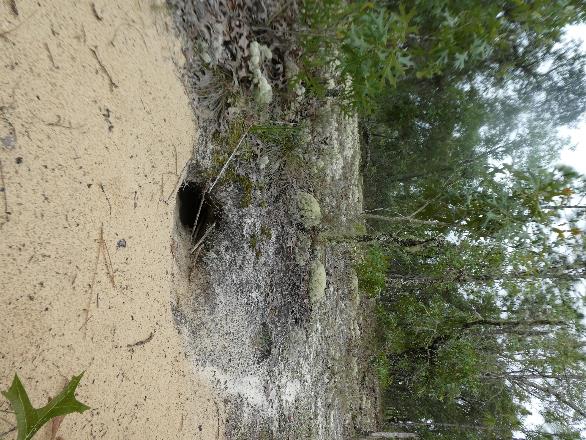 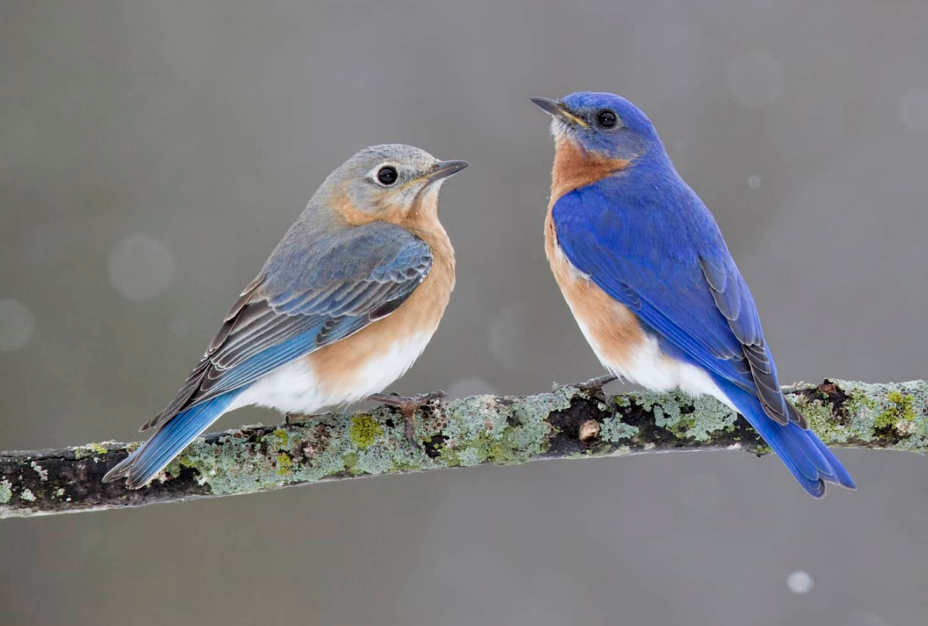 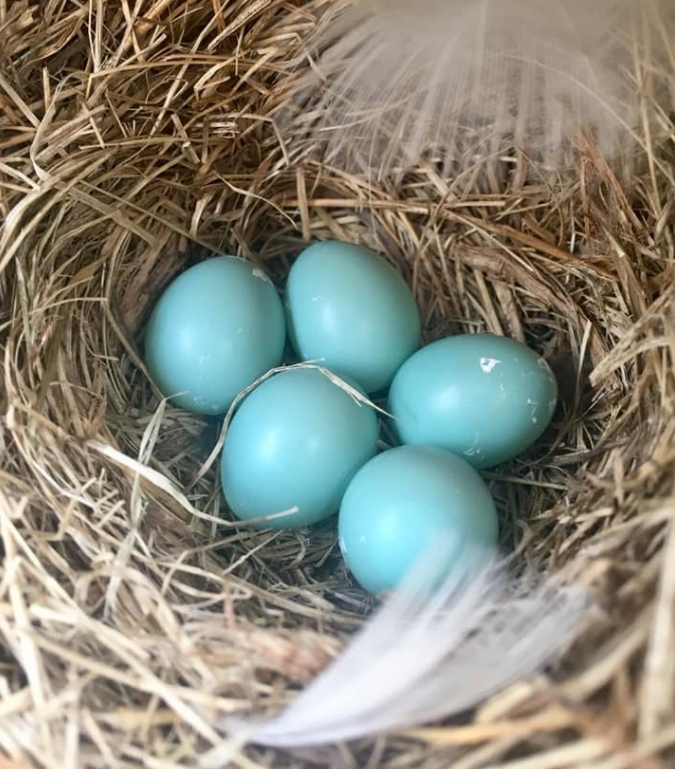 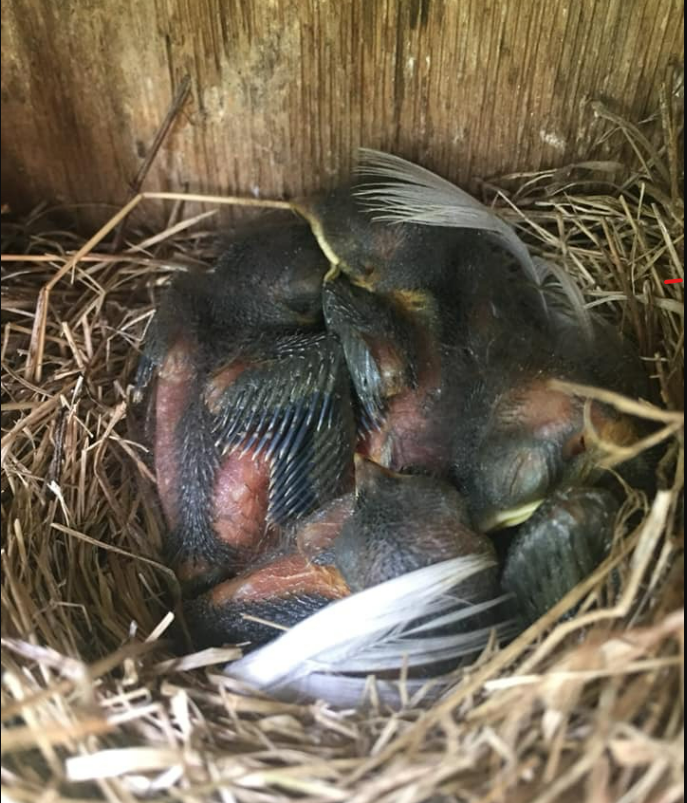 Eastern Bluebird (Sialia sialis) L 7” (18cm)is a “secondary” cavity nesteras it cannot excavate its own nest holes in wood.Female & male are noticeably different.Males are more brightly or elaborately colored.
Breeding season is from spring to summer
when there is insect food for the growing nestlings and fledgelings.There are 8 varieties throughout North and Central America.Found in open woodlands, parks, roadsides and gardens.Population about 20 million & increasing
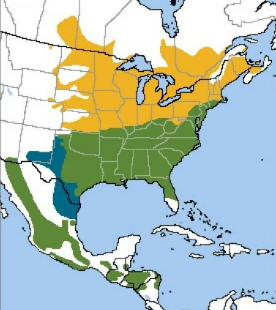 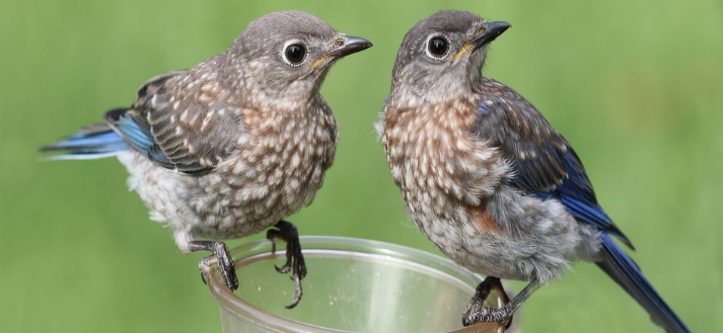 Upper 3 photos from Huron-Clinton Metroparks.com
Juveniles from Steve Byland, ShutterstockRange map from American Bird Conservancy (ABC)
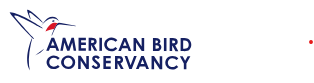 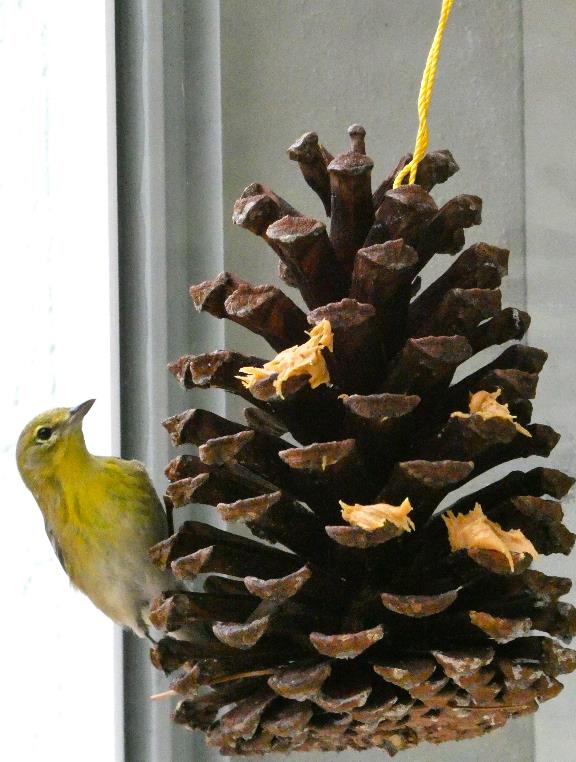 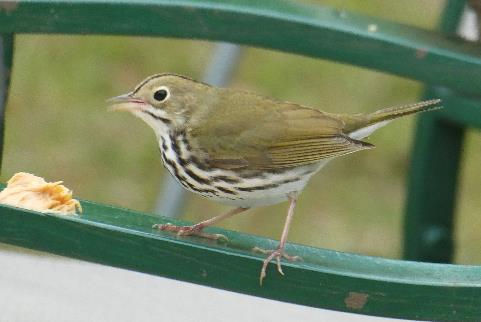 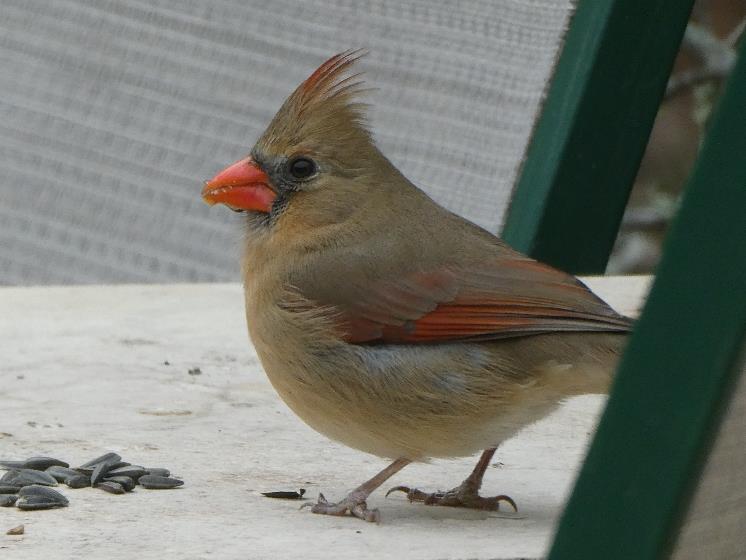 Ovenbird, Seiurus aurocapilla, winter migrant
Northern CardinalCardinalis cardinalisfemale
Backyard Bird feeding

Provide a naturalistic habitat with shelter, cover, nest sites, water and ample food.

Winter feeding: provide black oil sunflower seeds & peanut butter
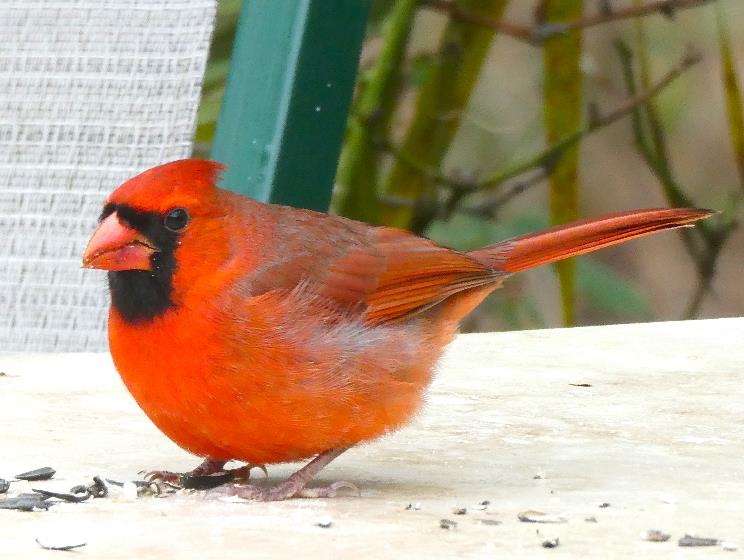 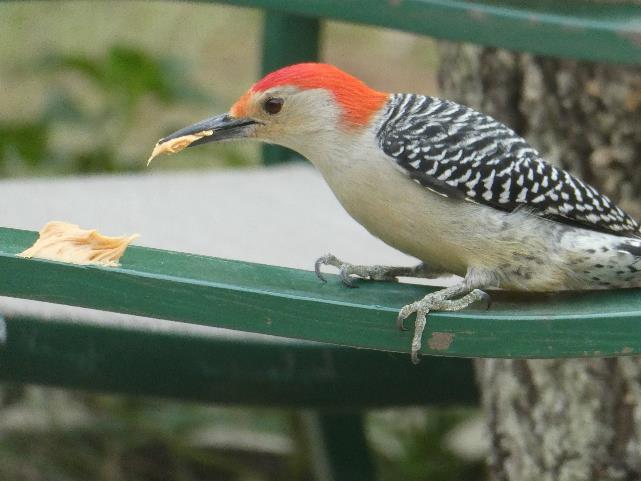 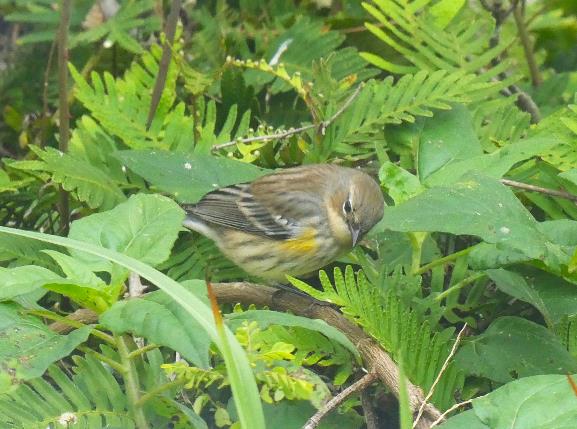 Woodpecker, Red BelliedMelanerpes carolinusmale crown & nape red
Northern Cardinal, Cardinalis cardinalis, male
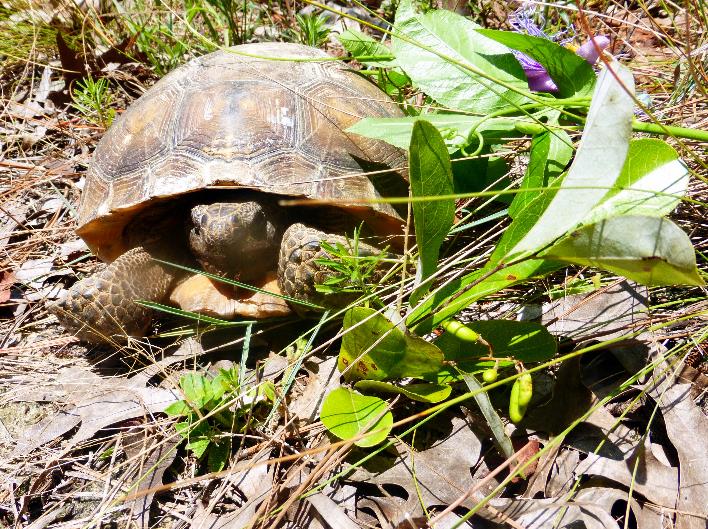 Gopher tortoise (Gopherus polyphemus)
Range: dry, sandy, longleaf pine forest and savannahsin the Southeastern Coastal PlainSE Louisiana Mississippi, Alabama, Georgia, southern South Carolina and n parts of all 67 Florida counties
USDA’s Natural Resources Conservation Service (NRCS)
Status: federally threatened W of Mobile, AL.Protected in all 5 states, Food: leaves, fruit, flowers, broadleaf grasses, wiregrass,prickly pear, wild grape, blackberry, blueberry…Forages within 160’ of burrowBurrows average from 20’ to 40’ long and 6-feet deep
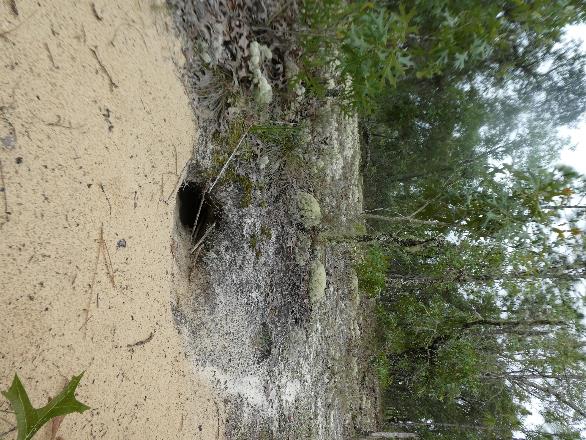 Gopher Apple (Geobalanus oblongifolius).
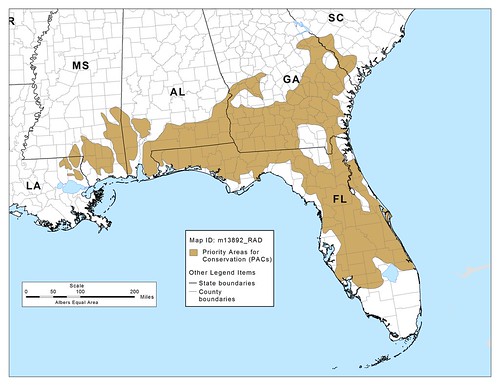 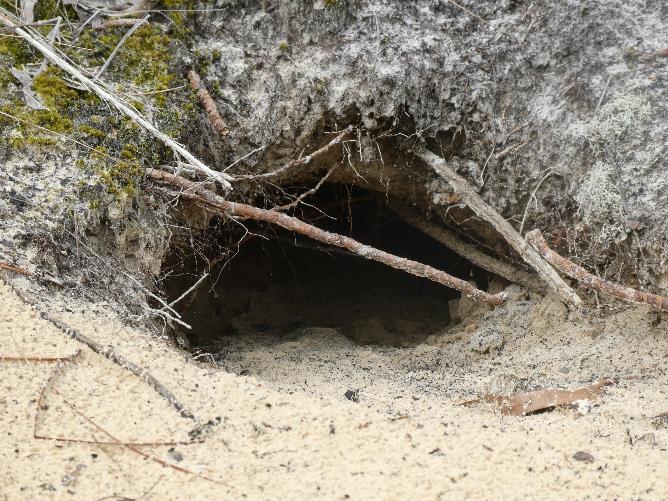 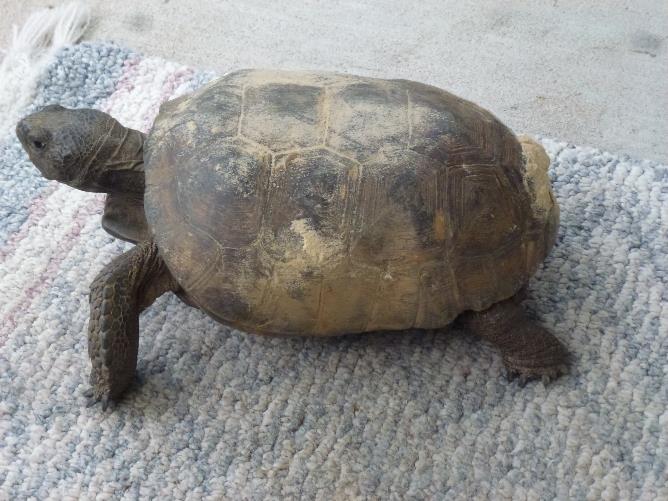 Range map from USDA’s  NRCSNatural Resources Conservation Service
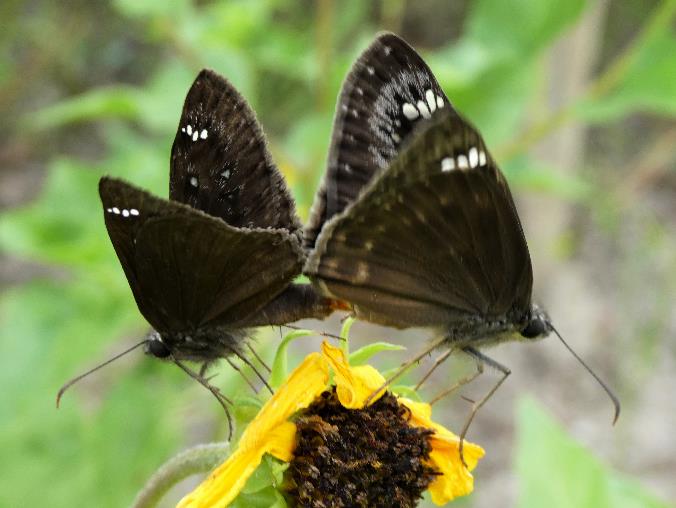 Lepidoptera, butterflies & moths, are cold blooded animal insectswith scale-covered wings, 6 legs, 2 antennae, are either female or male± 160,000 moths & ± 17,500 butterfly species on EarthNo part of Florida is within tropical latitudes
Florida has a humid subtropical climate
Butterflies in Florida Facts: ± 750 butterfly species in USA± 200 in Florida >160 breeding species & ± 40 nonbreeding migrants.
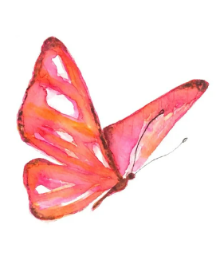 Horace's duskywingErynnis horatius
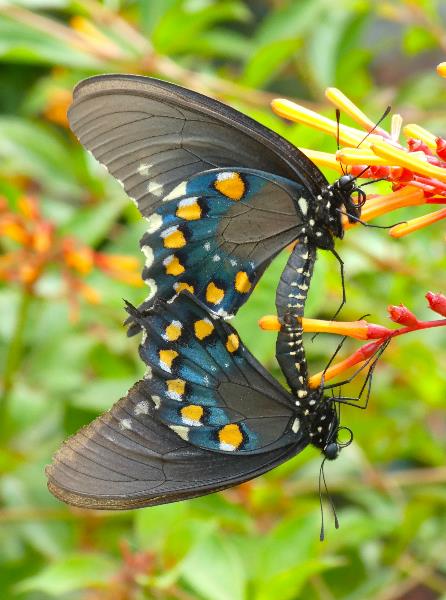 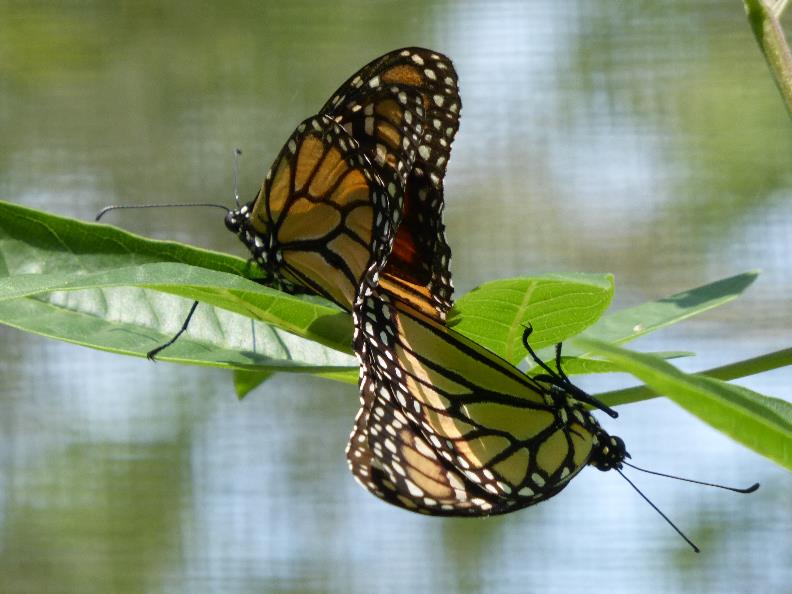 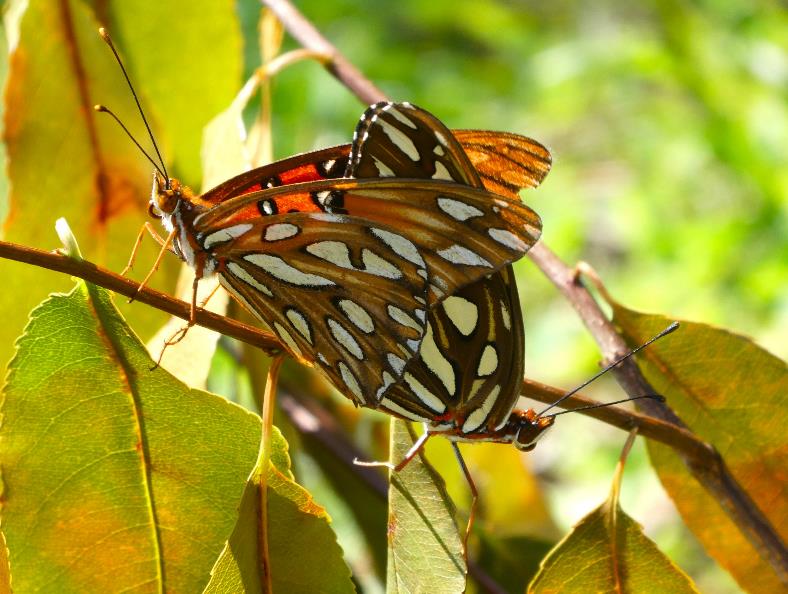 MonarchDanaus plexippus
Gulf fritillary graulis vanillae
Pipevine SwallowtailBattus philenor,
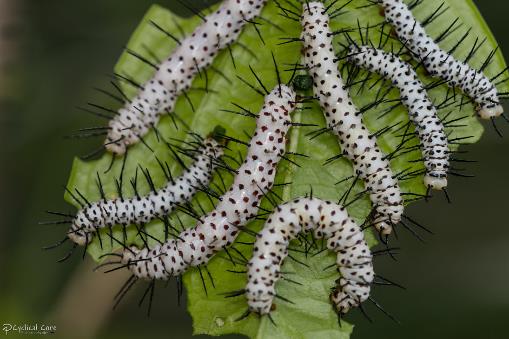 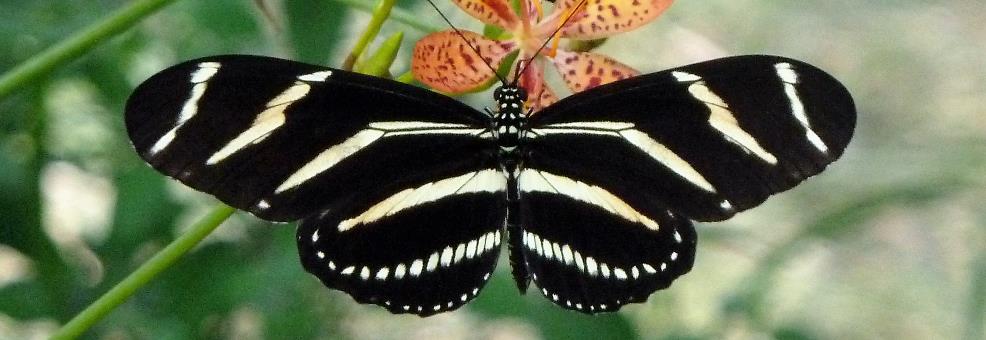 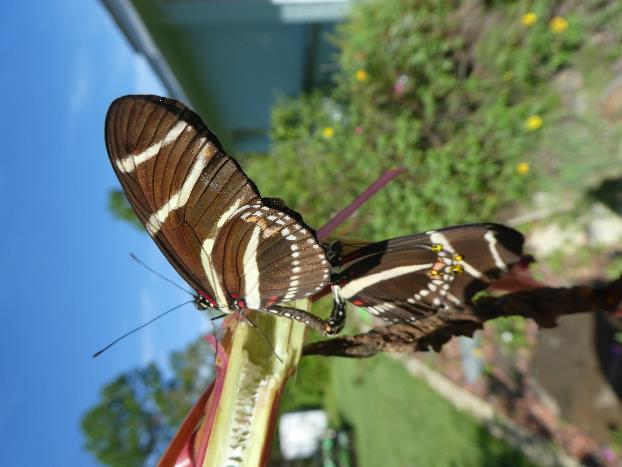 Heliconius charithonian Zebra Heliconian (Longwing) is Florida’s state butterfly It needs shade, passiflora host plants, night communal roost sites, pollen and nectar sources.
Protein from pollen makes this species long lived - up to several months. Sexes are similar.Aerial parts of passiflora vines produce cyanide when damaged.
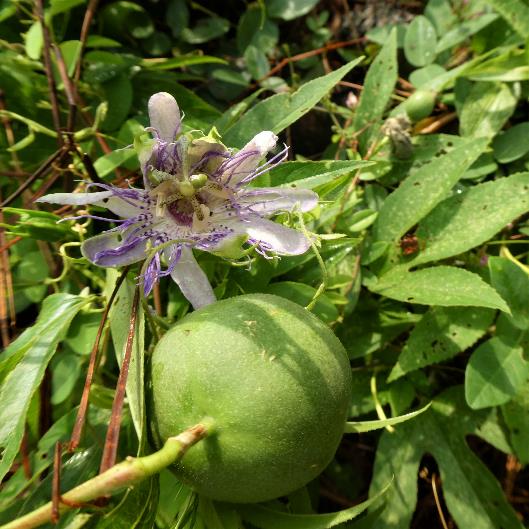 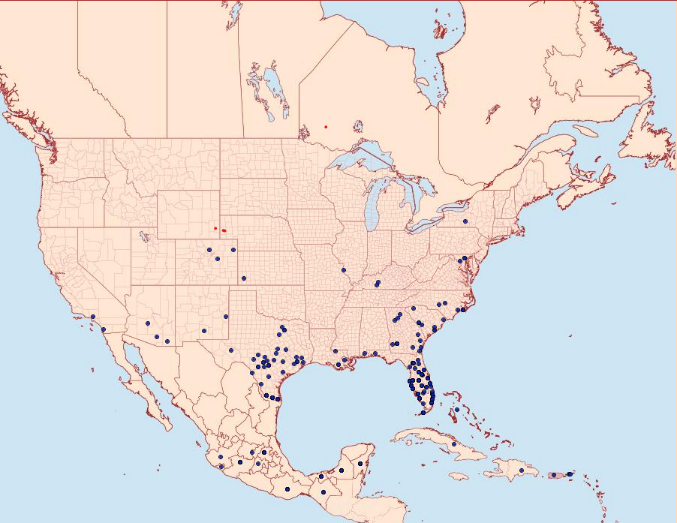 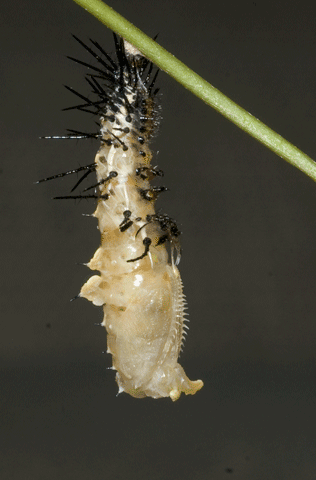 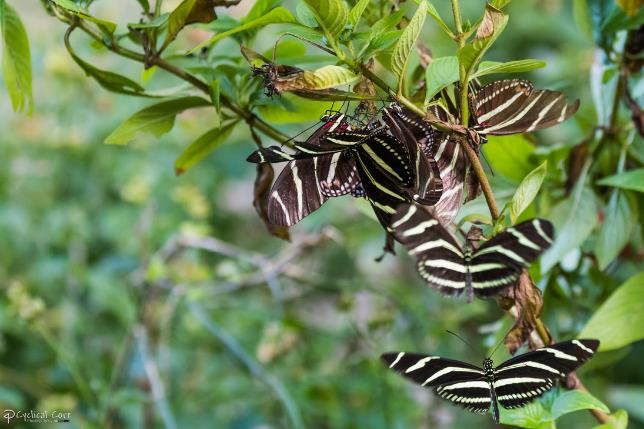 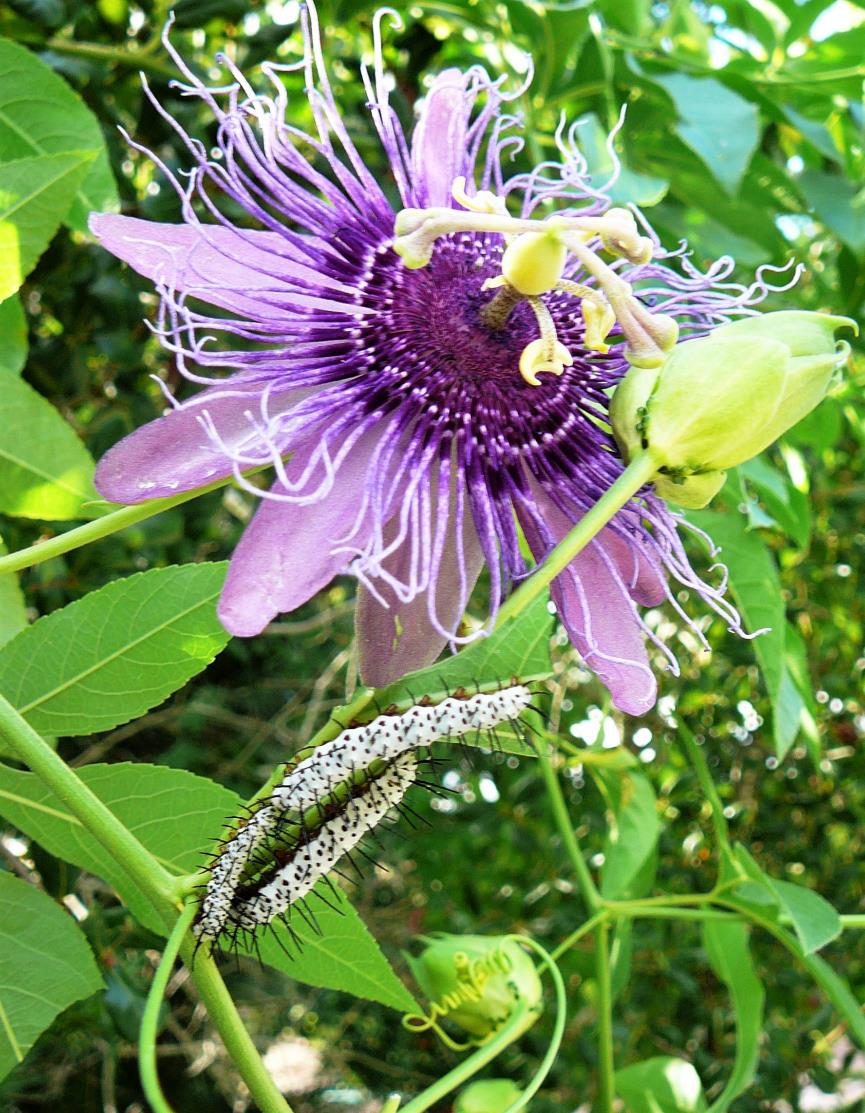 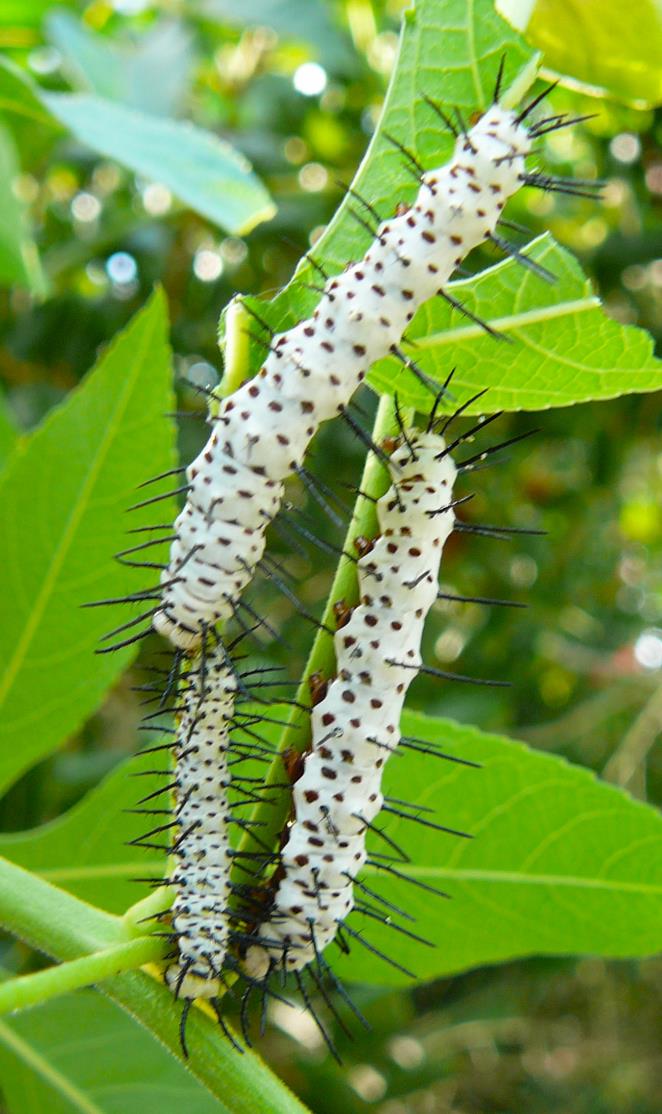 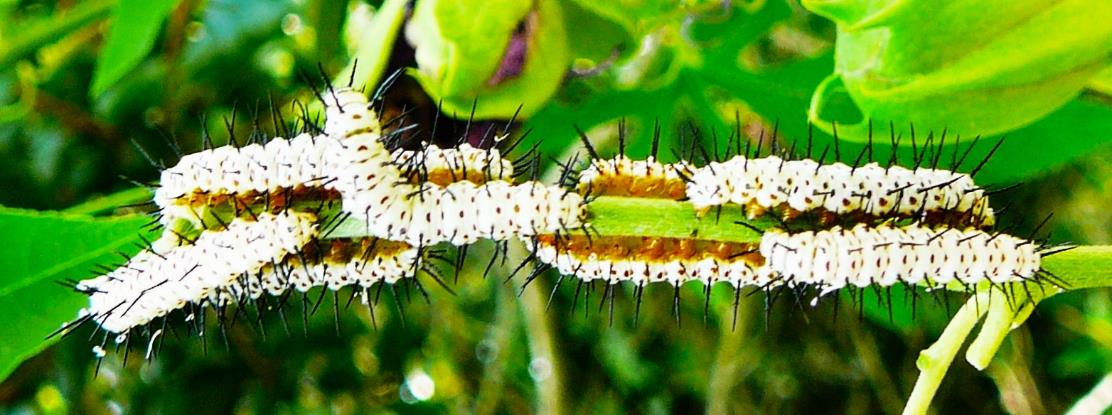 Passiflora manmade hybrid passionvine ‘Insence’
Heliconius charithonian Zebra heliconia(Longwing) is Florida’s state butterfly
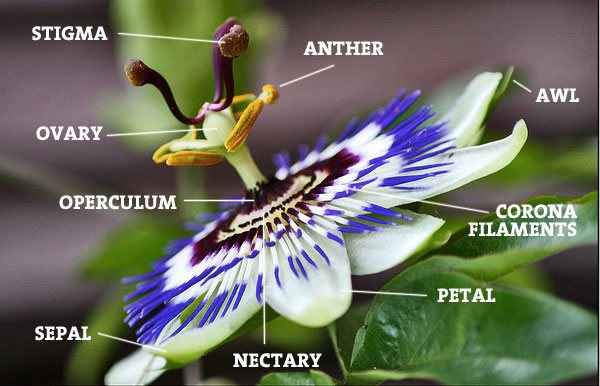 Passionflower or Passionvine #32: Passiflora ‘Incense’ #3
Passiflora incarnata X Passiflora cincinnata. Family Passifloraceae

Passiflora incense was developed at the Sub-tropical Horticulture Research Station of theUnited States Dept. Of Agriculture (USDA) in Miami, Florida, USA.  Released to the public in 1973. 
This Passionflower was the result of a breeding program that experimented to extend the cold-hardiness range of tropical fruits and was primarily raised to test its fruiting potential.Passiflora incense can yield fruit. It does not have the qualities essential for commercial production.
 
A deciduous hardy vine, a prolific bloomer and an inedible fruit usually non-viable seed.Host plant for Zebra heliconian and Gulf- & Variegated Fritillary butterfly caterpillars.

From The Ghosh Grove, Rockledge, Florida, USA.
red passionvines, Passiflora vitifolia andP. coccinnea are cyanogenic and native toSouth America, photo by Judy Boyd
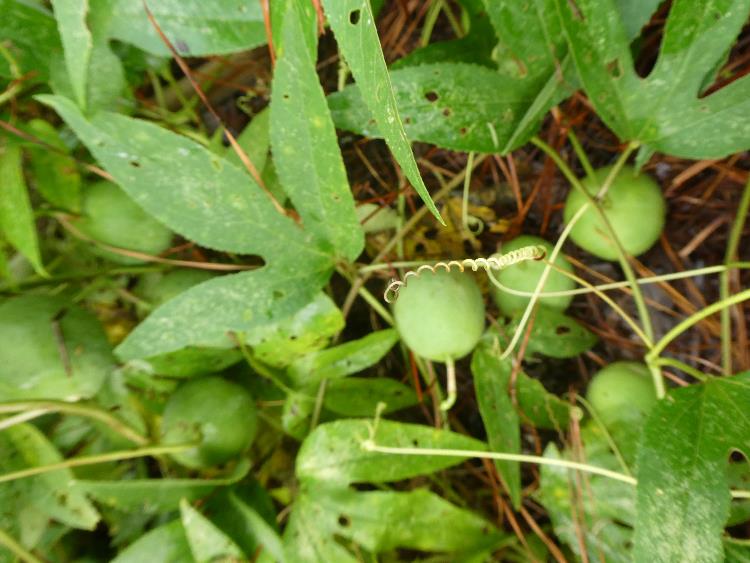 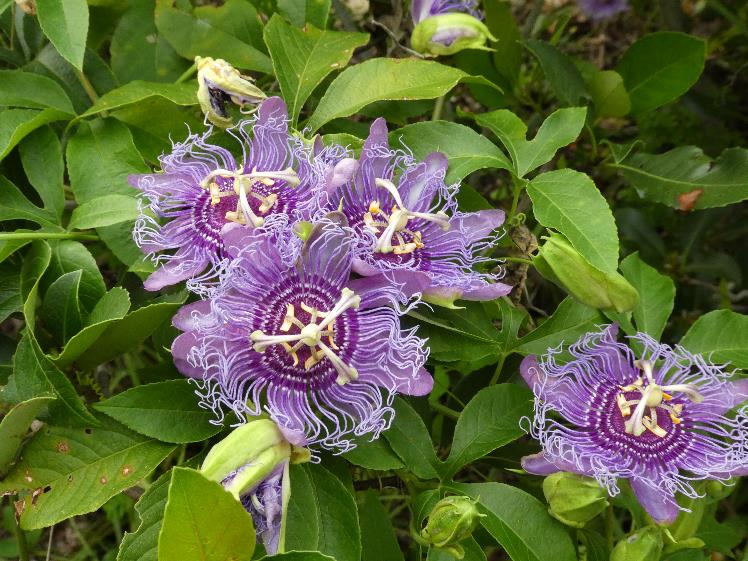 Passiflora incarnata X Passiflora cincinnatararely produces fruit with viable seed
4-5 leaflets
Passiflora incarnata
Native has 3 parted leaves
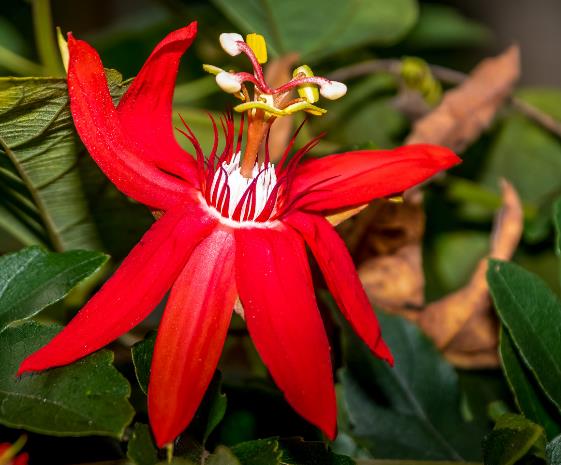 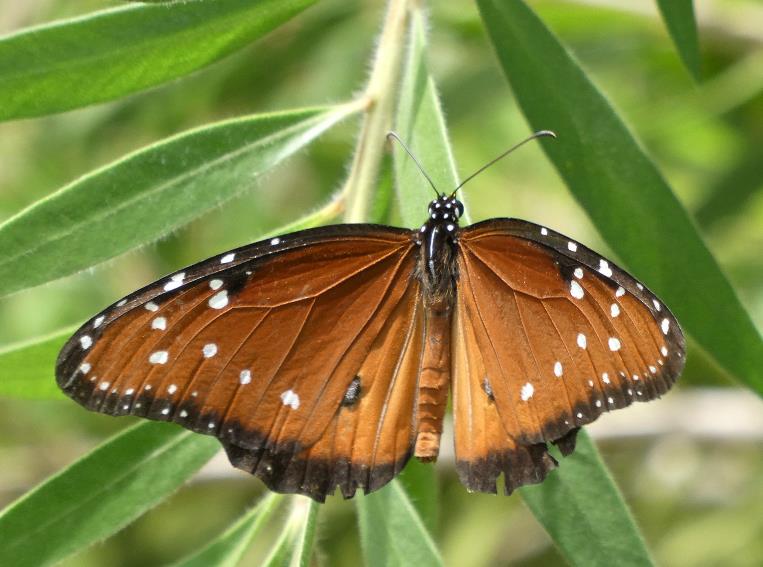 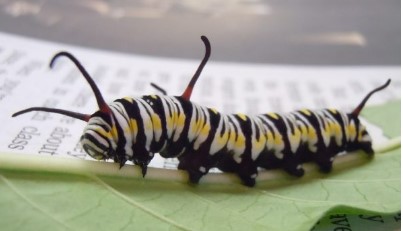 Danaus gilippus Queen
Family: Nymphalidae
Brush-foot Milkweed butterfly
Color: orange with black wingborders small white forewing spots
Wingspan: 3-3.5” (7.6-8.9 cm)Sexes: similar but male has black scent patch on hindwings
Host Plants: Milkweed family,  White Vine, Sand Vine
Habitat: gardens, pastures, roadsides, pinelands, fields
Range: resident throughout Florida. multiple generations
Jane Weber
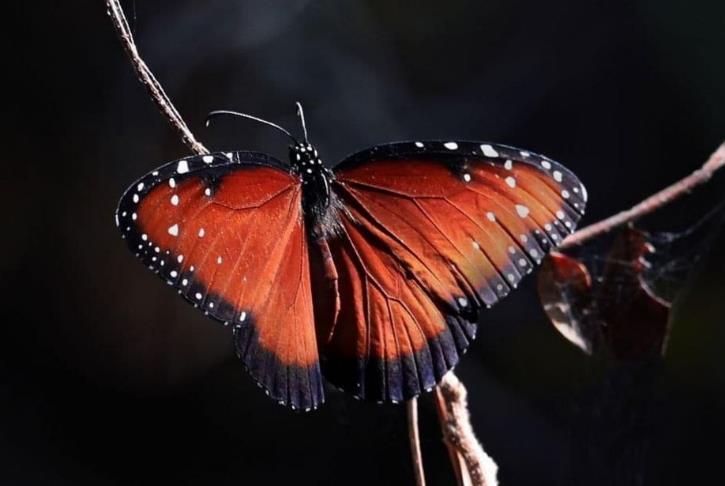 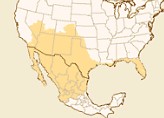 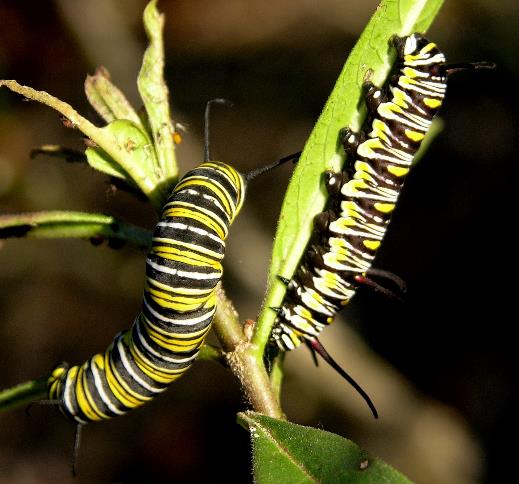 Jane Weber
Monarch
2 sets of
antennae
Range map from butterflyidentification.com
Queen caterpillar has
Three sets of antennae
Kristin Schlegel
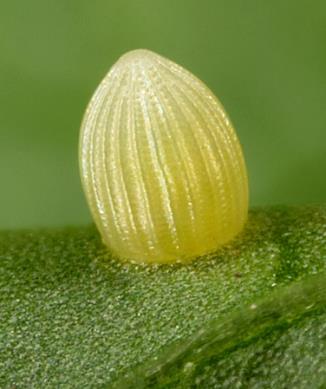 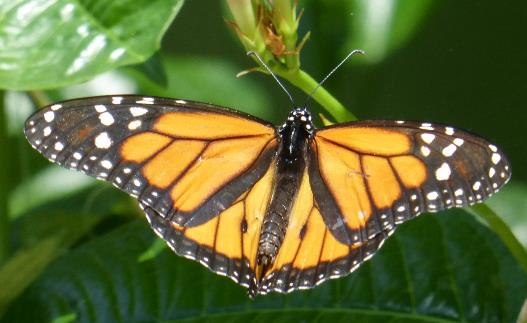 Danaus plexippus Northern Monarch
Family: Nymphalidae = Brush-foot, Milkweed butterfly
Color: orange, black veins, black wingtips with large white dots trailing edge borders have 2 rows of white spots
Wingspan: 3.5-4” (8.9-10.2 cm)Sexes: similar, males have scent patch on hindwings
Host Plants: Milkweed family, White Vine
Range: North America (Canada, USA, Mexico) & HawaiiCentral America, Caribbean Islands, Bermudacoastal NW South America, Galapagos, spread globally
with introduced tropical milkweed Asclepias curassavica
https://ecologyandevolution.cornell.edu
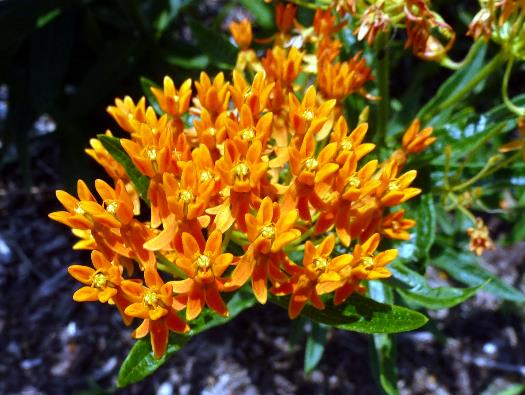 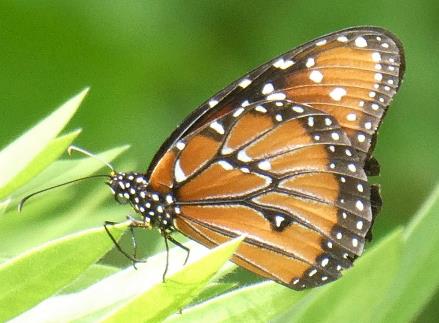 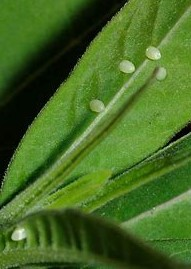 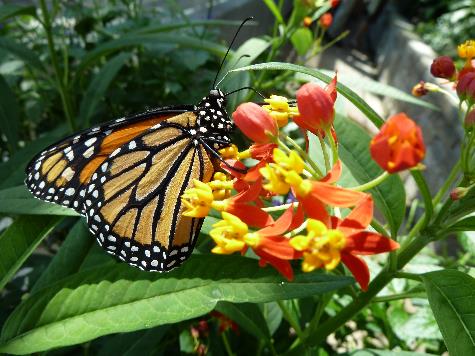 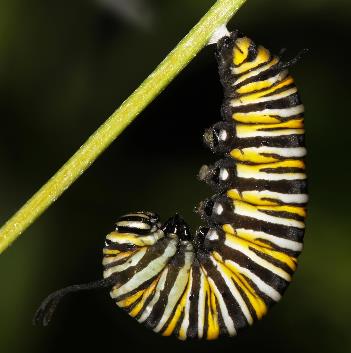 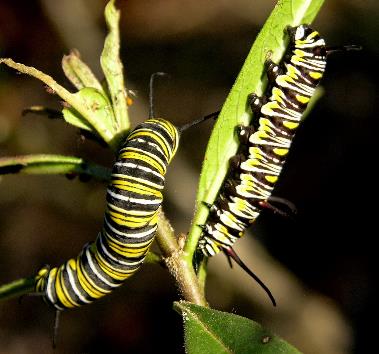 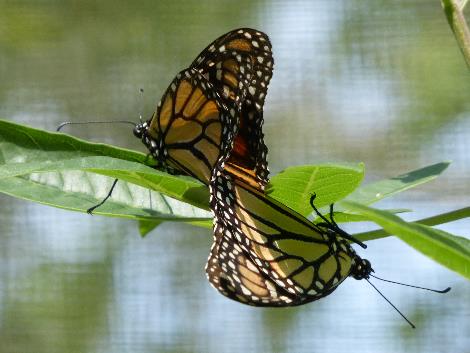 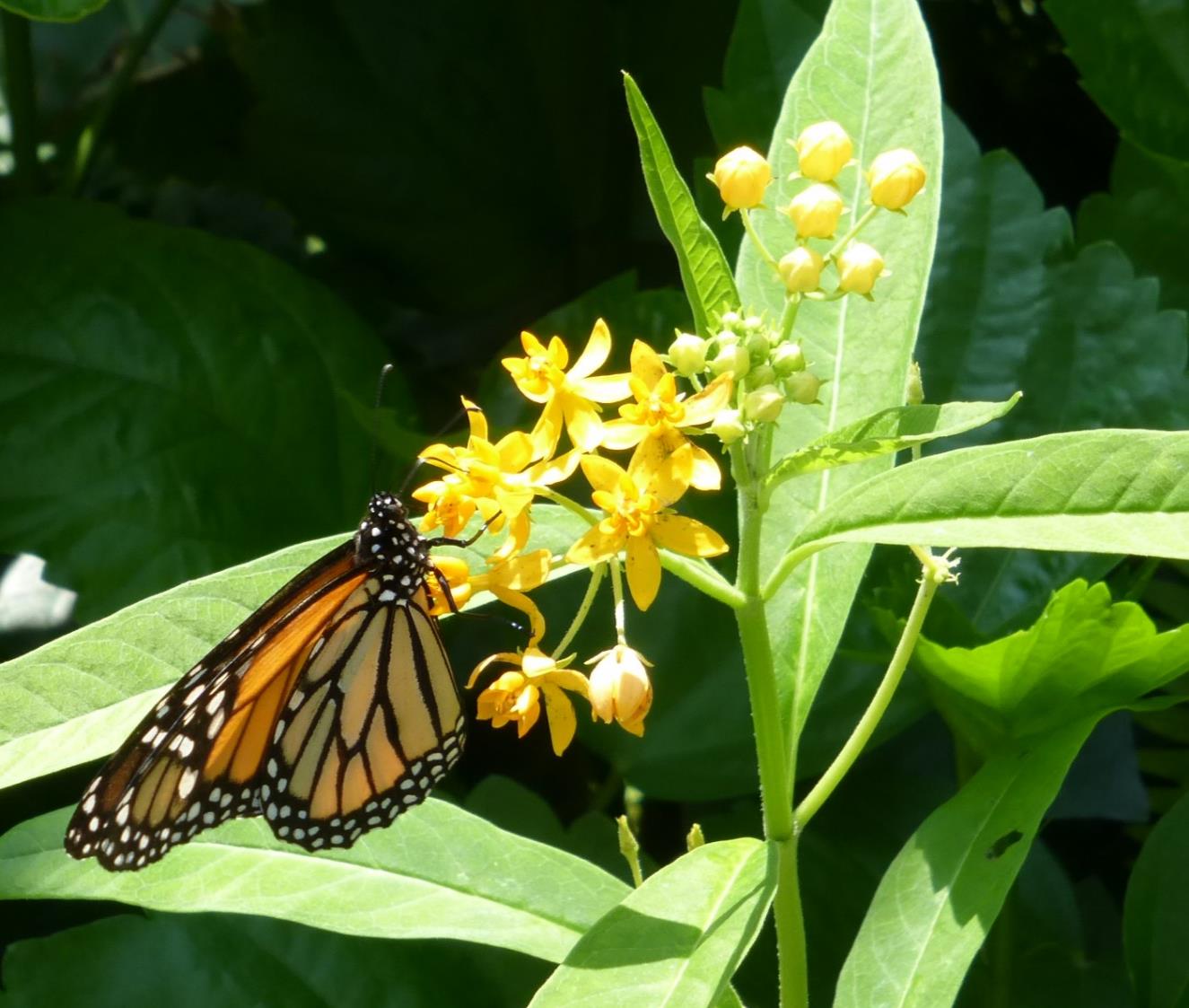 Northern Monarchs may have spread globally
with introduced tropical milkweed
Asclepias curassavica

Florida has 21 native milkweed speciesDO NOT USE THE EXOTIC INTRODUCED
TROPICAL SPECIES
Jane Weber
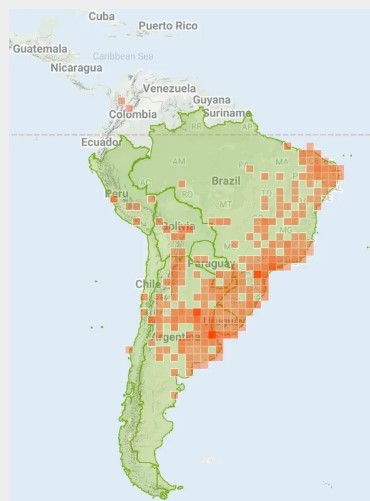 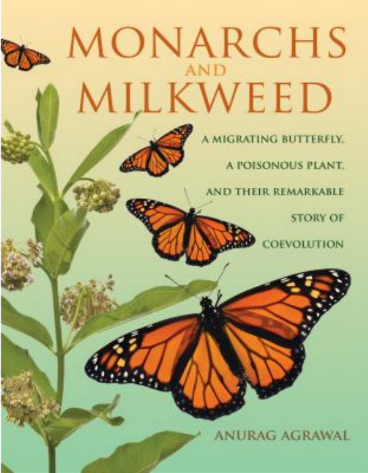 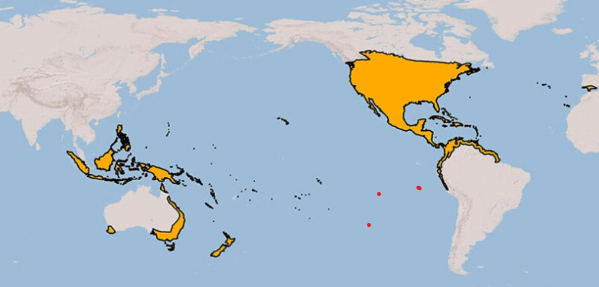 Danaus erippus Southern Monarch
Danaus plexippus Northern Monarch
North American Migration routes
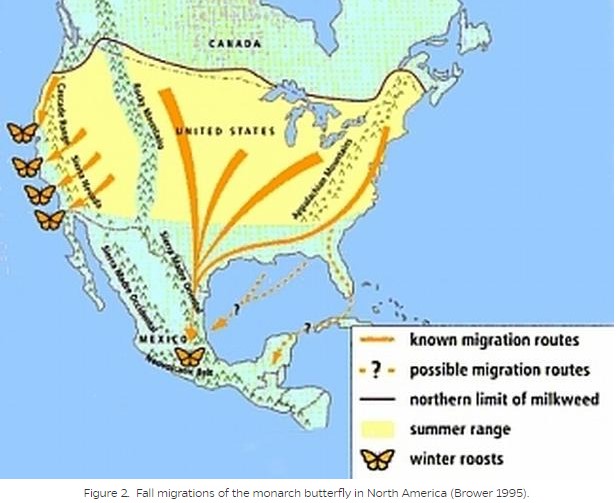 Range map from Anurag Agrawal blog, 2023 01Professor of ecology, evolutionary biology and entomology
Author of Monarchs and Milkweeds
2017 Princeton University Press 

Professor of
Environmental Studies
at Cornell University
iNaturalist
   2022 04
Danaus erippus Southern Monarch
Butterfly range observations.
iNaturalist is a joint venture ofCalifornia Academy of Sciencesand National Geographic Society
Disney owns 73% of Nat Geo shares
Abaeis nicippe Sleepy Orange butterfly male/female comparison by Vitaly Charny, alabama.butterflyatlas.usf.edu
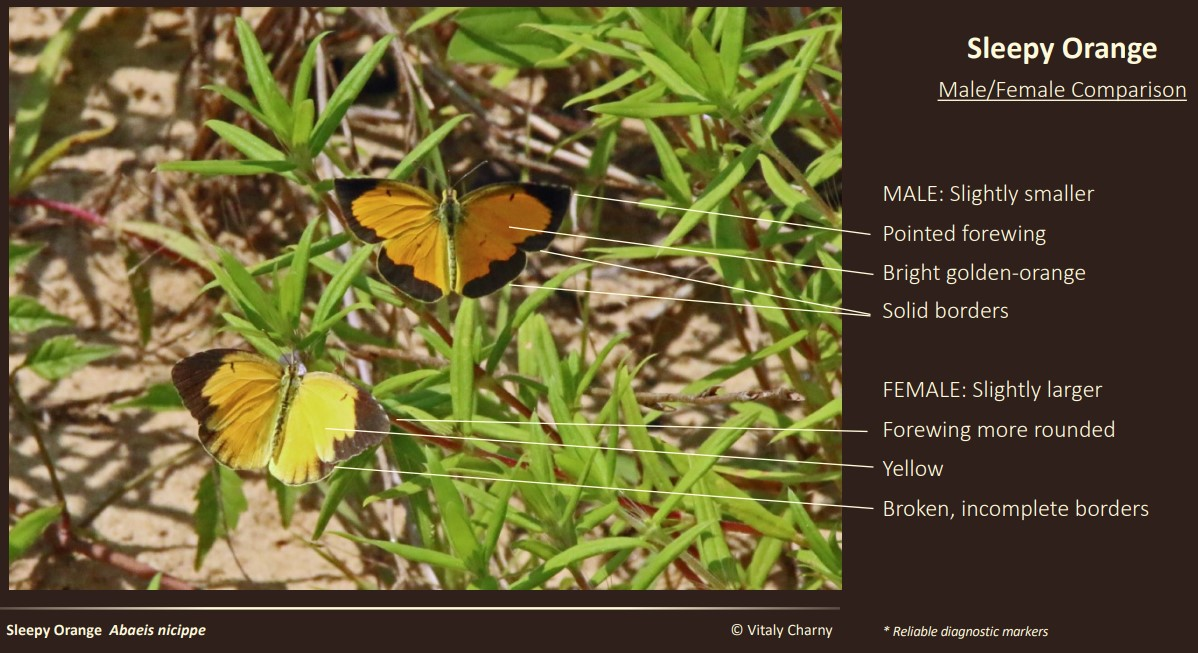 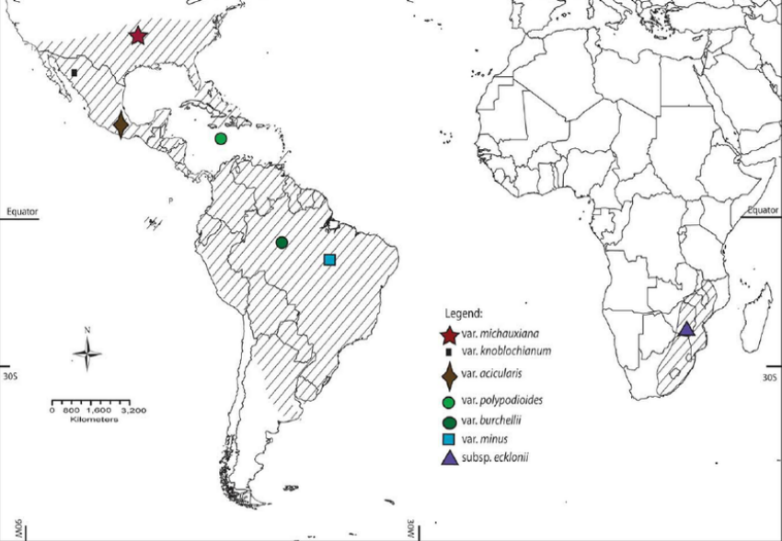 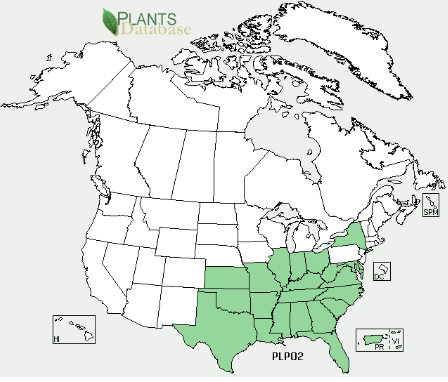 Pleopeltis polypodioides
Resurrection Fern
is a harmless epiphyte or air plant.
It is not a parasite.
It can grow on the ground or on rocks
It reproduces by spores in sporangia.
on the undersides of leaves.
Widespread in the SE USA, Mexico,
Central- and South America,
Caribbean Islands and Africa.
Range map from Wildsouthflorida.com
Range map from Researchgate.net
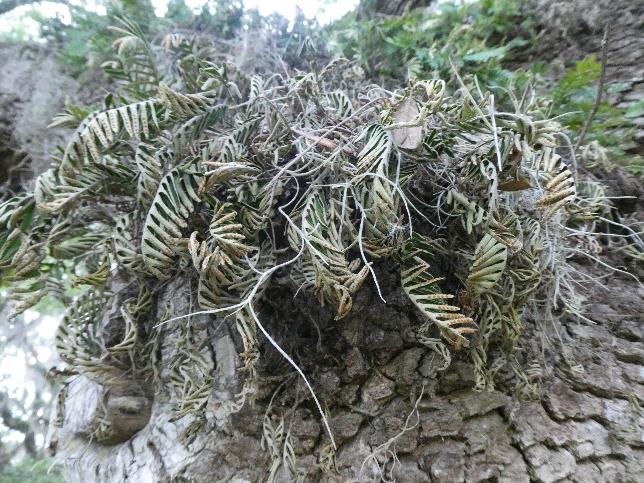 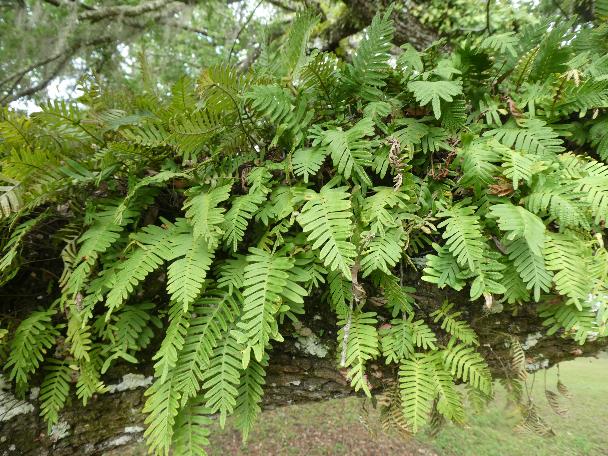 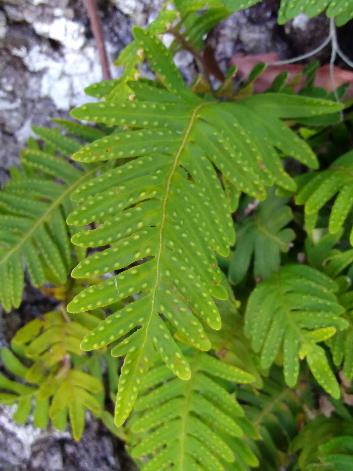 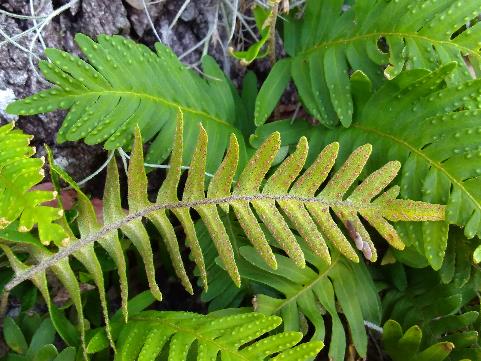 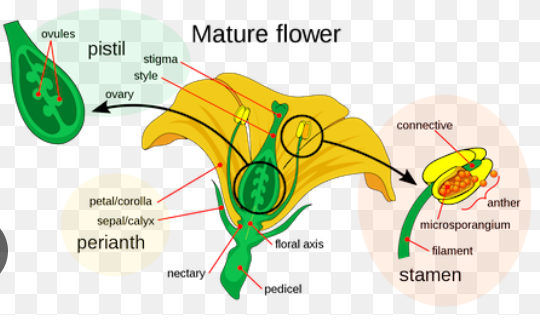 Female parts
Diagram from Study.com
Male parts
Flowering plants are angiosperms that evolved after gymnosperms and ferns.
Perfect flowers have both male and female sex cells (gametes) that attract each other.
Imperfect flowers lack either the male or female parts.
Seeds develop in ovaries, fruits and/or nuts.
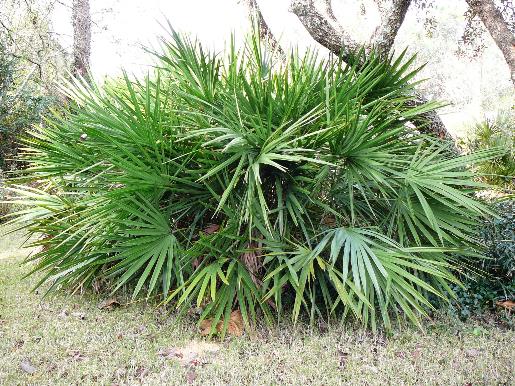 Silver Saw PalmettoSerenoa repens
Florida has 11 native palm species. 6 are frost hardy.There are 2500-2600 species globally.
Palms are evergreen, perennial flowering plants
with perfect flowers, fruits and seeds.
Leaves are palmate (fanlike), pinnate (featherlike),or costapalmate (folded fan with a midrib).
Some native palms are butterfly caterpillar host plants.
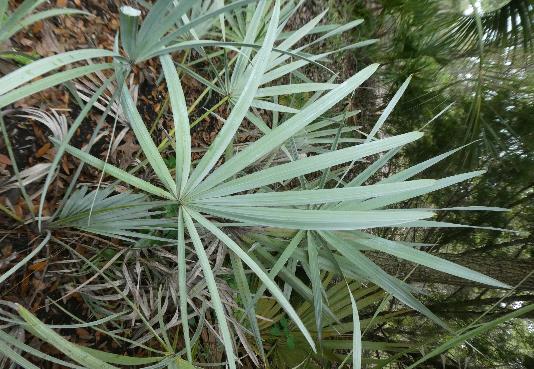 Green Saw Palmetto Serenoa repens
Sabal palmSabal palmettoFla’s State tree
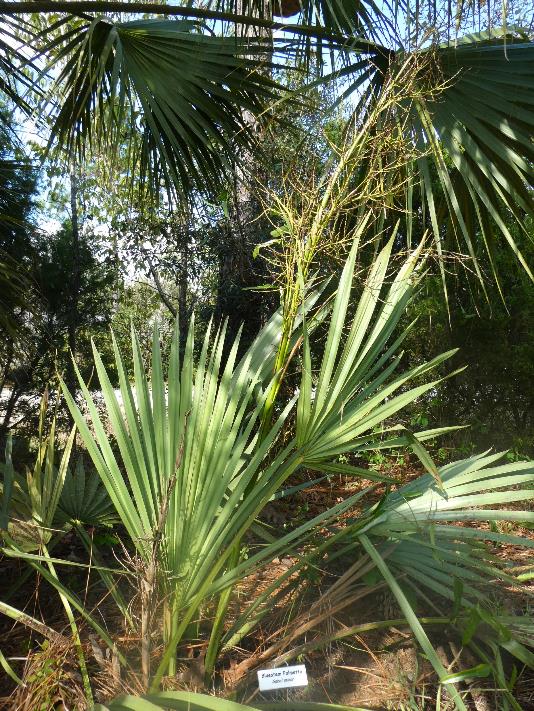 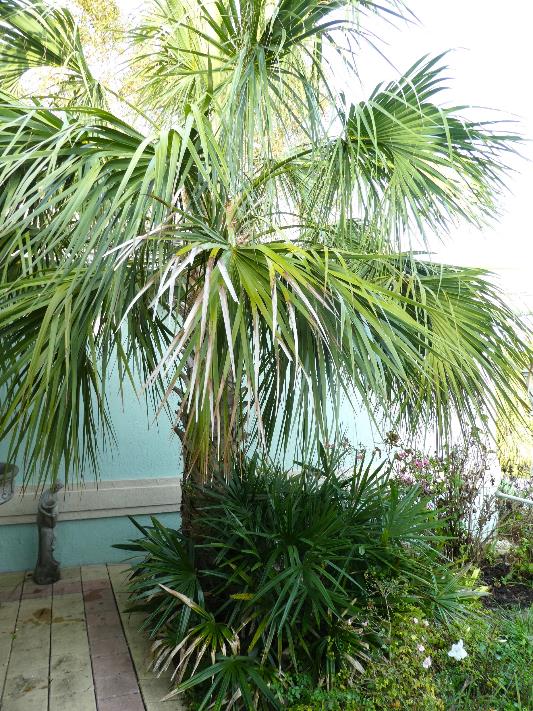 Sabal palmSabal palmettoFlorida’s State tree
Palmate leaf
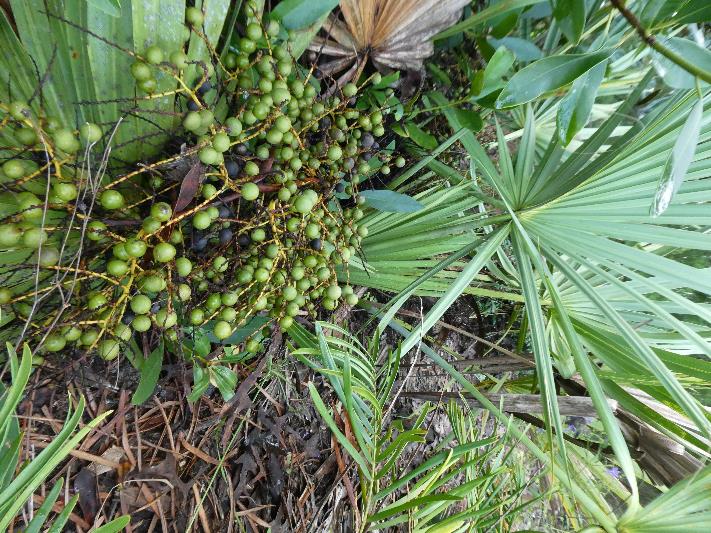 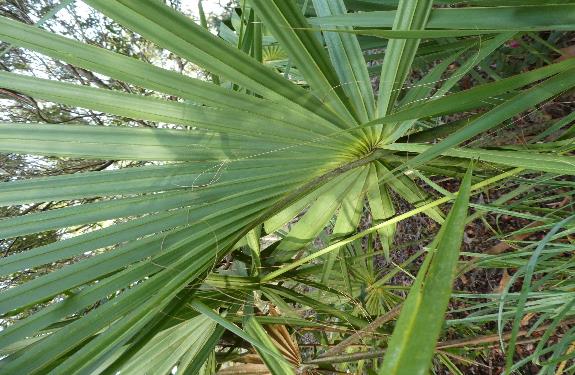 Bluestem palmettoSabal minorflower stalk taller than leaf
Sabal etoniaScrub palmetto, endemic to FLinflorescence under leaf
Costapalmate leaf.With midrib
Nedle PalmRhapidophylum hystrix
Florida’s 3 native costapalmate, cold hardy palmsSabal palmetto, Sabal PalmFlorida’s State TreeArborescent tree-like formCostapalmate leavesEdible growth bud but removing it kills the treenative, freeze, drought and salt tolerant.
Flowers and fruit for wildlife, pollinators, birds,bats, butterflies and other wildlife.
Host plant for 2 butterfly caterpillar species
Cover and roost for bats in summer

Sabal minor, dwarf bluestem palmettoNative palm  no above ground trunk, one leaf tall
Inflorescence taller than leaves
Host plant for 2 butterfly caterpillarsSabal etonia, Scrub palmettoEndemic to central Florida only
No above ground trunk. Costapalmate leafInflorescence under & shorter than leaves.
Host for 2 Florida caterpillar species
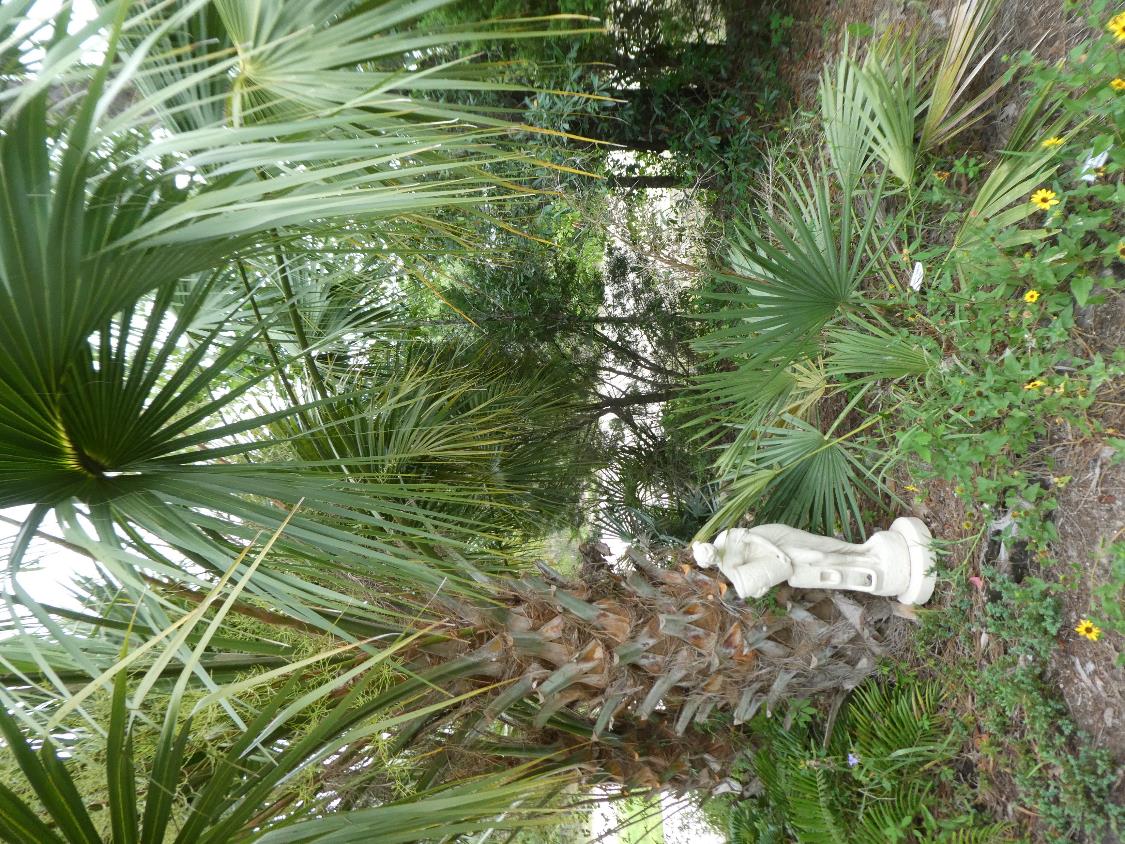 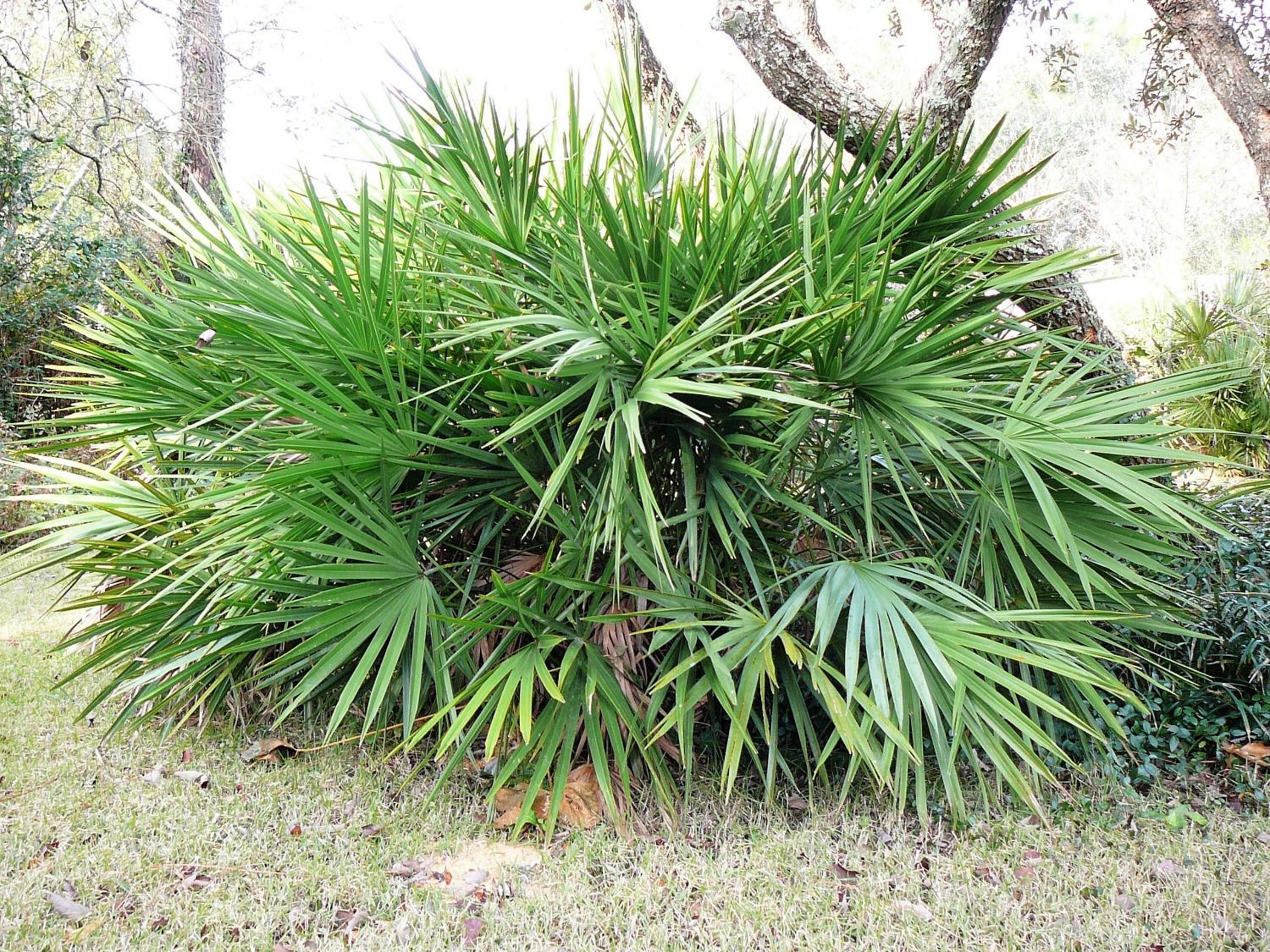 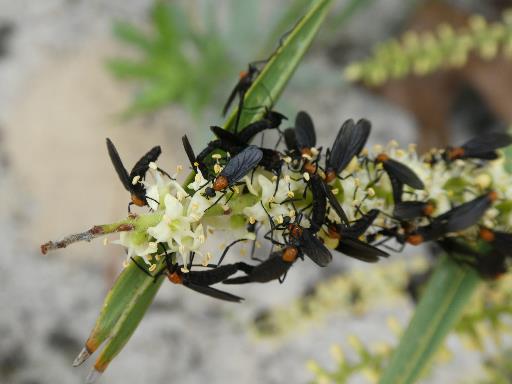 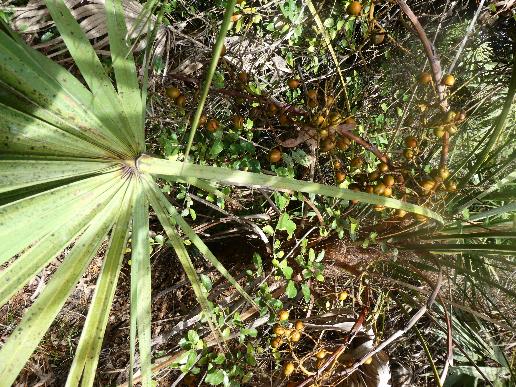 Serenoa repensGreen Saw Palmetto
Native, freeze tolerant, drought tolerant
Attracts pollinators, birds and other wildlife
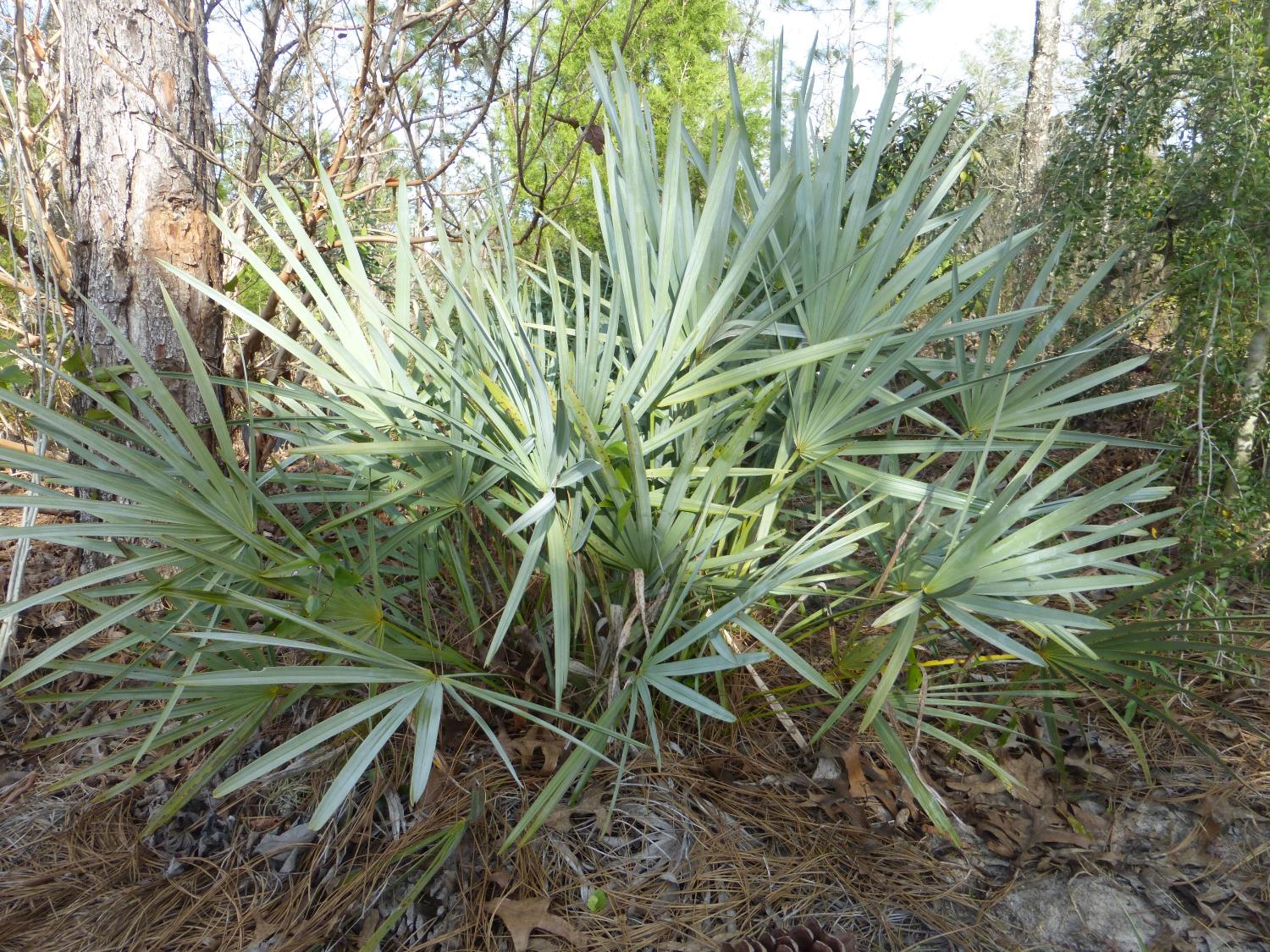 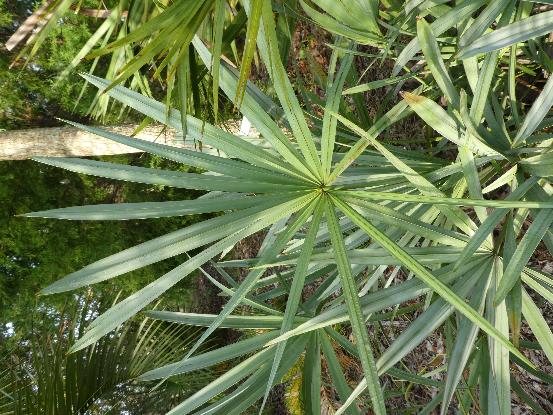 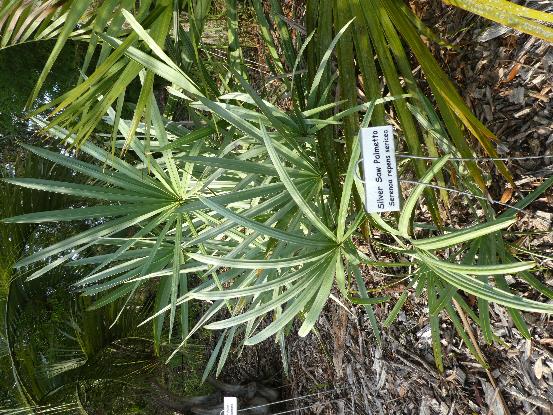 Serenoa repens, Silver Saw PalmettoFlorida native palmate cluster palmwhite flowers attract pollinators, birds & wildlife
Butterfly caterpillar host plantCold hardy, drought & freze tolerantNo freeze damage after 20 degrees F
Rhapidophylum histrix Needle Palm evergreen, dwarf, native, freeze tolerant
Palmate leaves, cluster palm
Will develop a trunk in timeaccents a front porch pillarSabal palmetto, Sabal palm FL state treea shades the corner of the roof
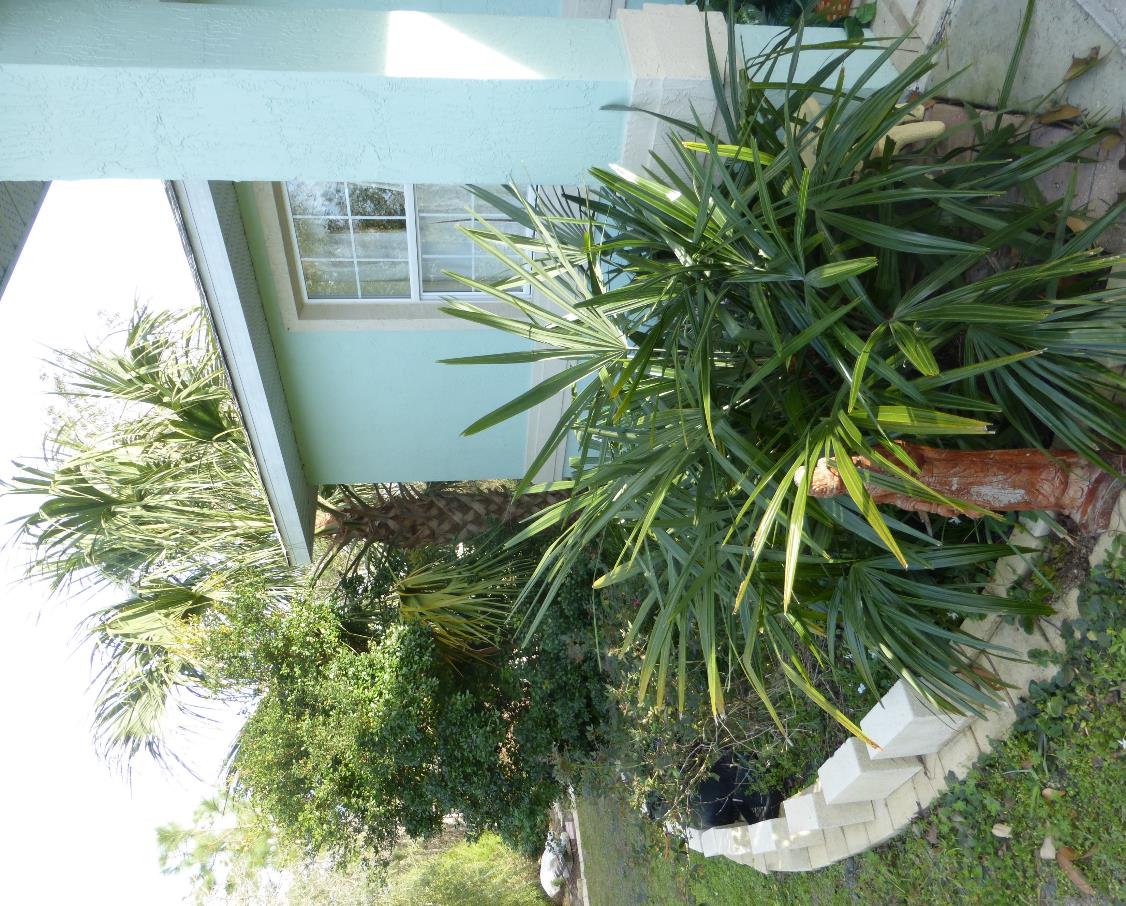 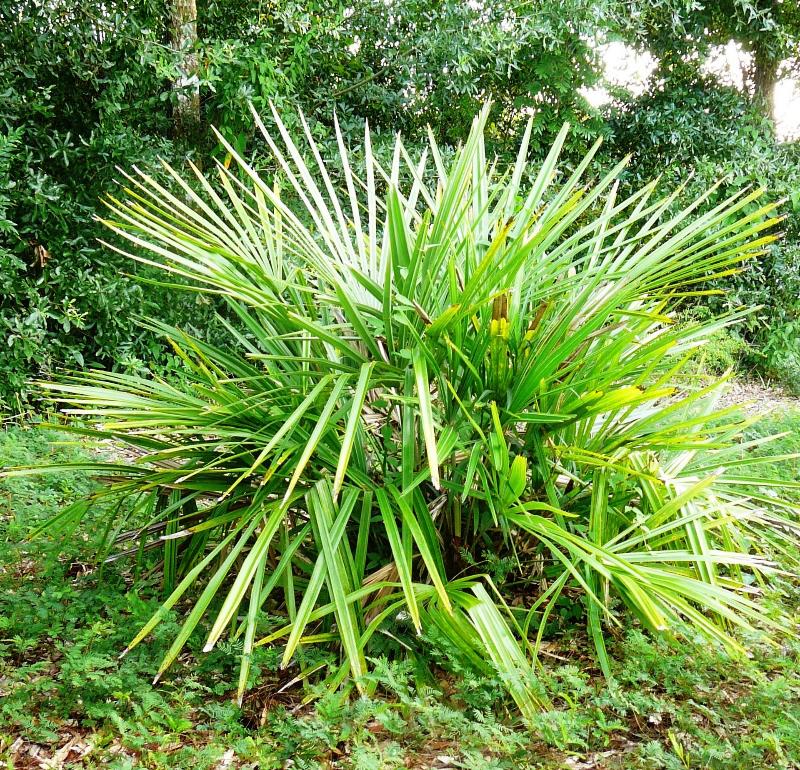 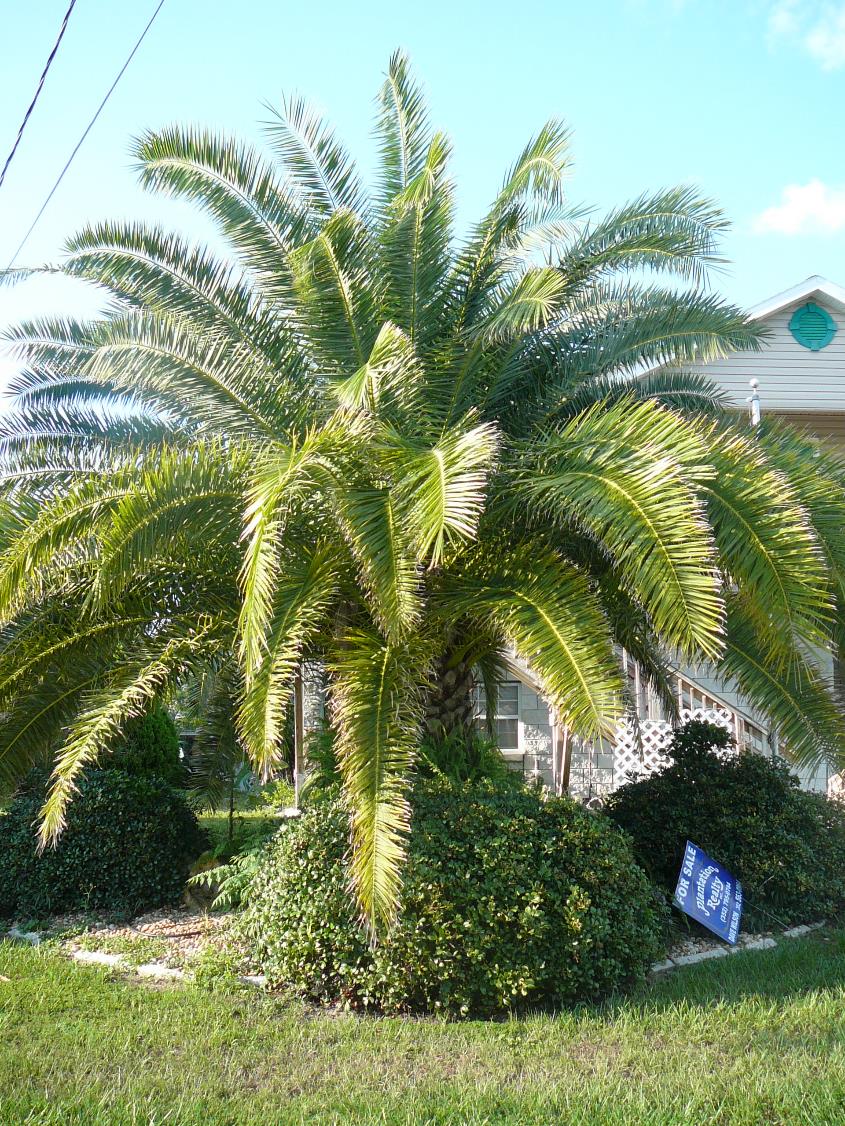 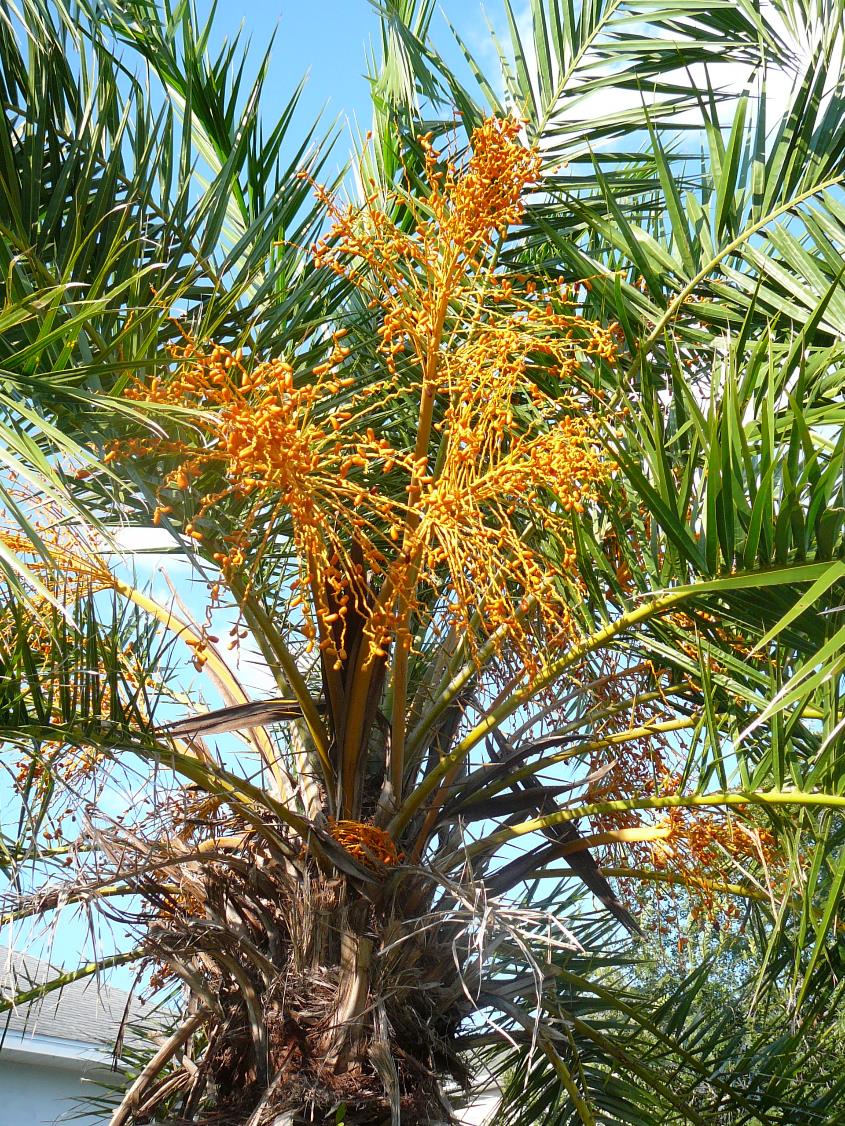 Nonnative introduced exotic arborescent palms
Frost hardy in 9a but not freeze tolerant
Phoenix canariensisCanary Island Date Palmnot native, not freeze tolerant
CID is a flowering plant with perfect flowers but will not set fruit in subtropical climates
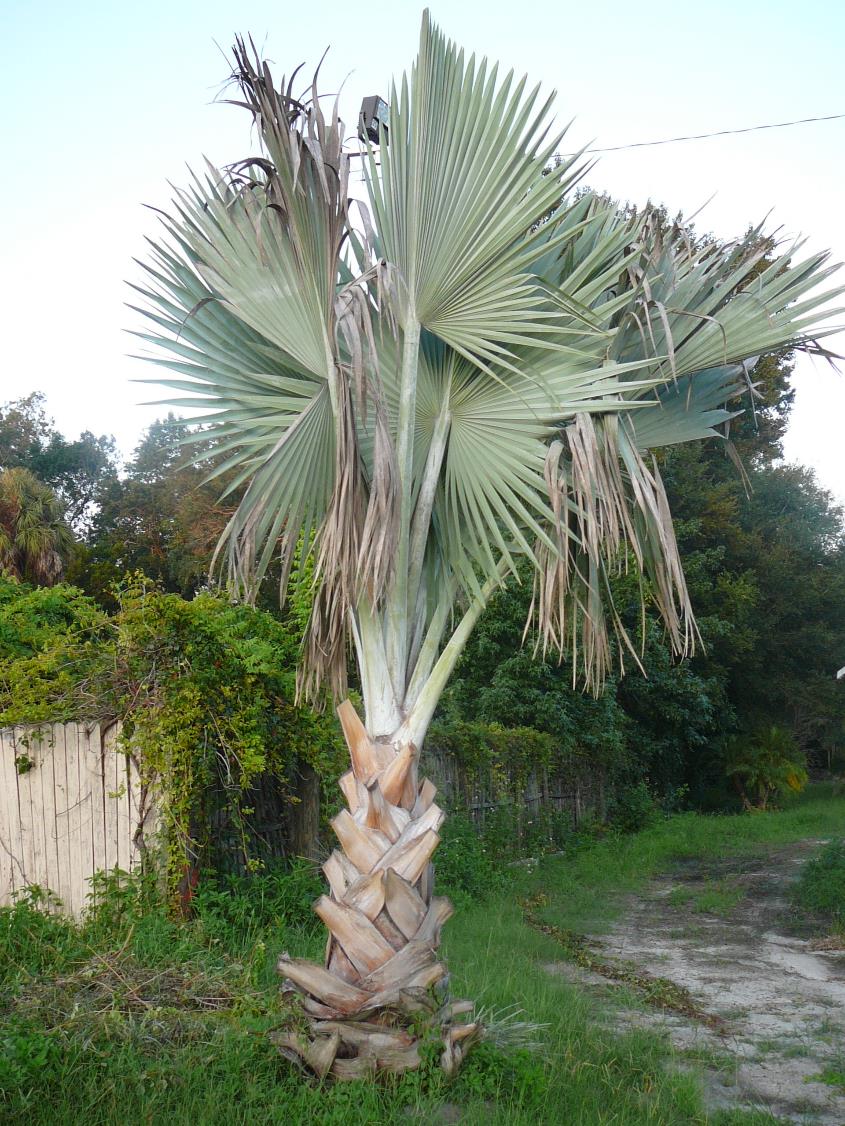 Nonnative introduced exotic arborescent palms
Frost hardy in 9a but not freeze tolerant
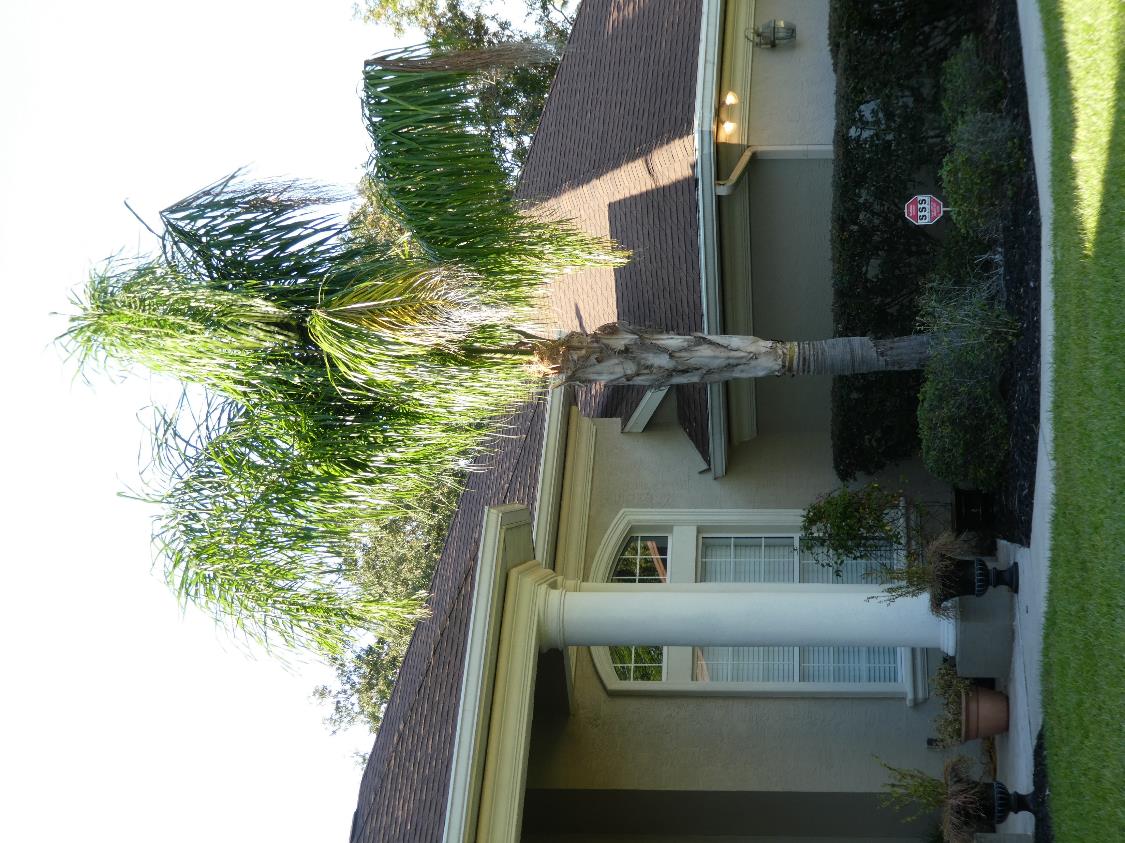 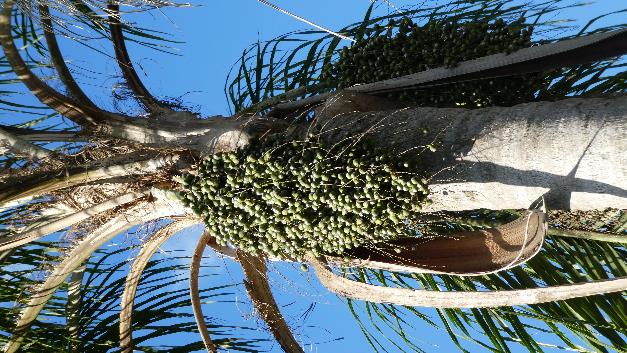 Queen Palmfruit is ediblesheds readilyeaten by rodentsand other wildlife
Can be very messy
 when fruit littersthe ground
Syagrus romanzoffianaQueen Palmpinnate frondsExotic, introducednot cold hardy north of zone 9a,
Bismarkia nobilisSilver Bismark Palmnot native, not freeze tolerant
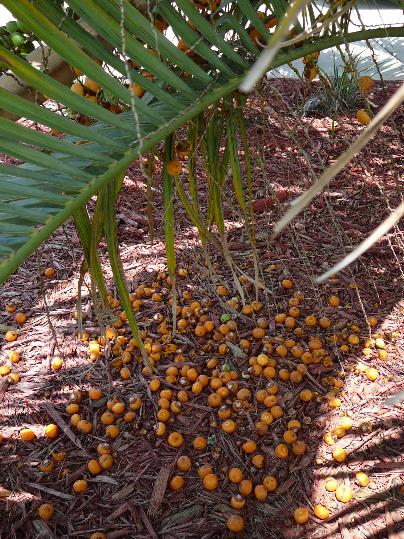 Pindo Palm fruiteat fresh;pit and freeze;or make jam,jelly or wine
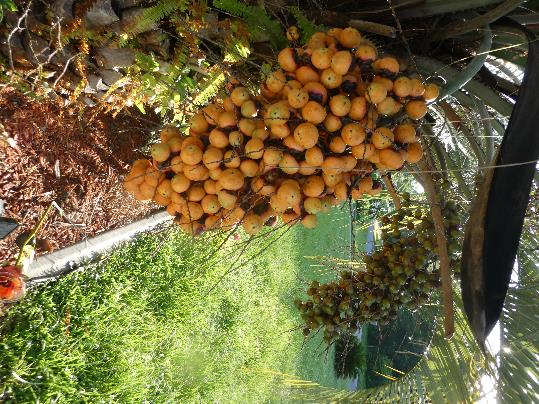 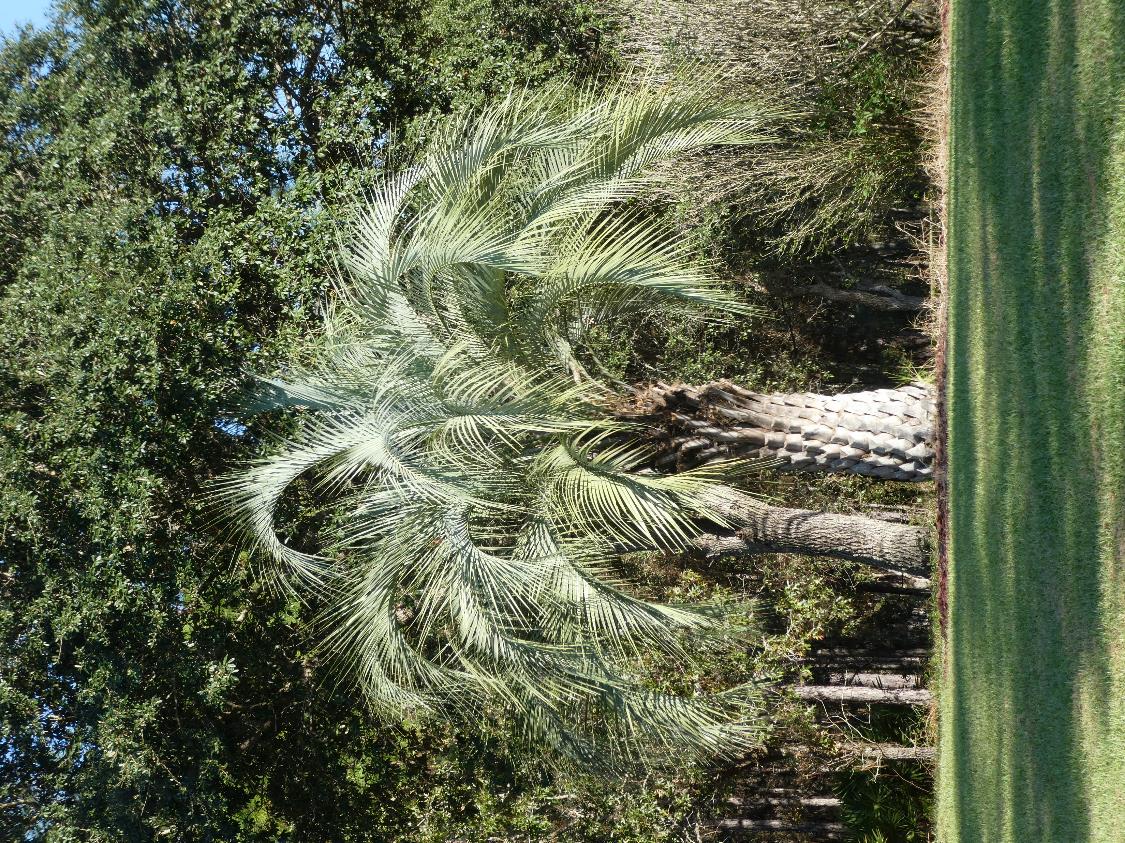 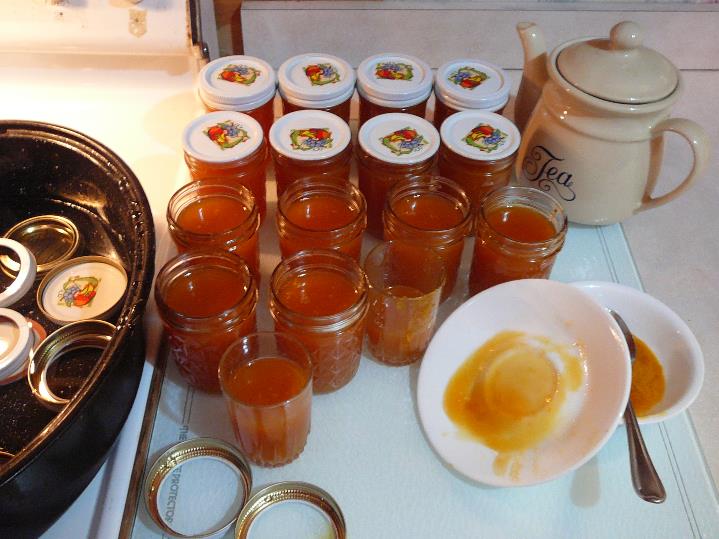 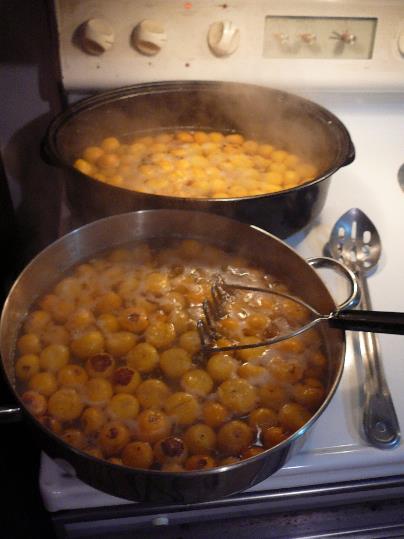 Butia odorata, Pindo Palm, Pindo Palm
South American, nonnative
edible fruit Cold and drought tolerant
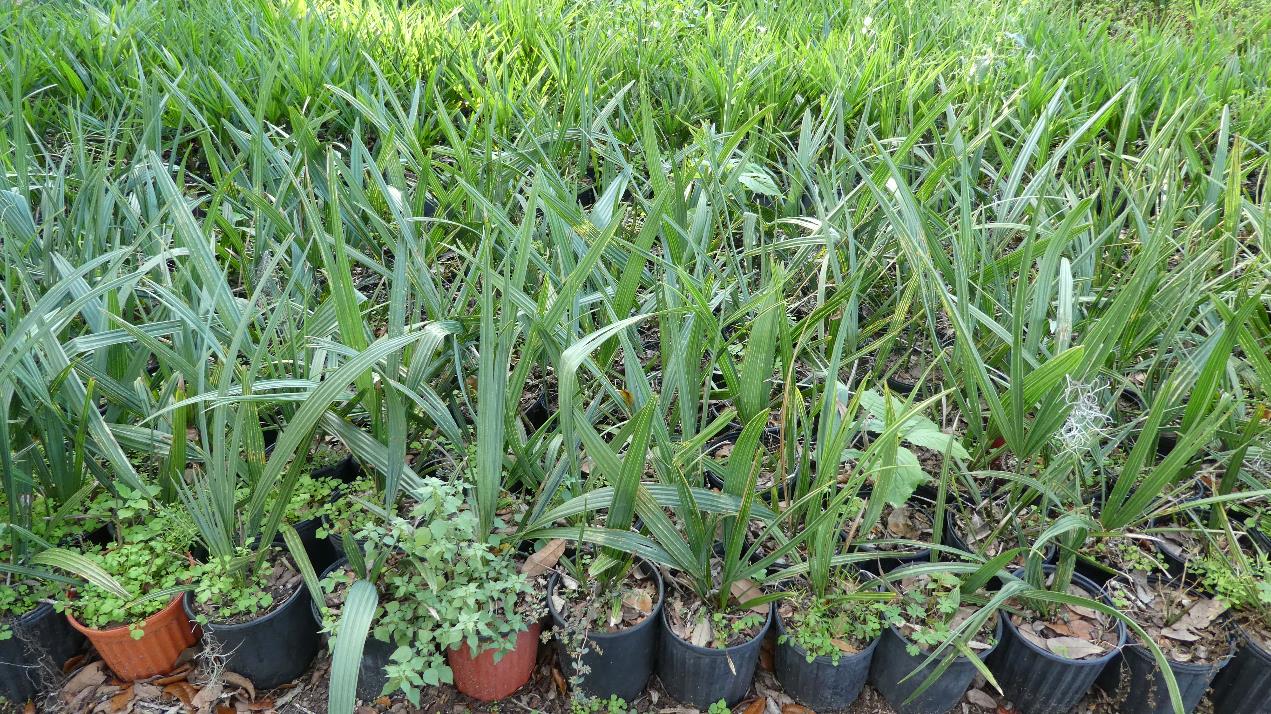 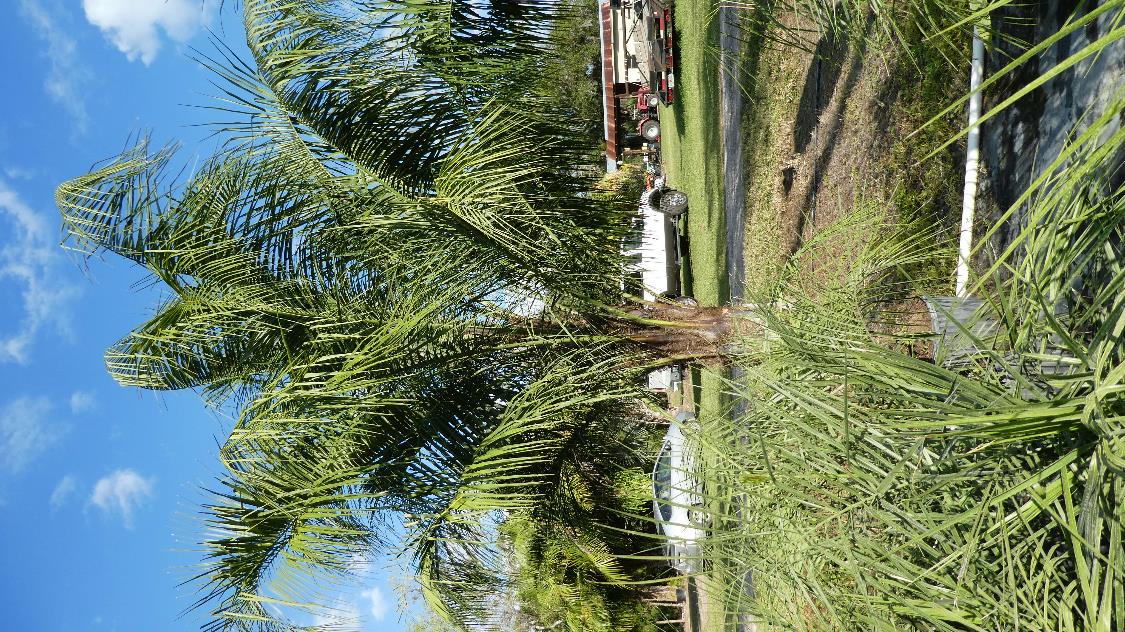 Butagrus nabonnandii, Mule Palm, grown at Brooksville Palms, FL.Manmade hybrid cross between Queen and Pindo palms.more cold tolerant than a Pindo Palm
Pinnate fronds with the gracefulness of a Queen Palm
Edible fruit but the seeds inside are generally sterile.
Makes good jam, jelly and wine
Nonnative introduced exotic dwarf palms
Frost hardy but not freeze tolerant
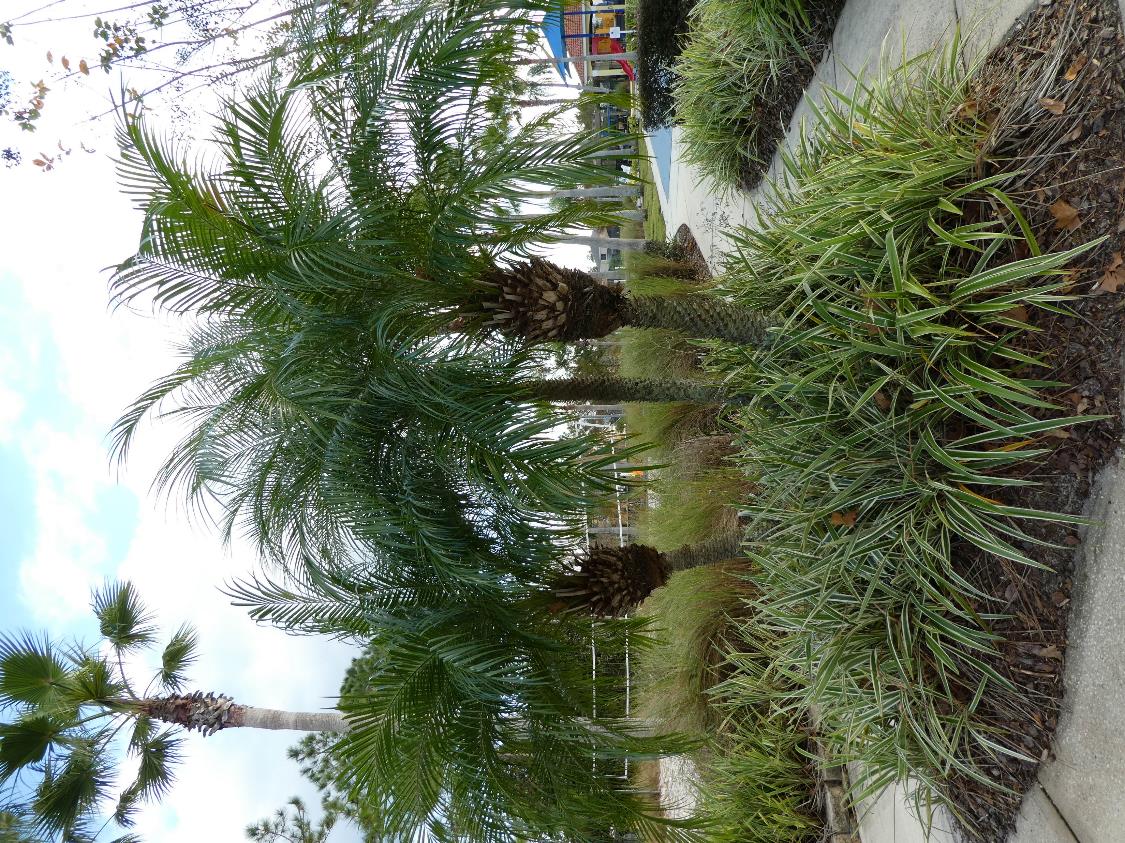 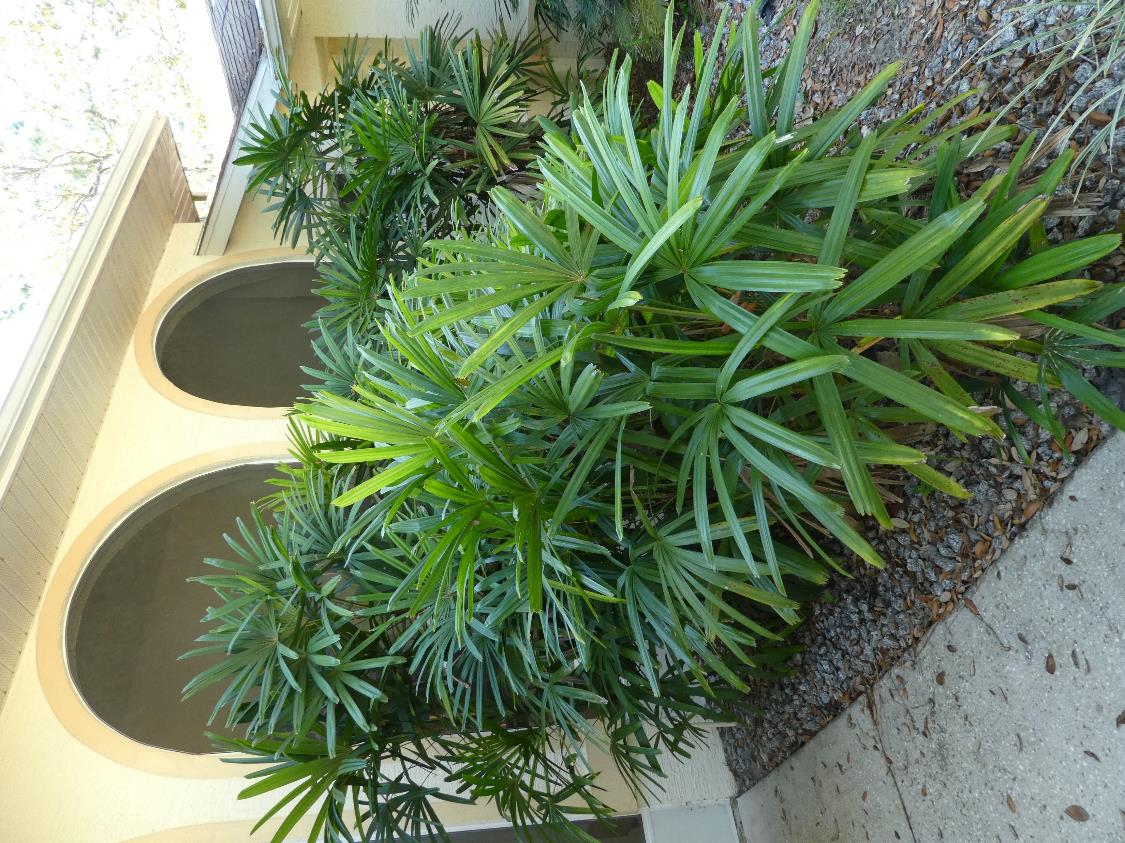 Phoenix robiliniPygmy Date Palm
Not native from S Asia
Not freeze tolerant
Raphis excelsa(Chinese) Lady PalmNot native from S Asia
Not freeze tolerant
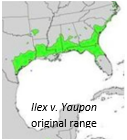 Ilex yaupon is a native, evergreen, perennial tree or shrub, endemic to the SE Coastal Plain.A flowering plant, it has incomplete flowers: plants are either male or female (dioaceious).In 1753 Carl Linnaeus, in his work “Species Plantarum”, named the yaupon tea plant Ilex cassine Var.β. In 1789 William Aiton, Scottish botanist at Kew Gardens, London, published “Hortus Kewensis” coining the erroneous Latinized name Ilex vomitoria. It comes from tales by Europeans that the plant caused vomiting in certain ceremonies. At the time, the British East India Company wanted to discourage the use of yaupon tea for economic and political reasons as they were major importers ofChinese tea, (Camellia sinensis), used in China for about 5,000 years.Coffee (Coffea arabica) has been used for about 600 years.Ilex Yaupon tea “Black Drink” has been used by indigenous peoples for 14,000 years.
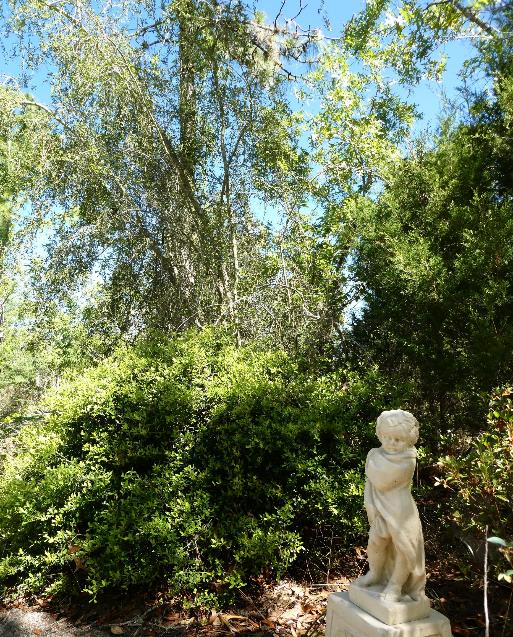 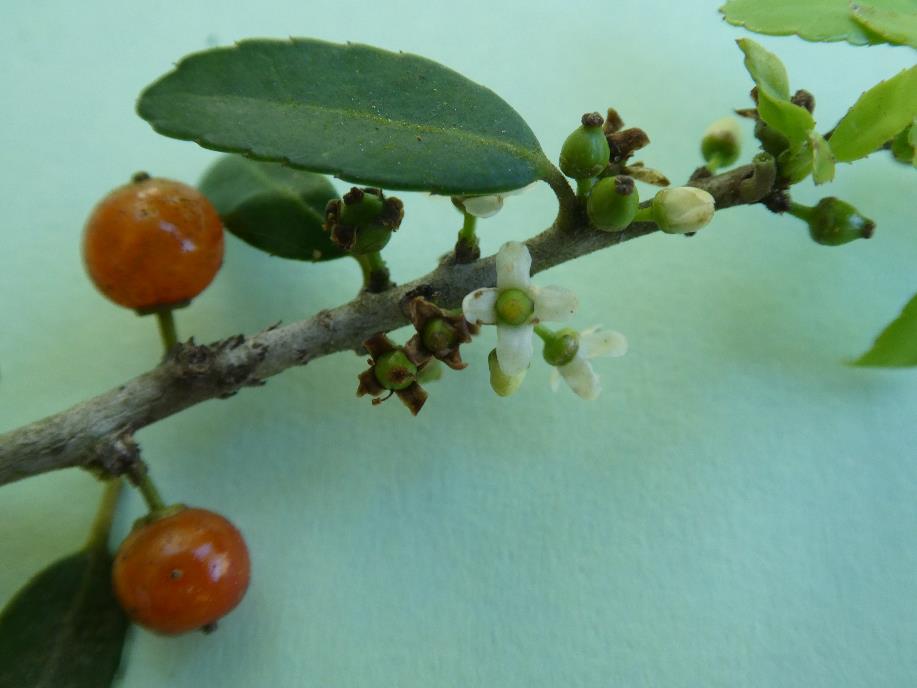 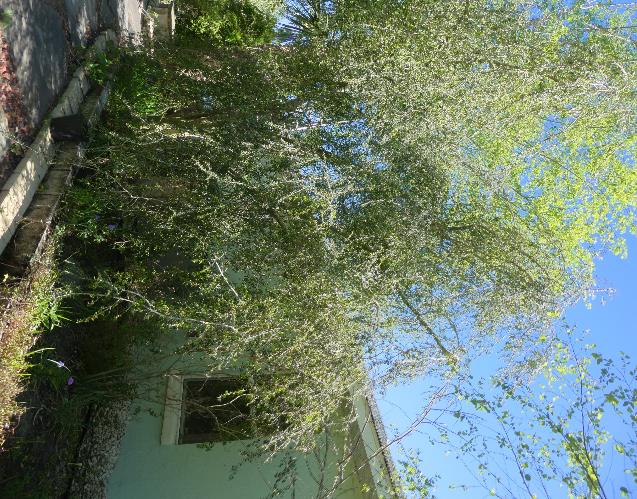 Ilex Yaupon tea is made from tiny dried leaves
Weeping Yaupon holly, female
Ilex vomitoria
Weeping Yaupon hollyfemale
Ilex Yaupon hollymale
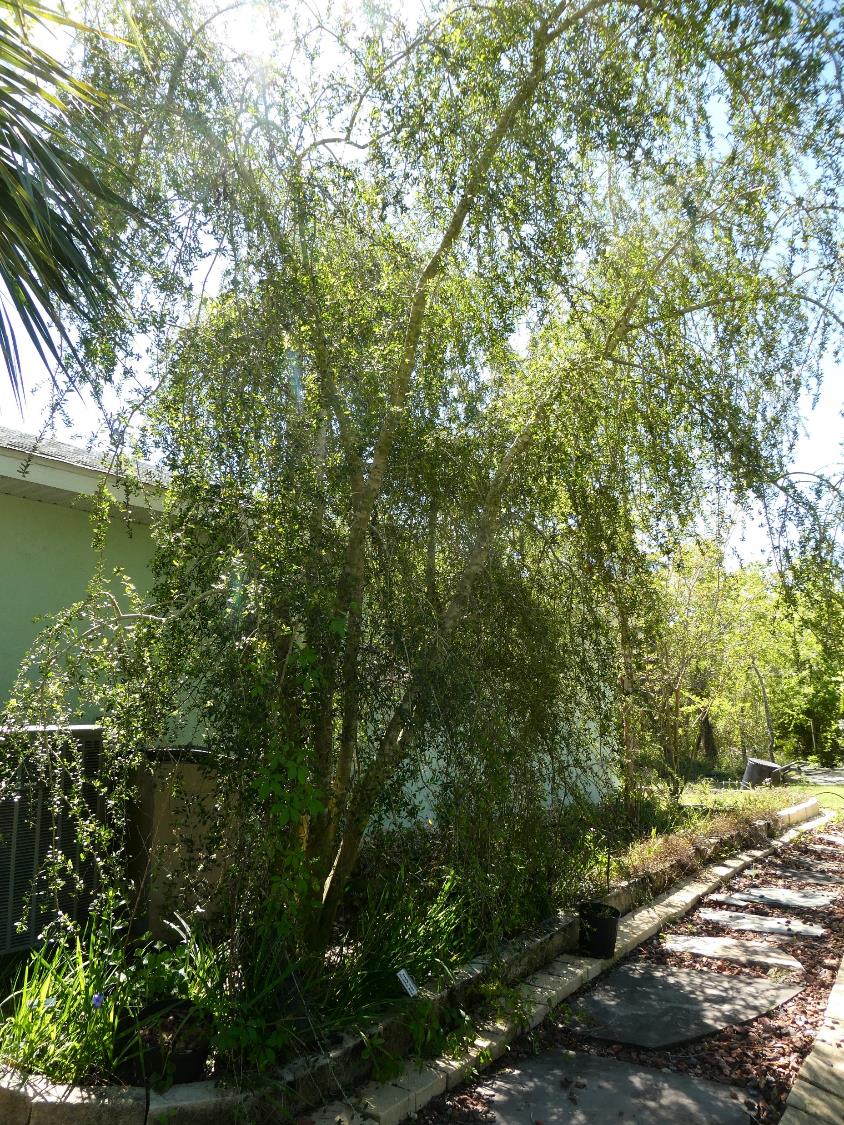 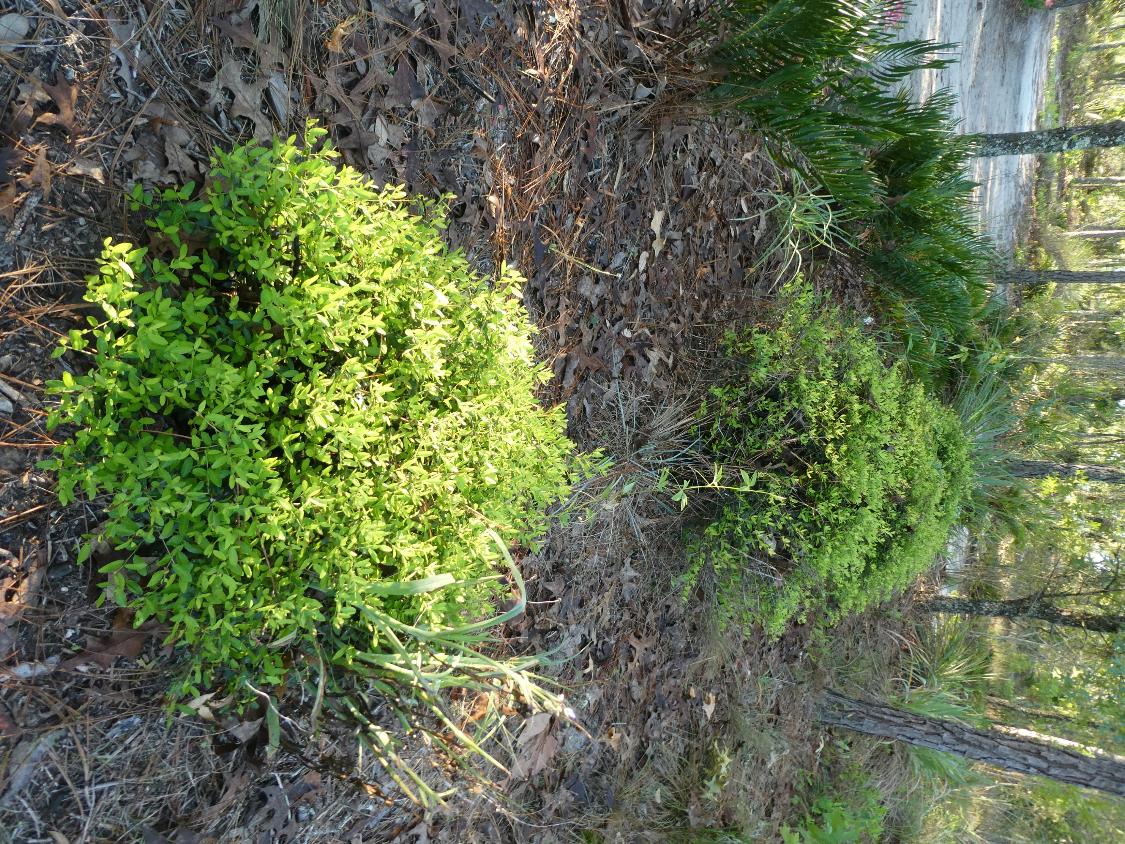 Ilex vomitoria
Weeping Yaupon hollyfemale
Ilex Yaupon hollymale
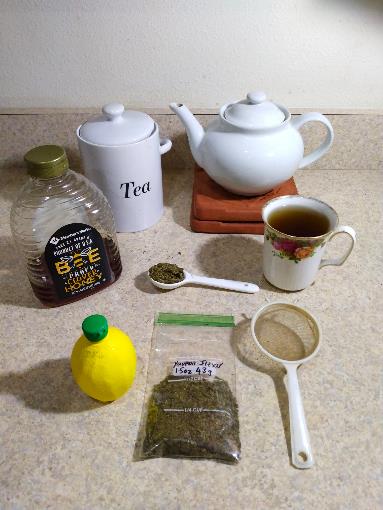 Ilex Yaupon tea (Ilex vomitoria), endemic to the USA’s Southeastern Coastal Plain,
has been used as a healthy caffeinated beverage for about 14,000 years.
One of the first agricultural crops to be exported by colonists to Europe.
Active ingredients in Ilex Yaupon tea are caffeine and the methylxanthine alkaloidstheobromine and theophylline which are biomarkers for several Ilex species.Dried yaupon leaves have at least 4 natural polyphenol antioxidants, ursolic acid and vitamins as does South America’s Yerba Mate (Ilex paraguensis) and Guayusa (Ilex guayusa) from Amazonia.
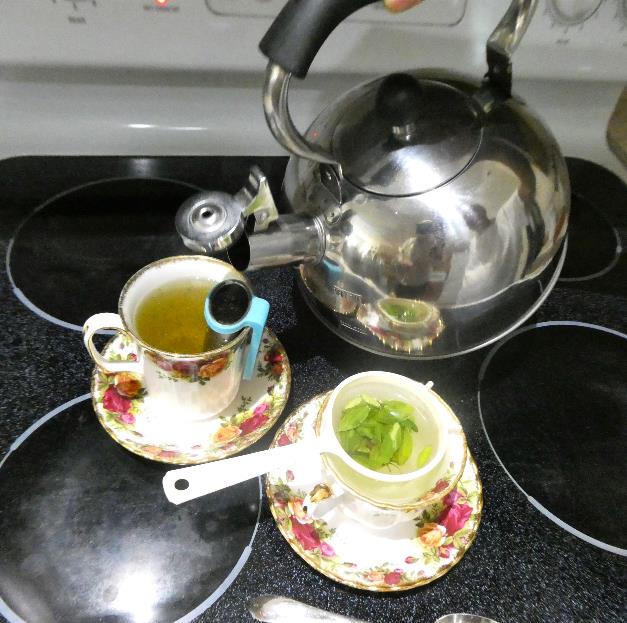 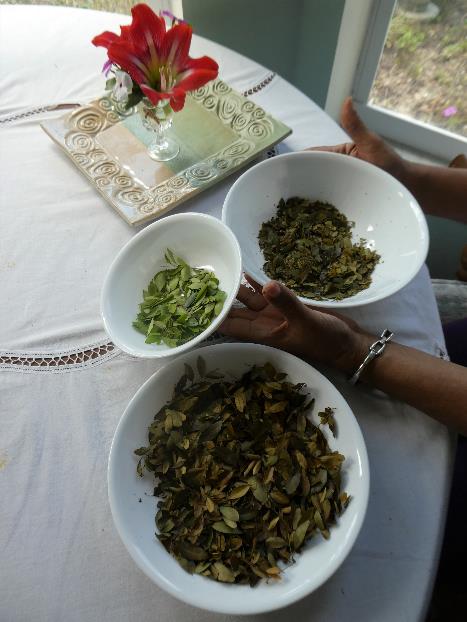 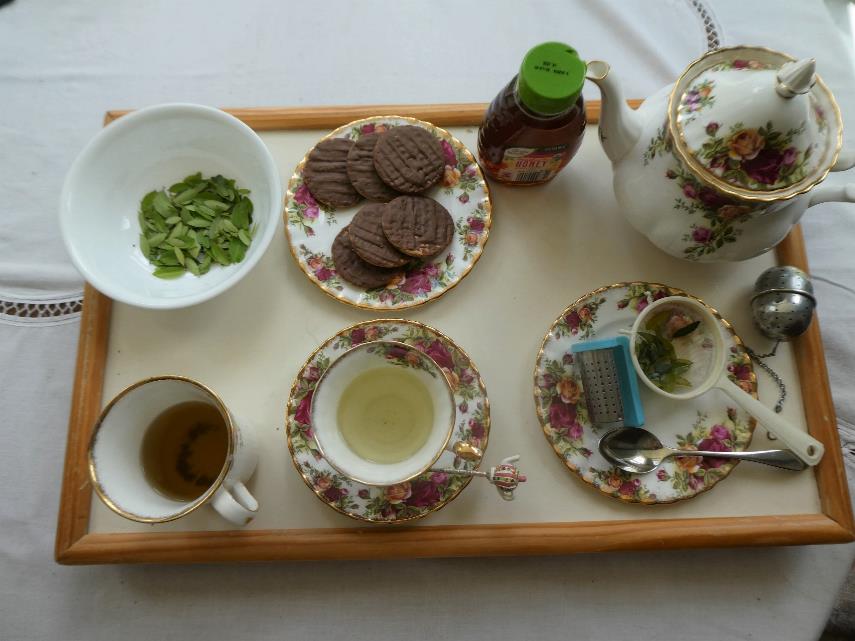 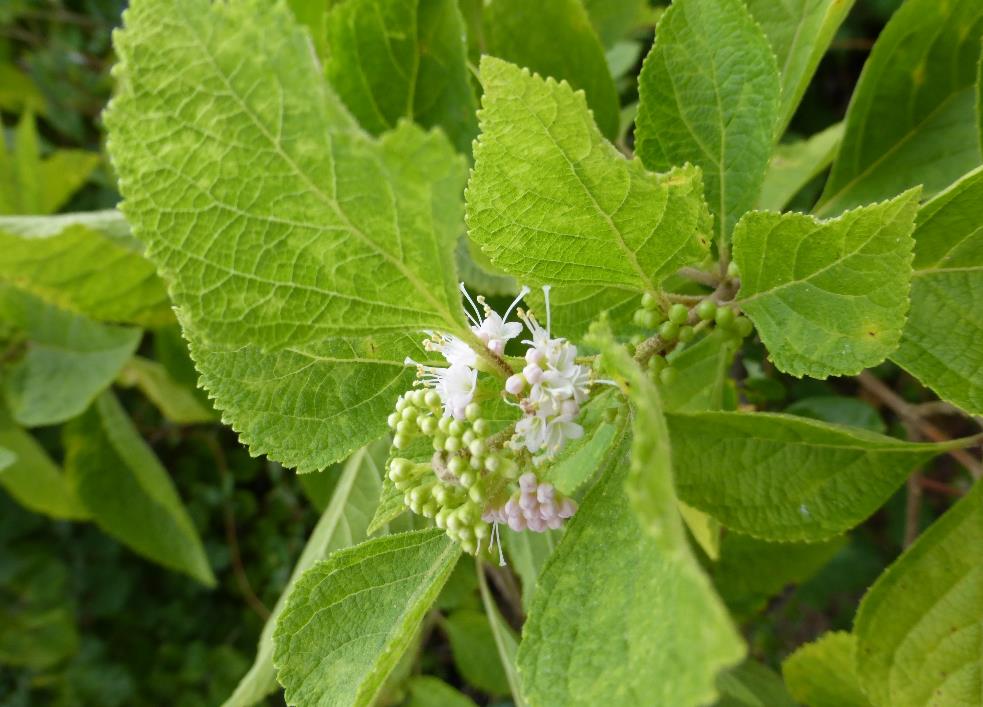 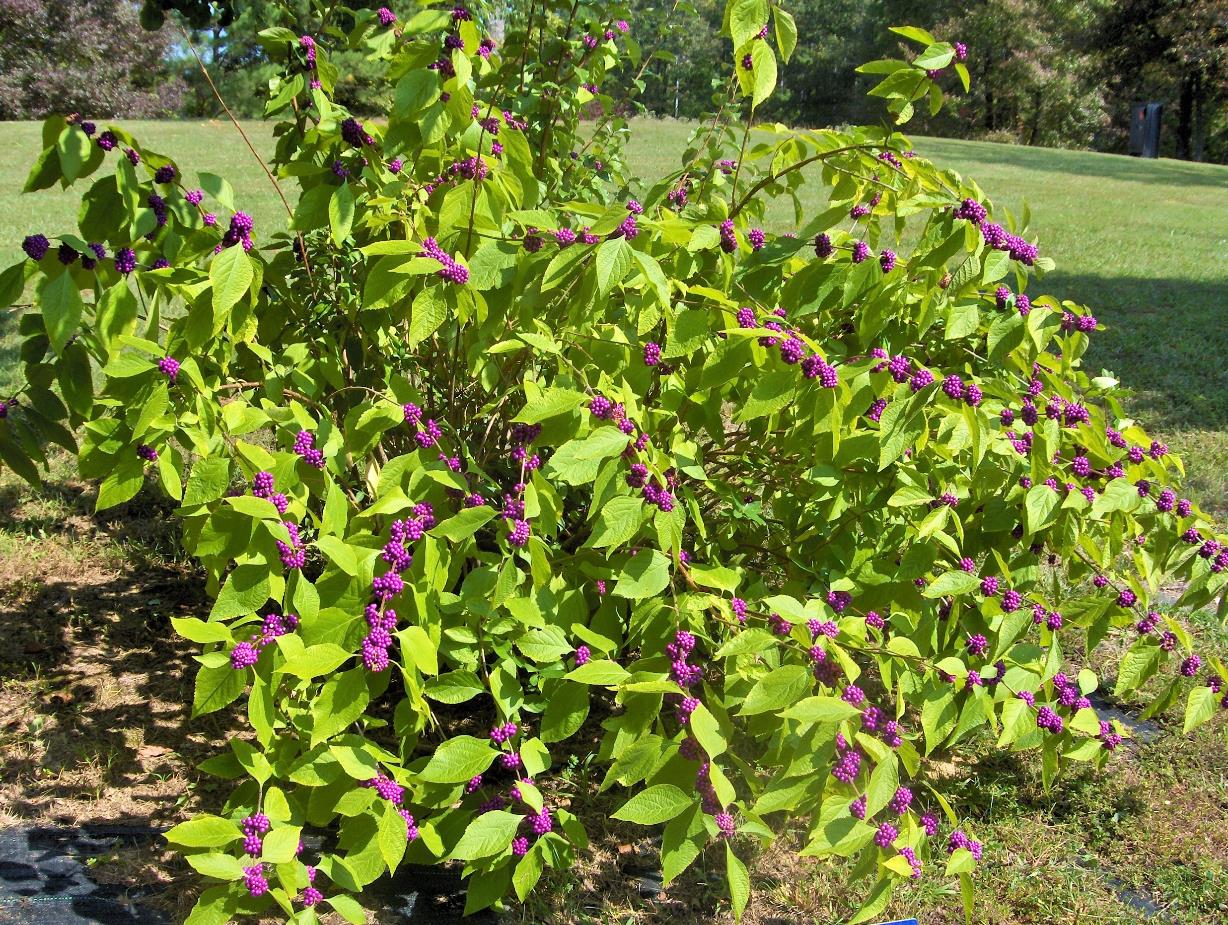 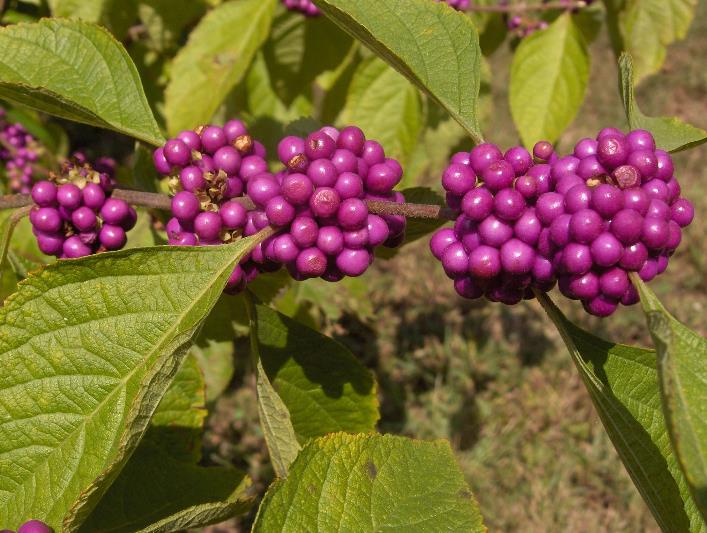 Callicarpa americana American Beauty Berrydeciduous native shrub
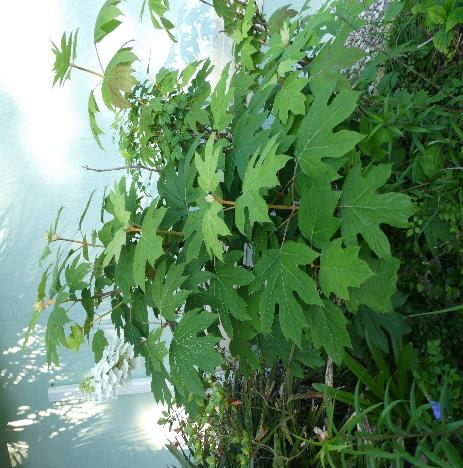 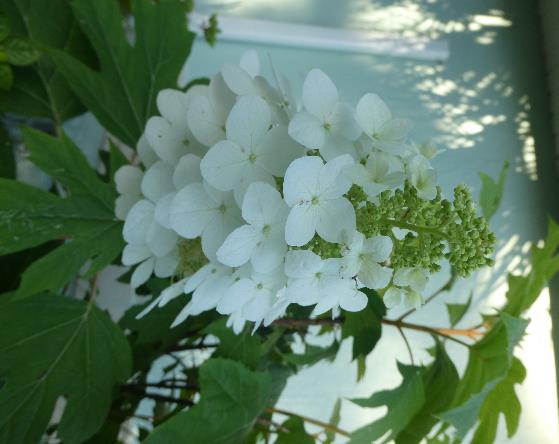 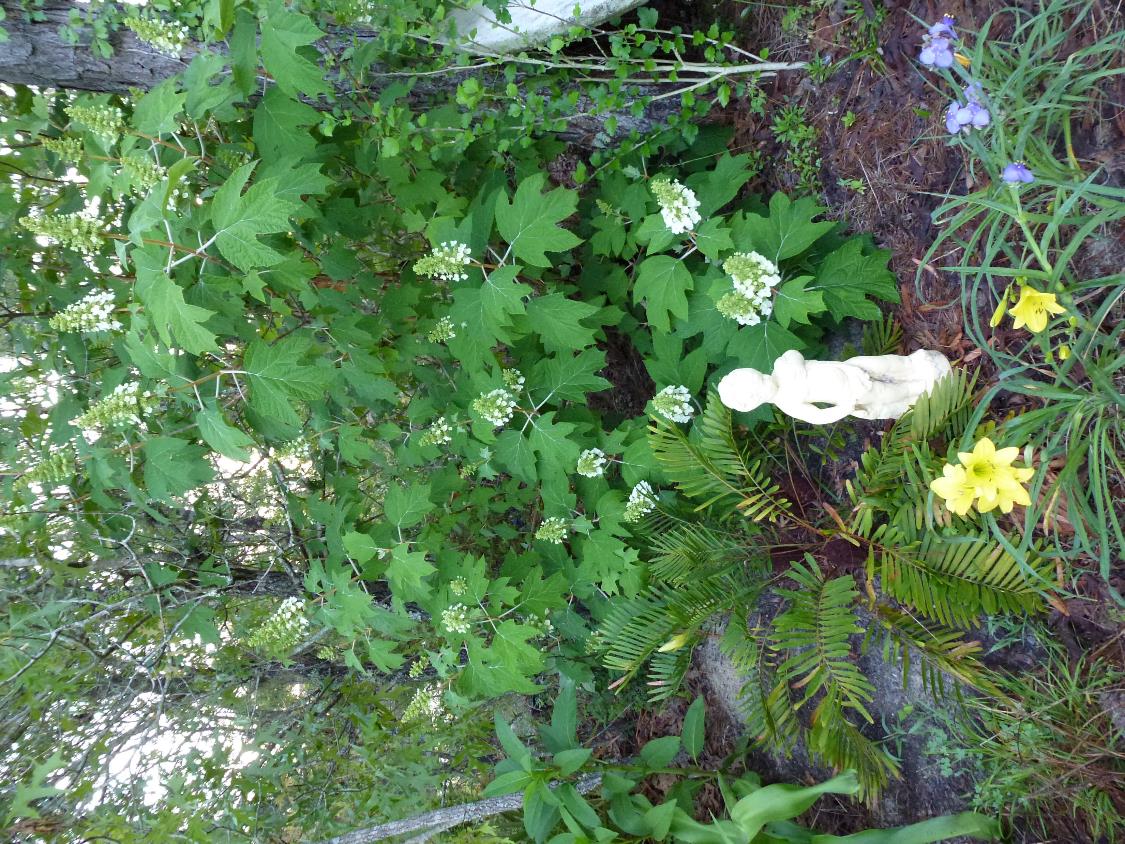 Hydrangea quercifoliaoakleaf hydrangeaFL native deciduous flowering shrub
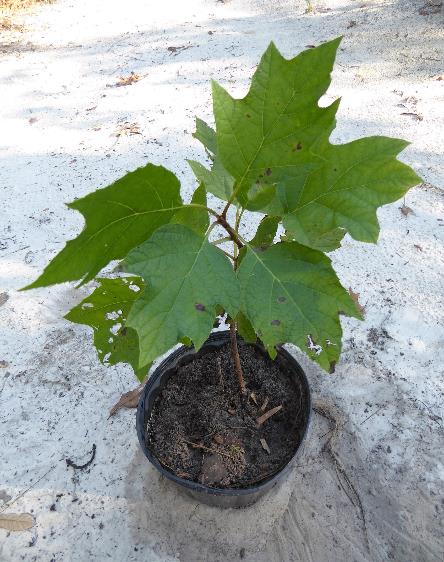 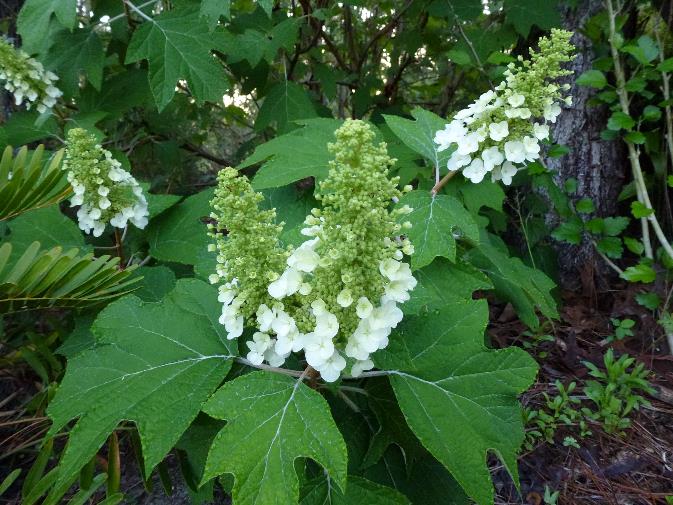 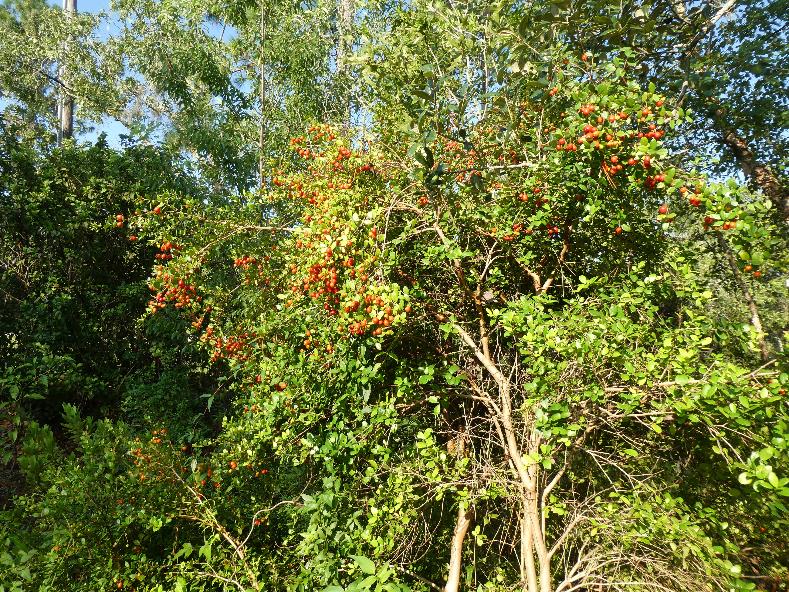 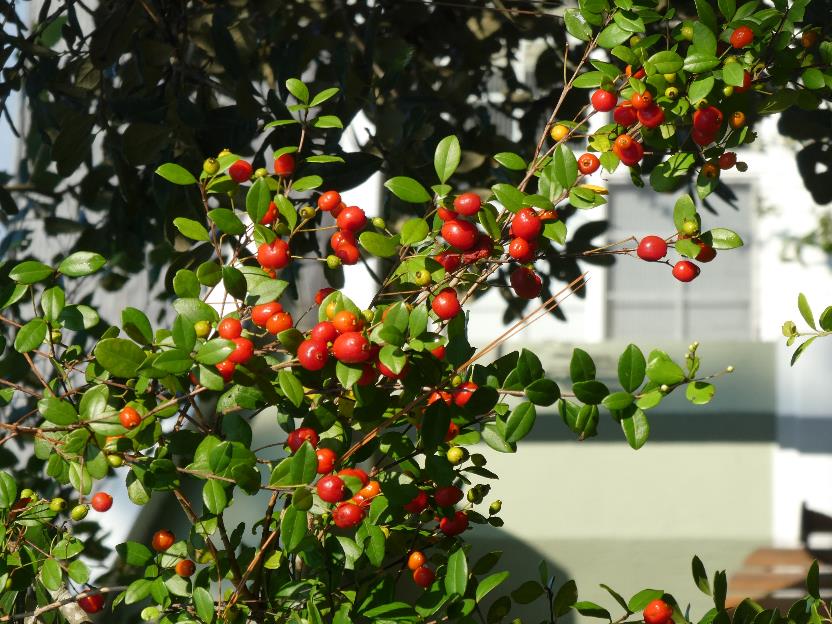 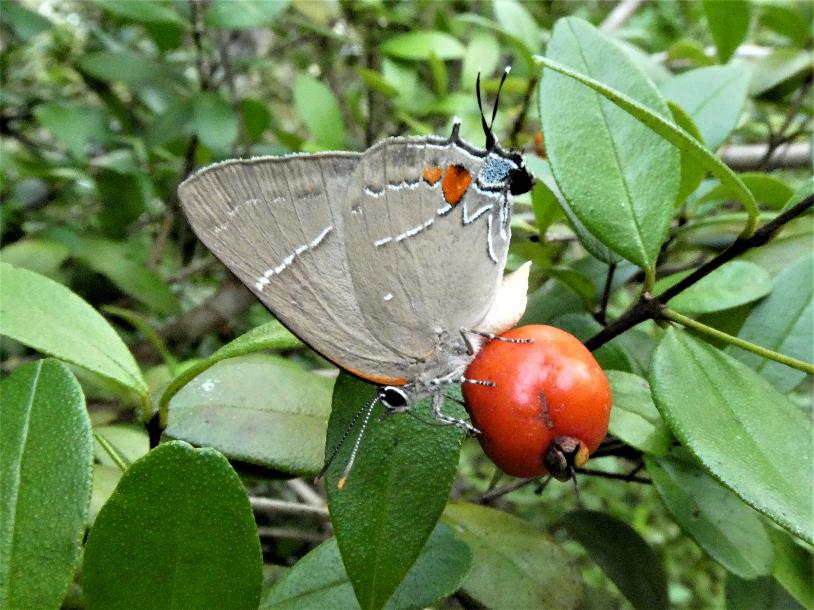 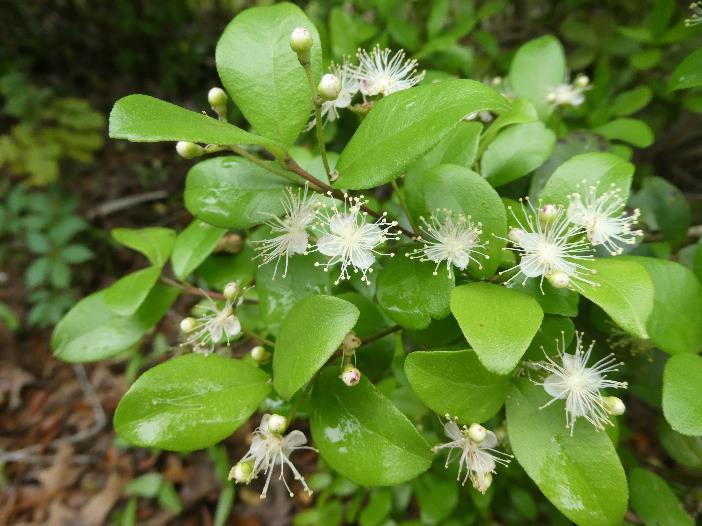 Myrcianthes fragrans, Simpson's Stoppernative evergreen large shrubor small tree under 30 ft tallsmall white spring flowers, edible orange fruit
Attracts pollinators, birds, bees, butterflies and more
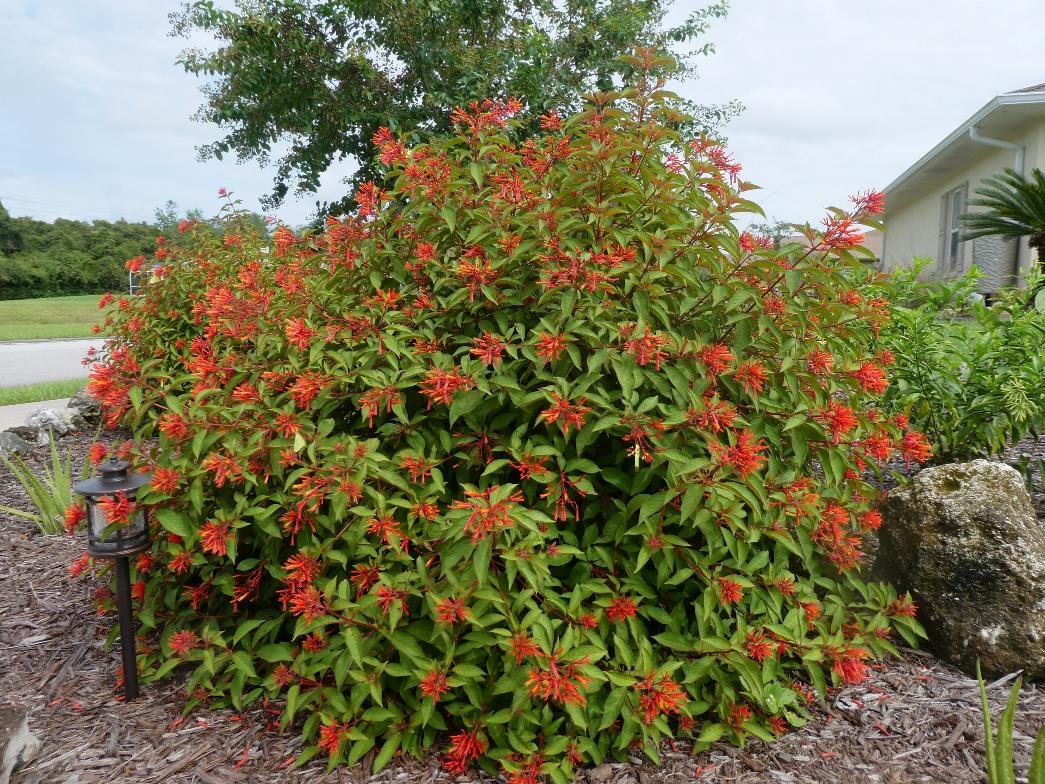 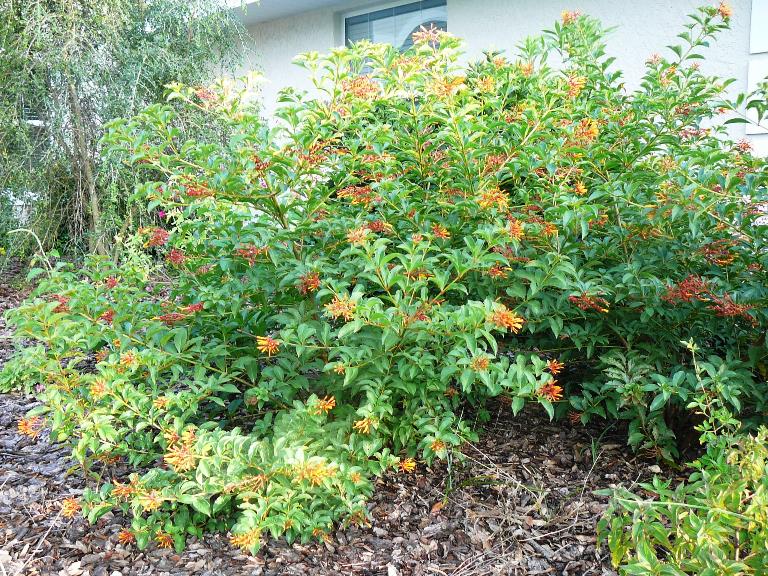 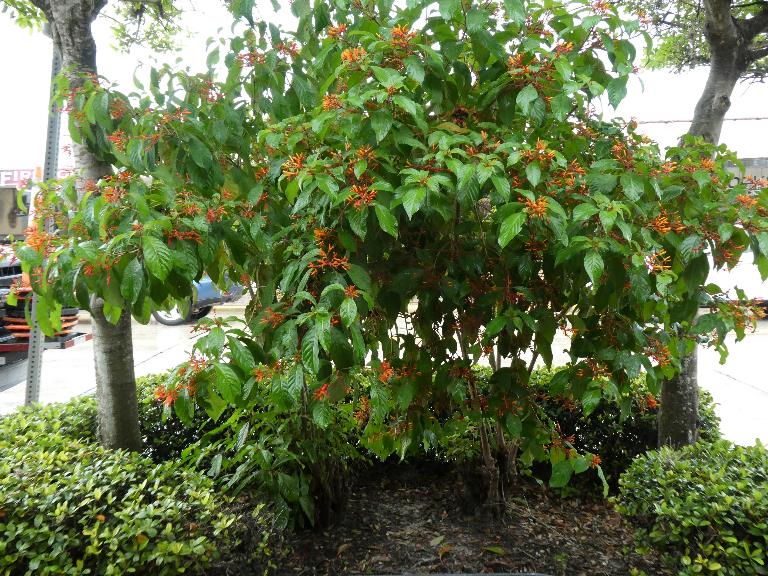 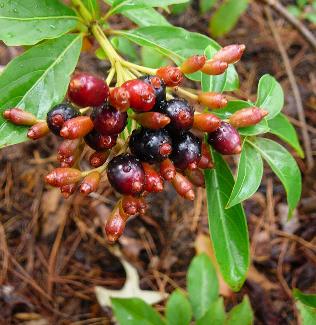 Hamelia patens, Firebushnative, perennial, frost-tendershrub to non-woody small treeNectar-rich tubular flowers attractbutterflies and hummingbirds.
Fruit and seeds feed wildlife
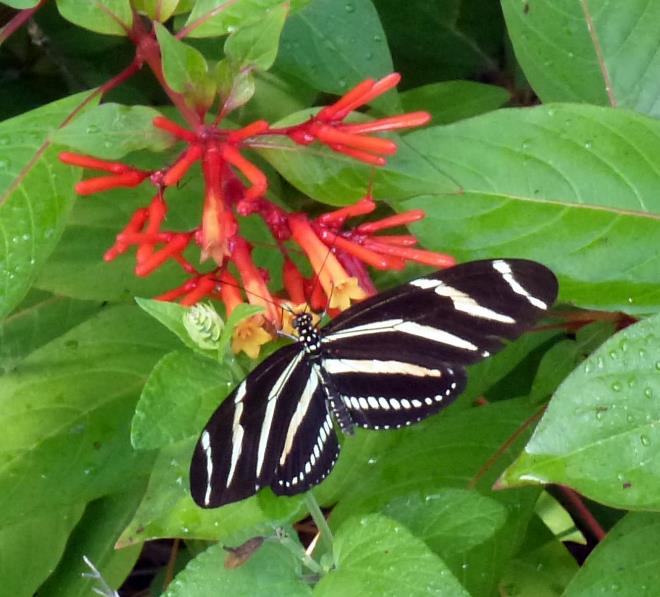 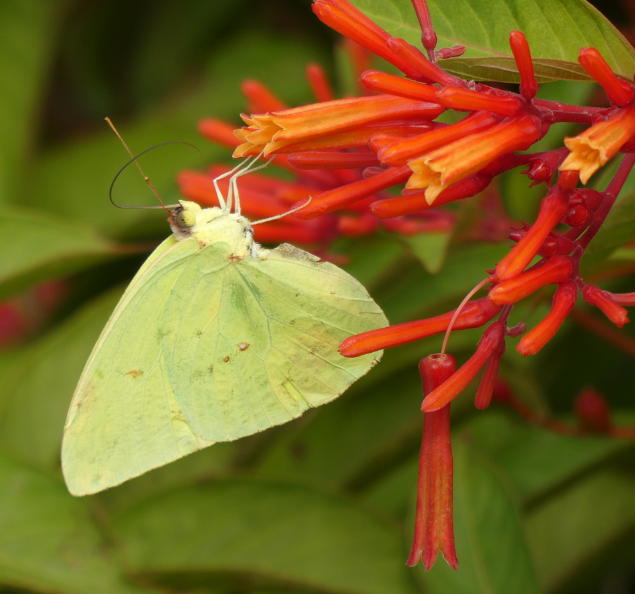 Hamelia patens, Firebush, native, perennial frost-tender shrub to small non-woody tree.Nectar-rich tubular flowers attract, insectspollinators, butterflies and hummingbirds.
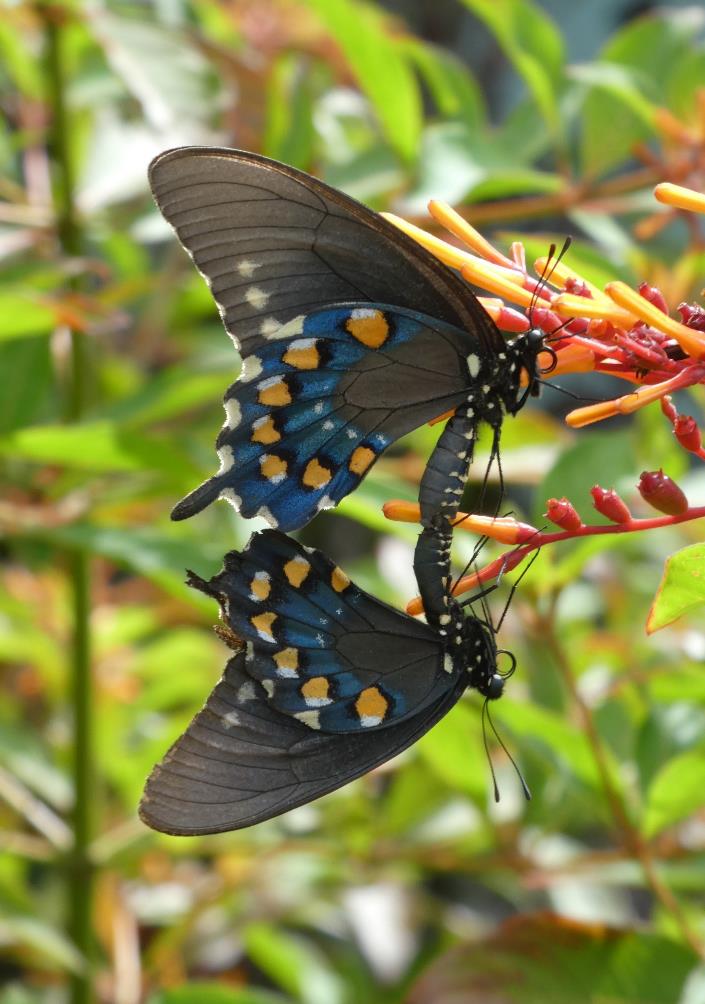 Pipevine Swallowtail, Battus philenormating on Firebush, Hamelia patens
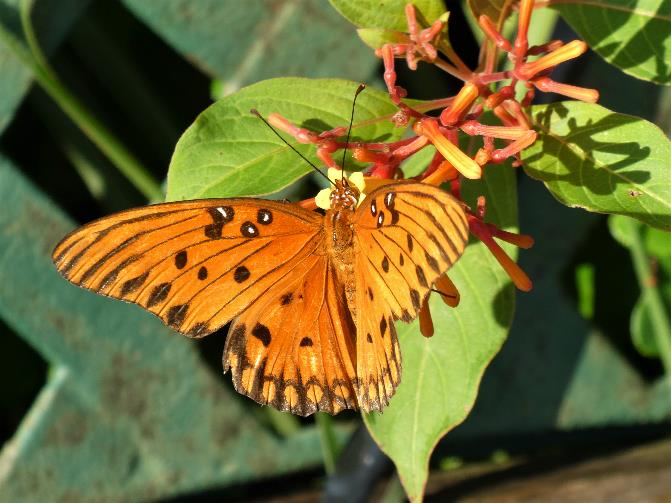 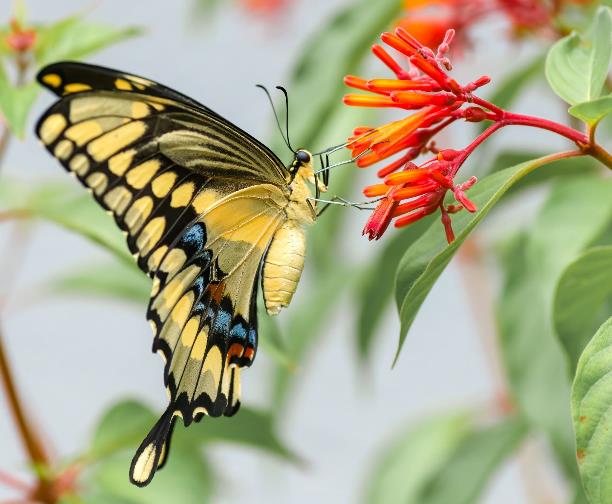 Giant SwallowtailDan Reick
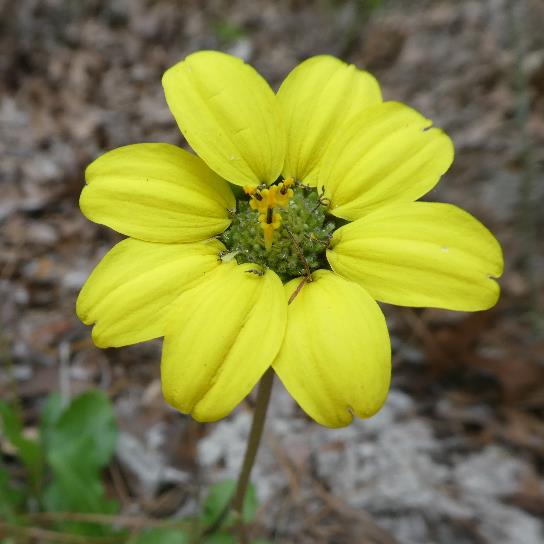 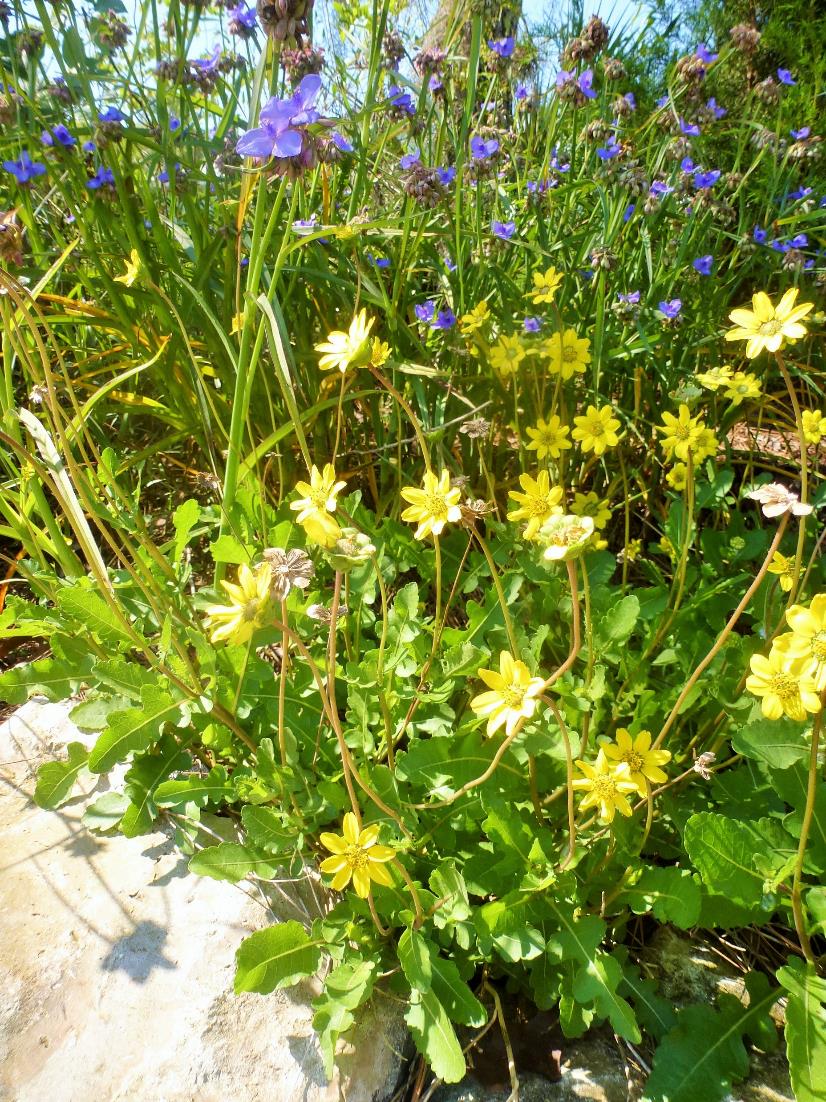 Berlandiera subacaulis
Greeneyes
Is a native, perennial, evergreen wildflower with basal leaves.

Endemic to central Florida 
Zones 8-11. Deep tap root
Drought tolerant. Frost hardy
Perfect flower with male stamens with male sex gametes and female pistils with female sex cells to produce seeds. Ray & disk florets
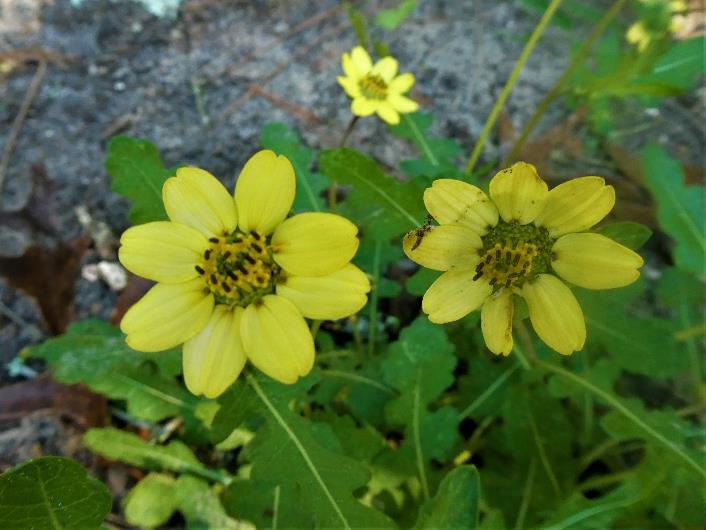 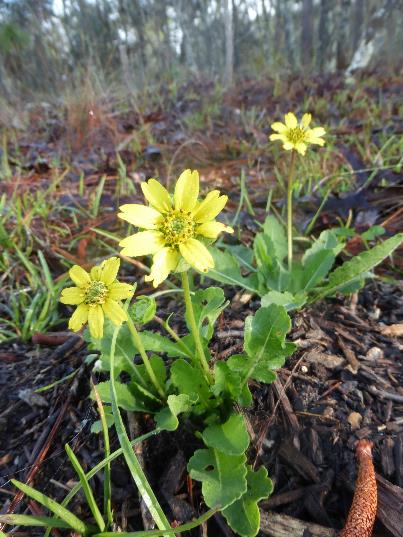 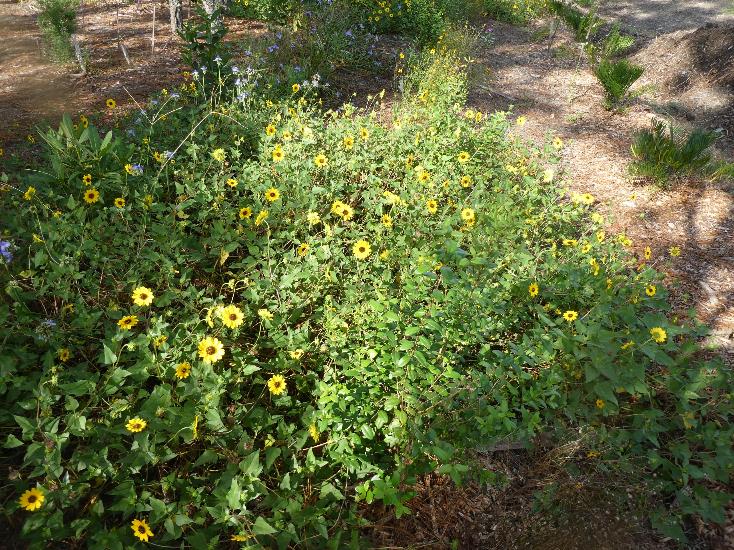 Helianthus sunflowers are nativewildflowers rich in nectar & pollen
Helianthus debilis           →
Beach- or Dune Sunflower
Thrives in well-drained, sandy soil and full sun. Is native, annual, sprawling, self-seeding, drought tolerant, frost tender and an excellent nectar and pollen source.
Helianthus angustifolia
Narrow-leaf sunflower is a tall native, perennial, deciduous (dormant in winter), frost hardy species that needs moist to wet soil and full sun. ↓			 ↓
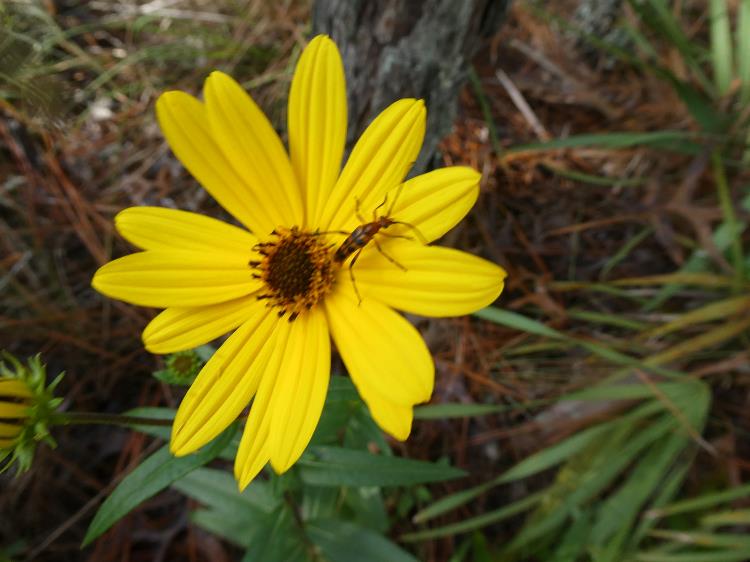 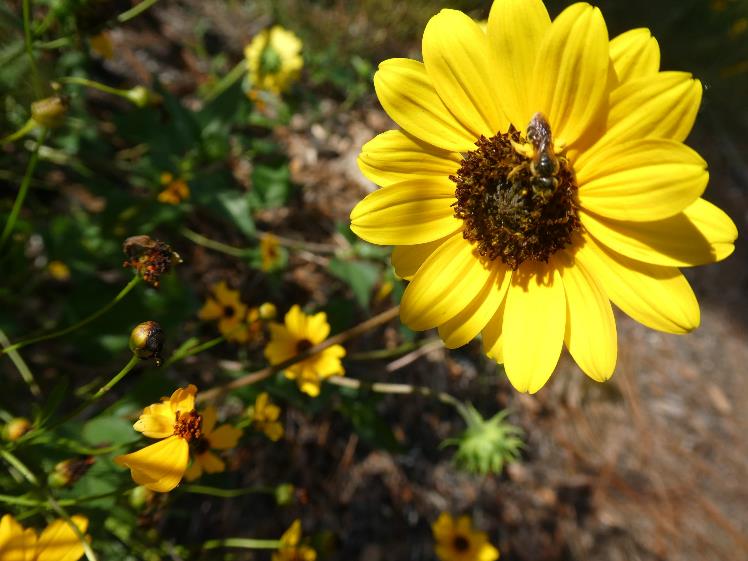 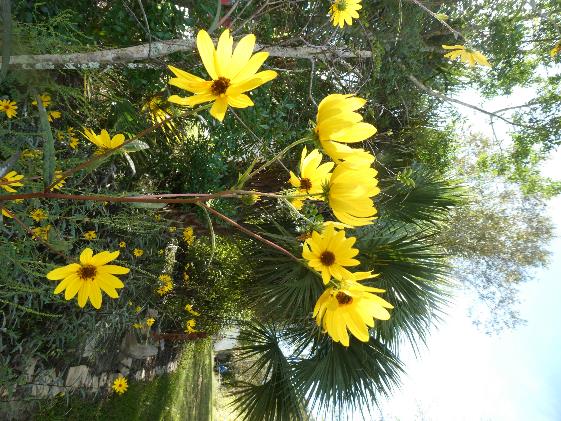 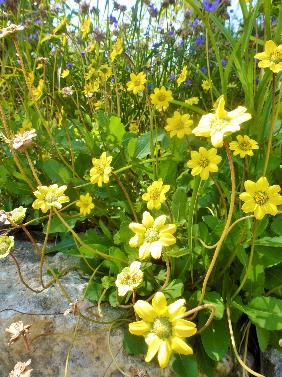 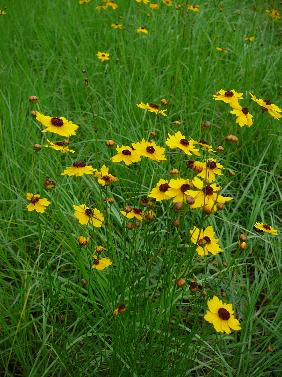 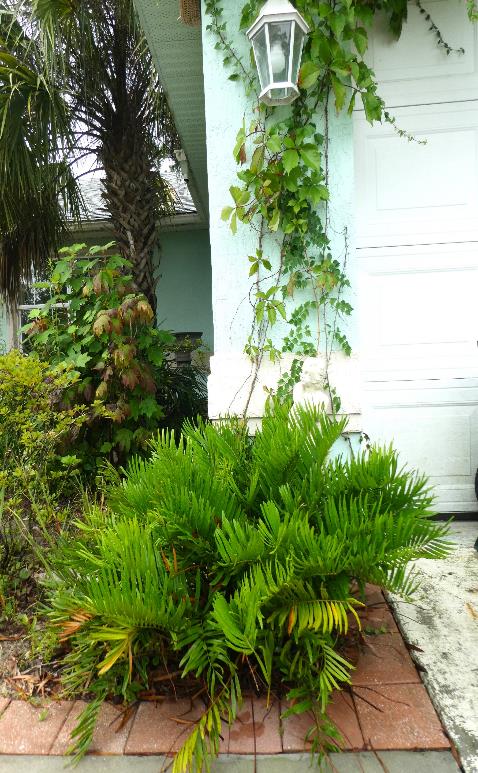 Potted native plants available
at Jane’s garden
$1 per year, plus tax & handling

Seed envelopes $1 (no tax in FL)
Fresh seeds harvested
in season at Jane’s Garden
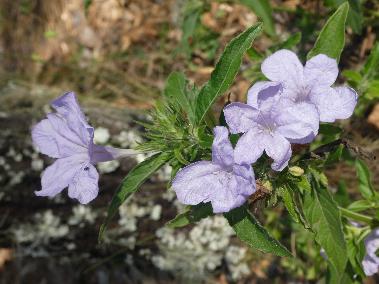 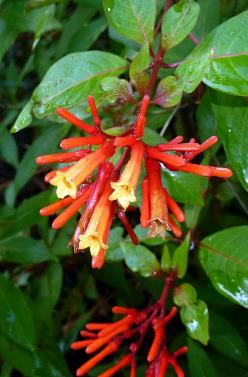 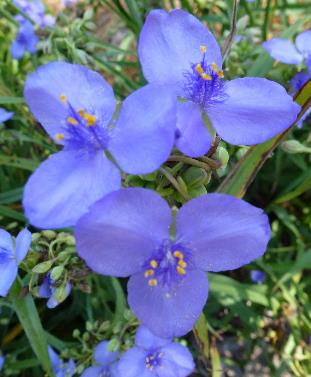 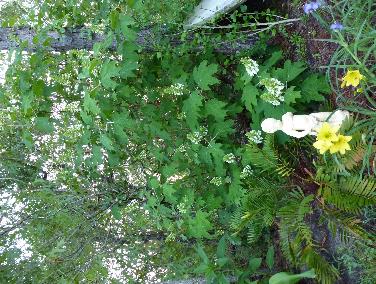 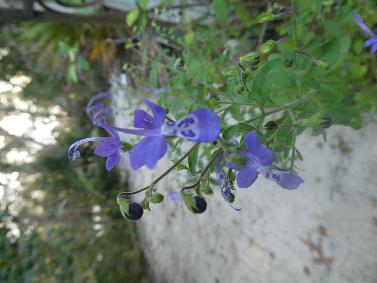 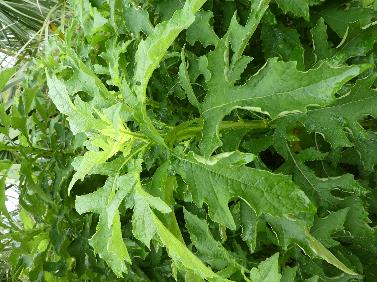 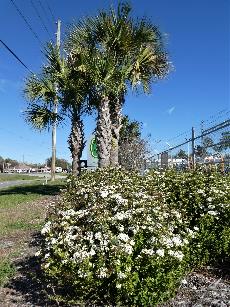 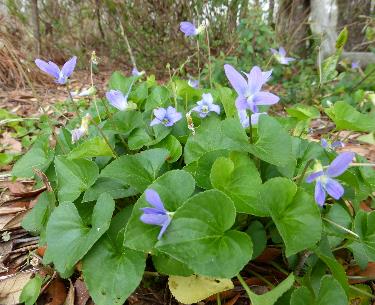 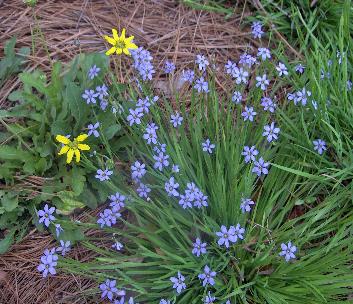 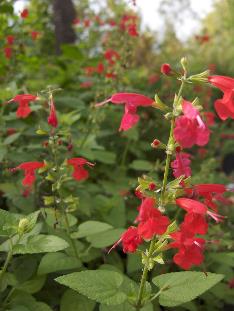 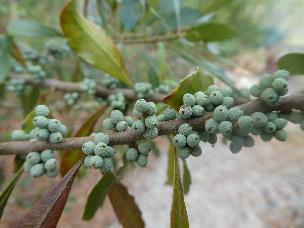 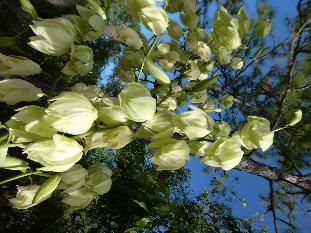 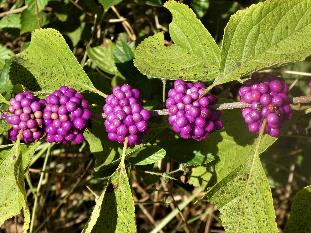 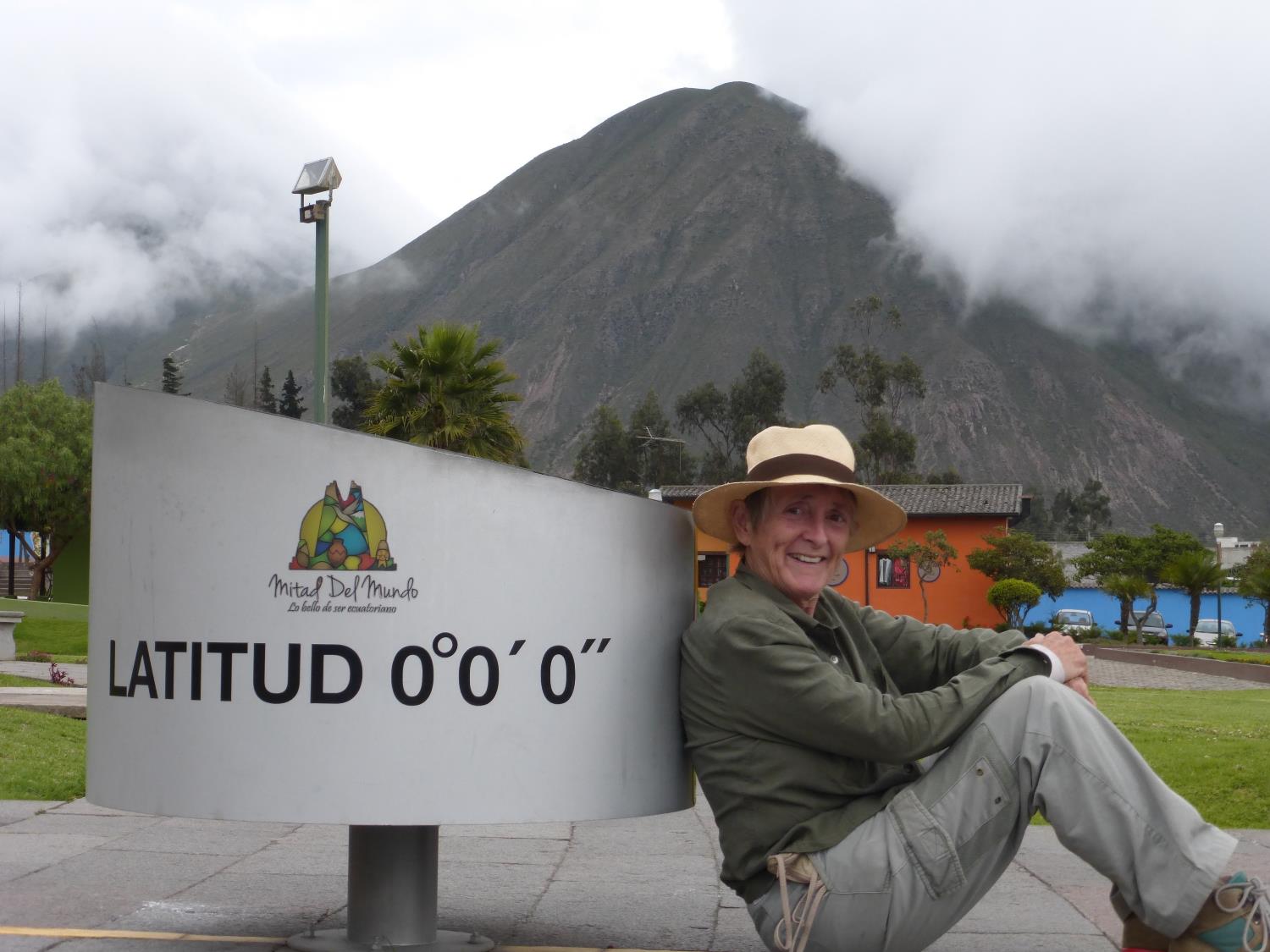 Jane Weber: author,conservationist, gardener, environmentalist,tea grower, traveler,writer…
352 249 6899	jweber12385@gmail.comFacebook.com/janeweber.3939
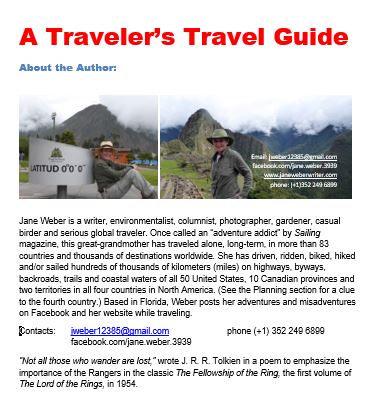